Signatures of Systematic Azimuthal Asymmetry in Nuclear Diagnosis of ICF Implosions on the NIF
Hotspot velocity (km/s)
0
120
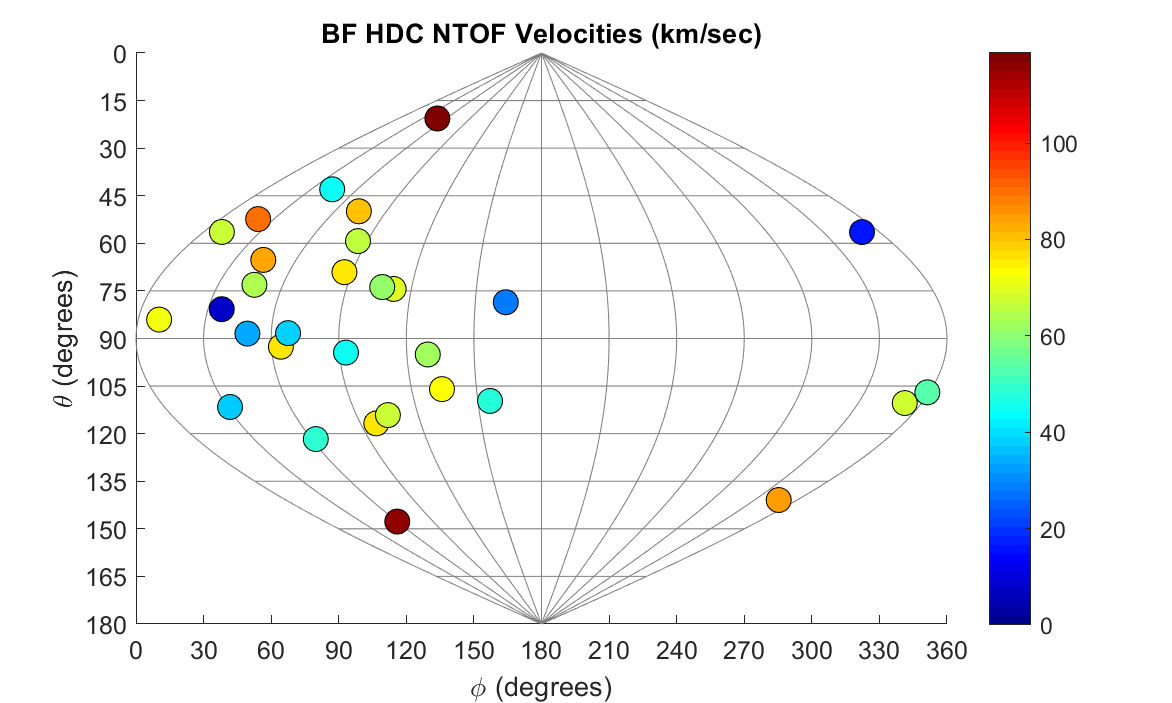 30
100
60
80
NIF polar angle θ
90
60
120
40
150
20
HDC + BF campaigns
180
0
0
60
120
180
240
300
360
NIF azimuthal angle φ
H. G. Rinderknecht
Signatures of Systematic Azimuthal Asymmetry in Nuclear Diagnosis of ICF Implosions on the NIF
Hotspot velocity (km/s)
Velocity-corrected FNAD ~ −ρR
1.1
0
0
120
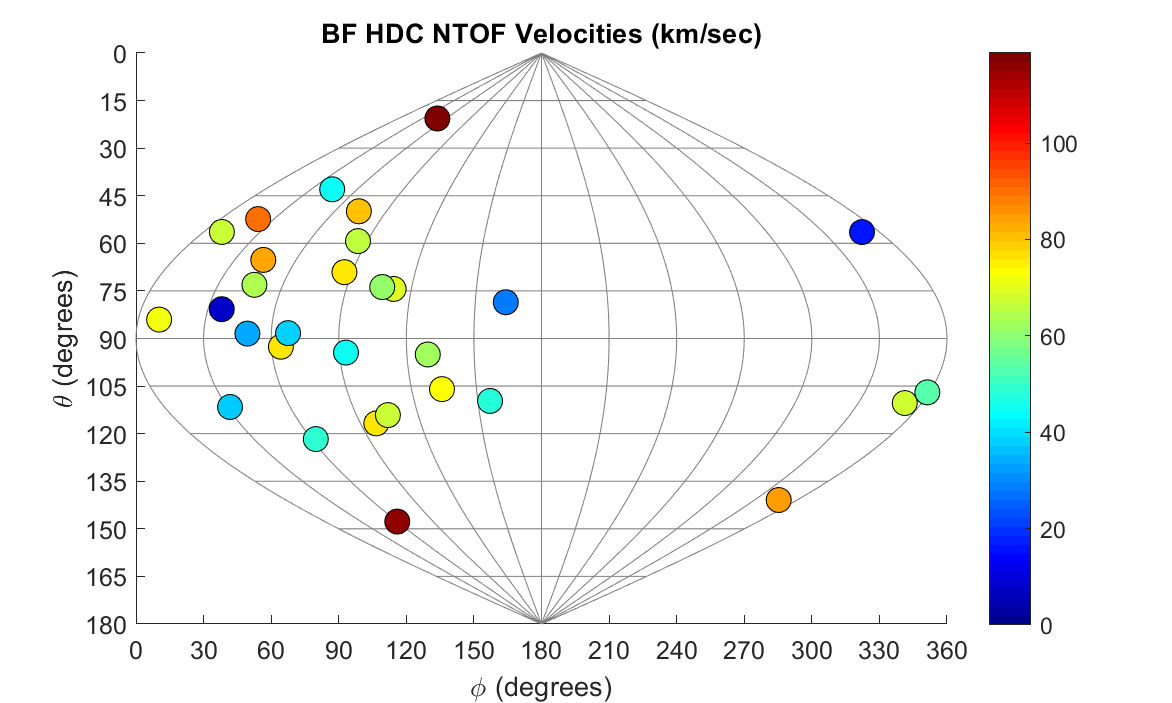 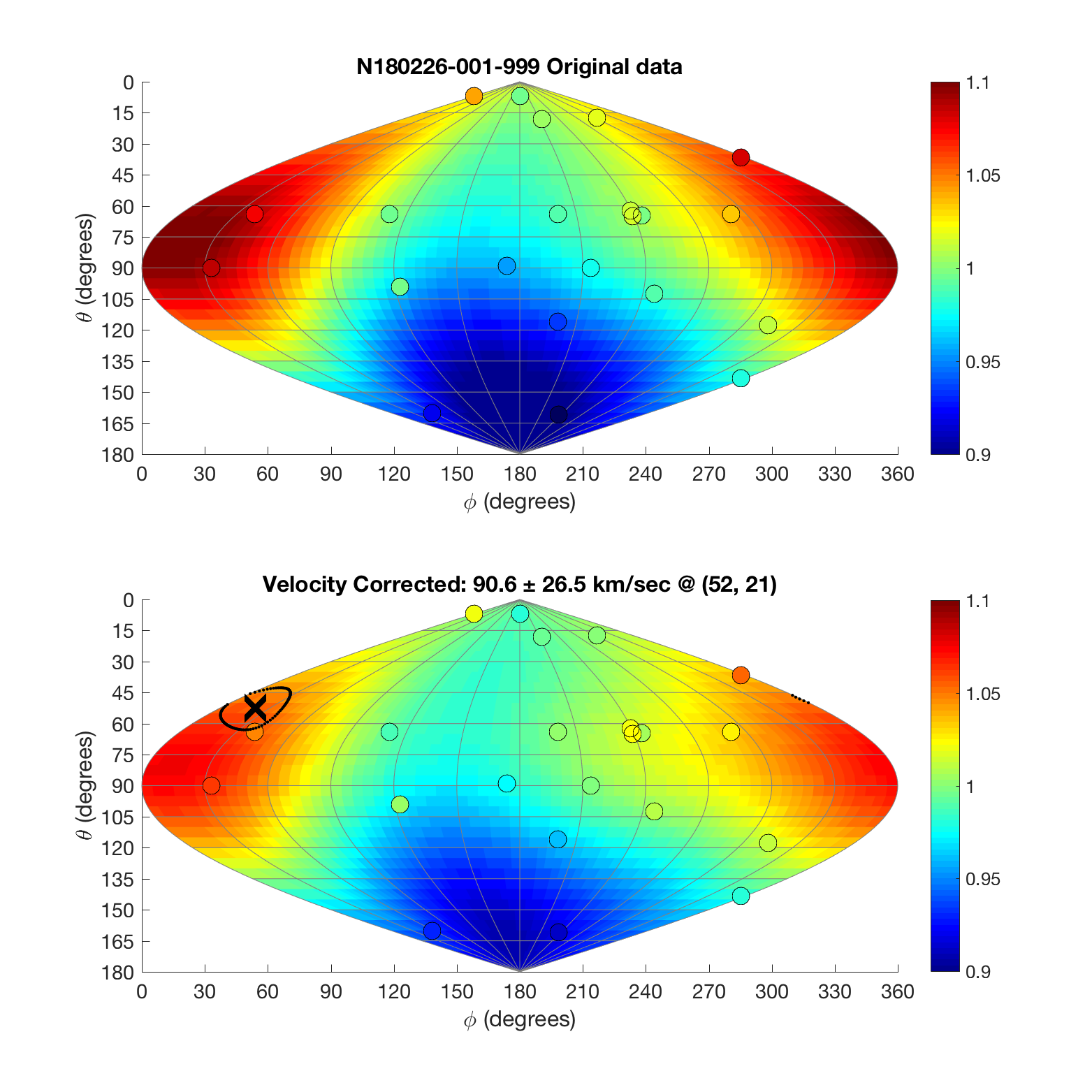 P1/P0 = 6%
91 km/s
30
30
100
1.05
60
60
80
1.0
NIF polar angle θ
NIF polar angle θ
90
90
60
120
120
40
0.95
150
150
20
BF N180226
HDC + BF campaigns
0.9
180
180
0
0
0
60
60
120
120
180
180
240
240
300
300
360
360
NIF azimuthal angle φ
NIF azimuthal angle φ
H. G. Rinderknecht
Summary
Combining nTOF hotspot velocities and FNAD ρR maps improves understanding of stagnation asymmetry in NIF experiments
Fill tube 
(7˚)
Hotspot velocity is systematically toward          ɸ ~ 90˚ on recent DT cryogenic implosions
Areal-density (ρR) asymmetry amplitude and direction are correlated with hotspot velocity
Mode-1 implosion asymmetry can explain both the velocity and ρR signatures
Mode-1 drive asymmetry?
VHS
ρR          
minimum
nTOF:	neutron time-of-flight
FNAD:	flange neutron activation diagnostics
Many thanks to my collaborators:
D.T. Casey, R. Bionta, R. Hatarik, A. Moore, E. Hartouni, D. Schlossberg, 
G. Grim, O. Landen, P. Patel

Lawrence Livermore National Laboratory
This work was performed under the auspices of the U.S. Department of Energy by Lawrence Livermore National Laboratory under Contract DE-AC52-07NA27344.
Method: Velocity
DT- and DD-neutron spectra are sensitive to hotspot velocity:  net velocity produces a Doppler shift in neutron energy
DT-neutron time-of-flight (nTOF) signal*
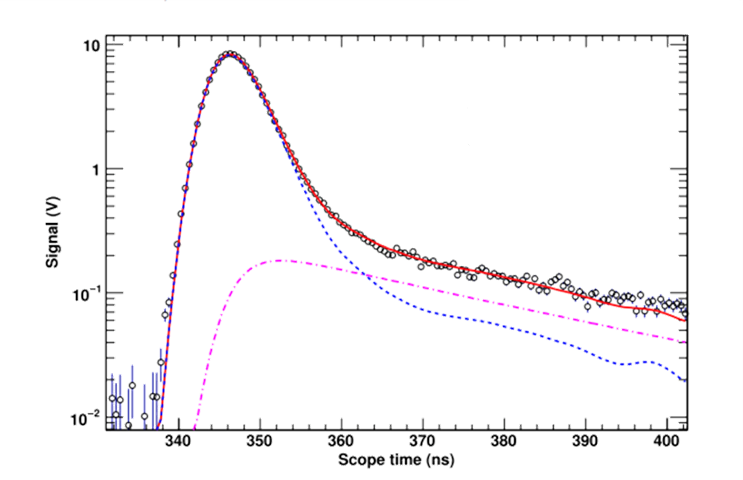 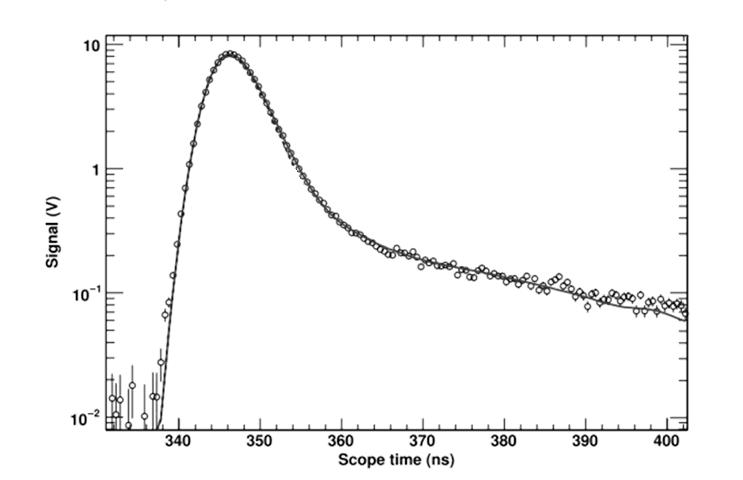 Each detector measures the hotspot velocity projected along its line of sight
*R. Hatarik et al., J. Appl. Phys. 118, 184502 (2015).
Method: Velocity
On the NIF, DT- and DD-neutron spectra are used to measure the mean hotspot velocity on up to four nTOF lines of sight
nTOF 21m SPEC-NP (18-304)
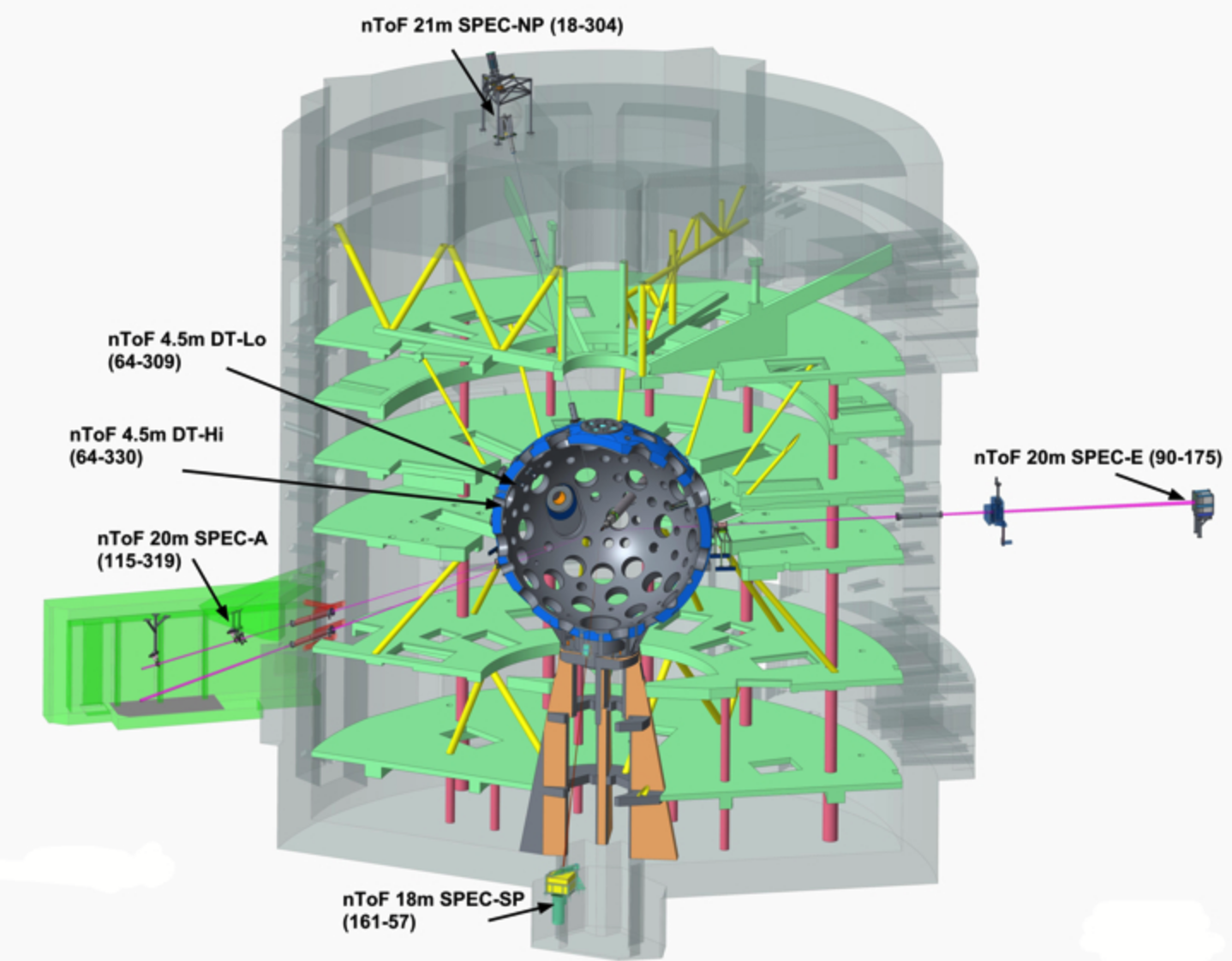 nTOF velocities: N160207
0
0
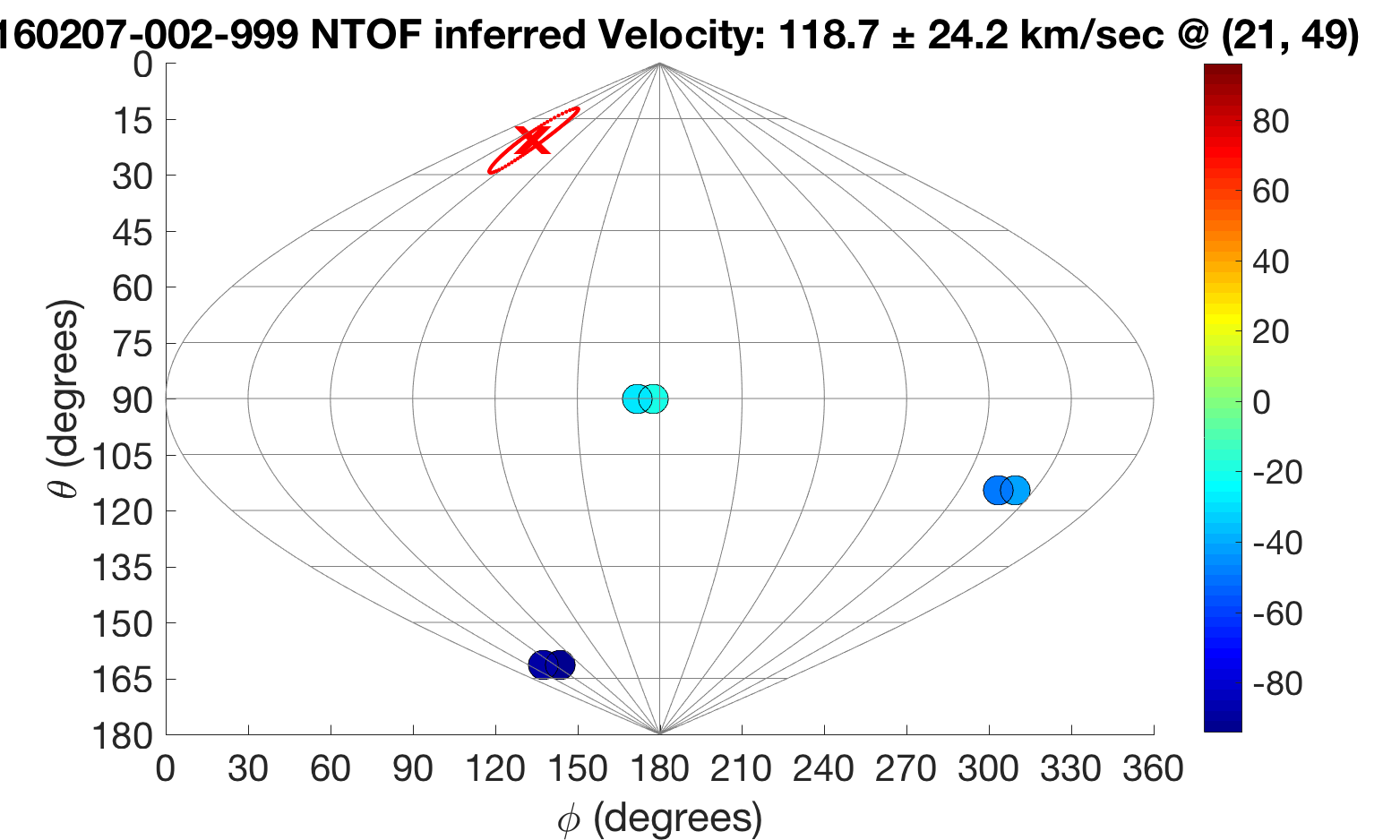 NTOF velocities: N160207
Best Fit:
119 km/s @ (21˚,49˚)
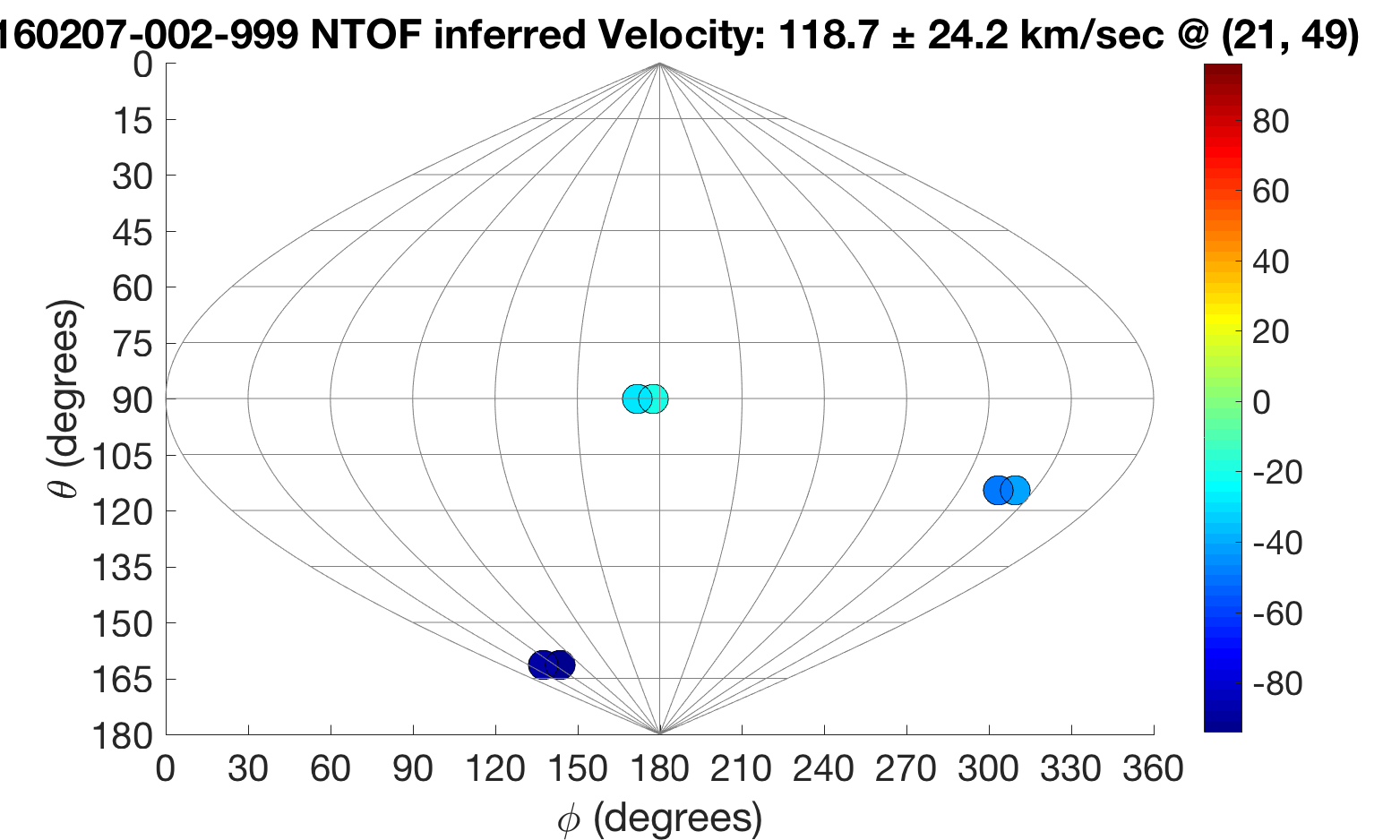 −23 km/s
nTOF 20m 
SPEC-E (90-175)
− 45 km/s
SPEC-E
nTOF 20m 
SPEC-A (115-319)
− 91 km/s
SPEC-A
SPEC-SP
A best-fit hotspot velocity (x) and uncertainty boundary is found, using:
𝛘2 ≤ min(𝛘2) + 𝛘2limit
nTOF 18m SPEC-SP (161-57)
R. Hatarik et al., Rev. Sci. Instrum. 89, 10I138 (2018).
[Speaker Notes: This analysis takes into account neutron upshift due to ion temperature (“Ballabio shift”).  
See R. Hatarik, HTPD 
[R. Hatarik, RSI 2018 (forthcoming)]]
Result #1: Velocity
Looking at a group of cryogenic DT implosions, a pattern emerges: hotspot velocity tends toward ɸ ~ 90˚ on the equator
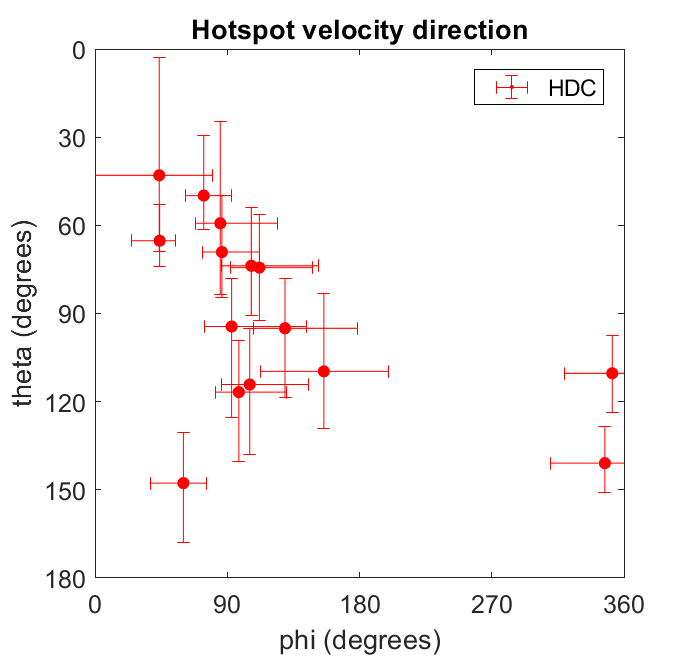 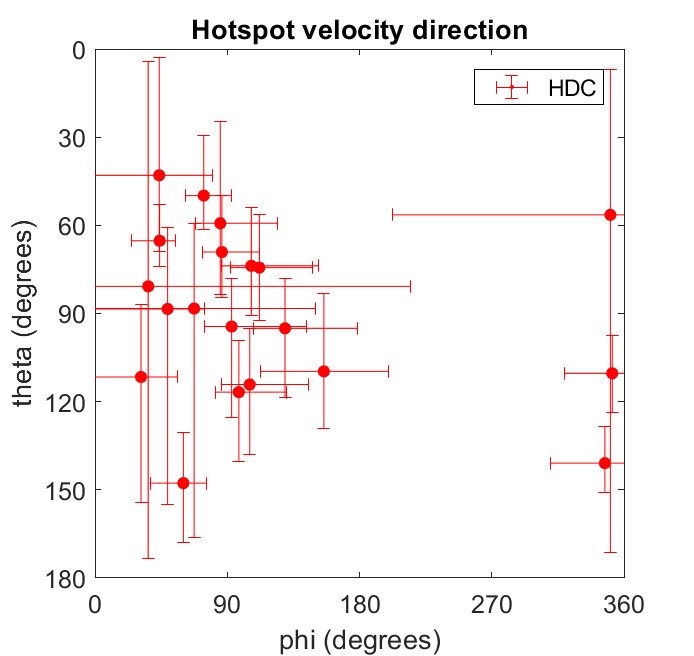 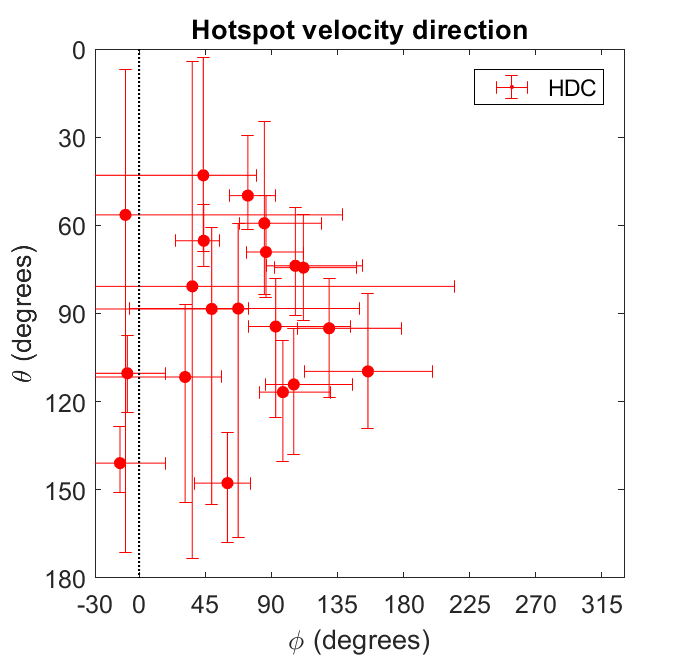 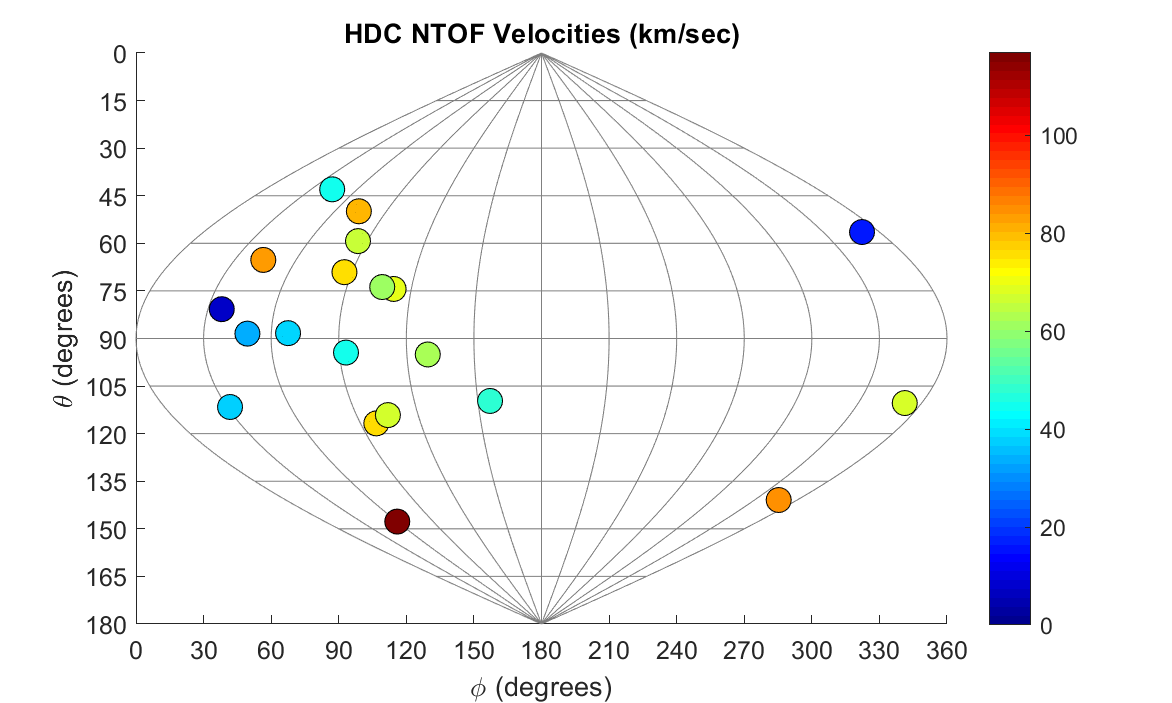 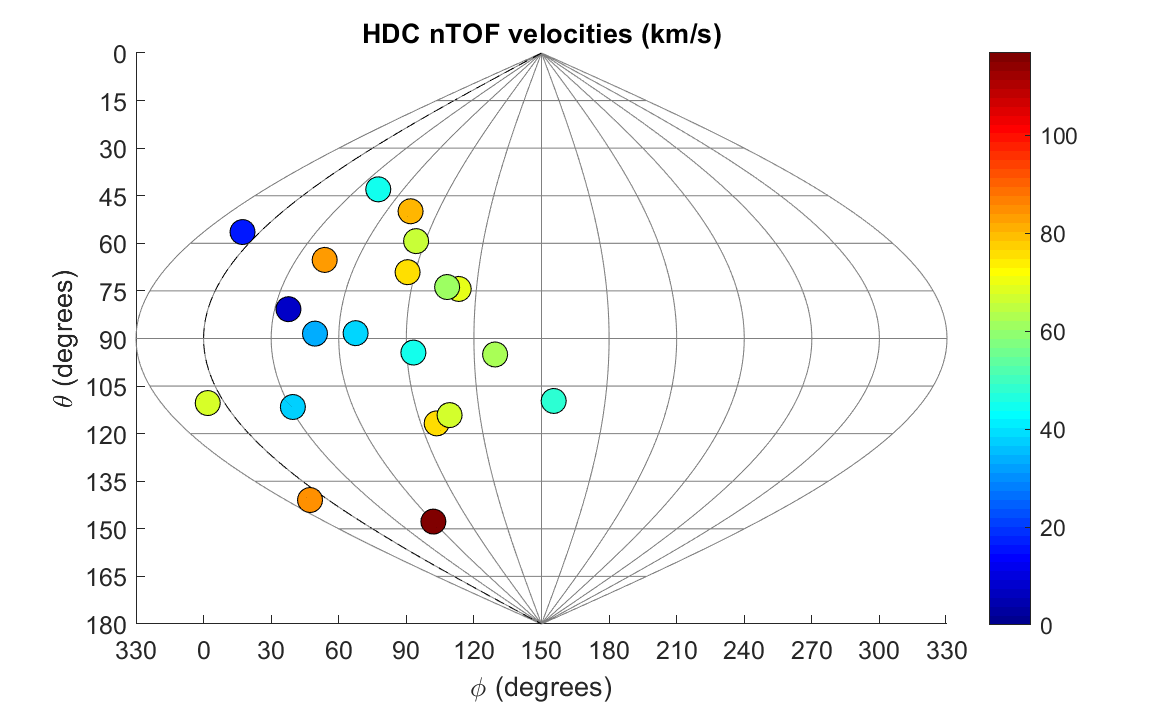 HDC:	20 shots
Showing analyzed shots, FY16—18
Result #1: Velocity
Looking at a group of cryogenic DT implosions, a pattern emerges: hotspot velocity tends toward ɸ ~ 90˚ on the equator
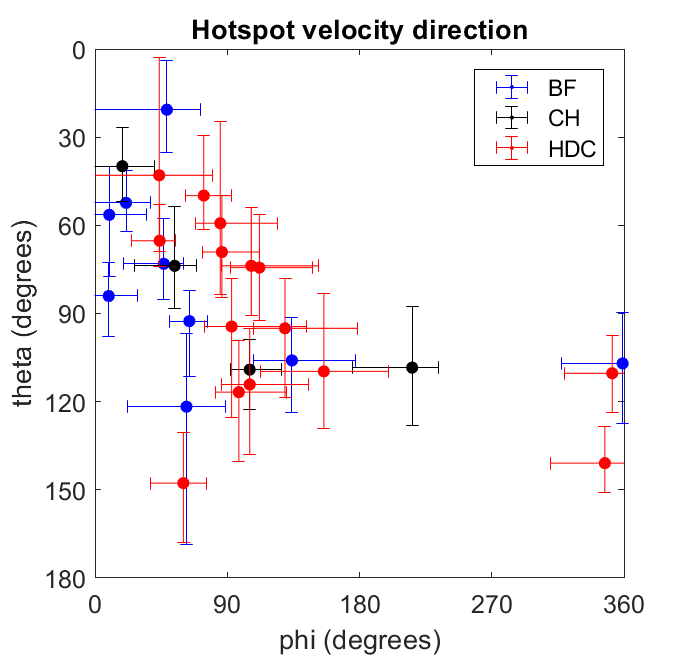 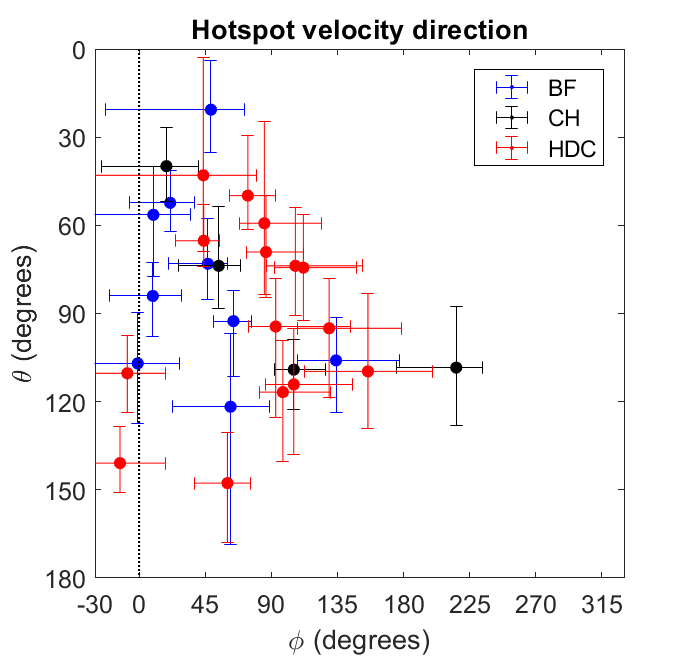 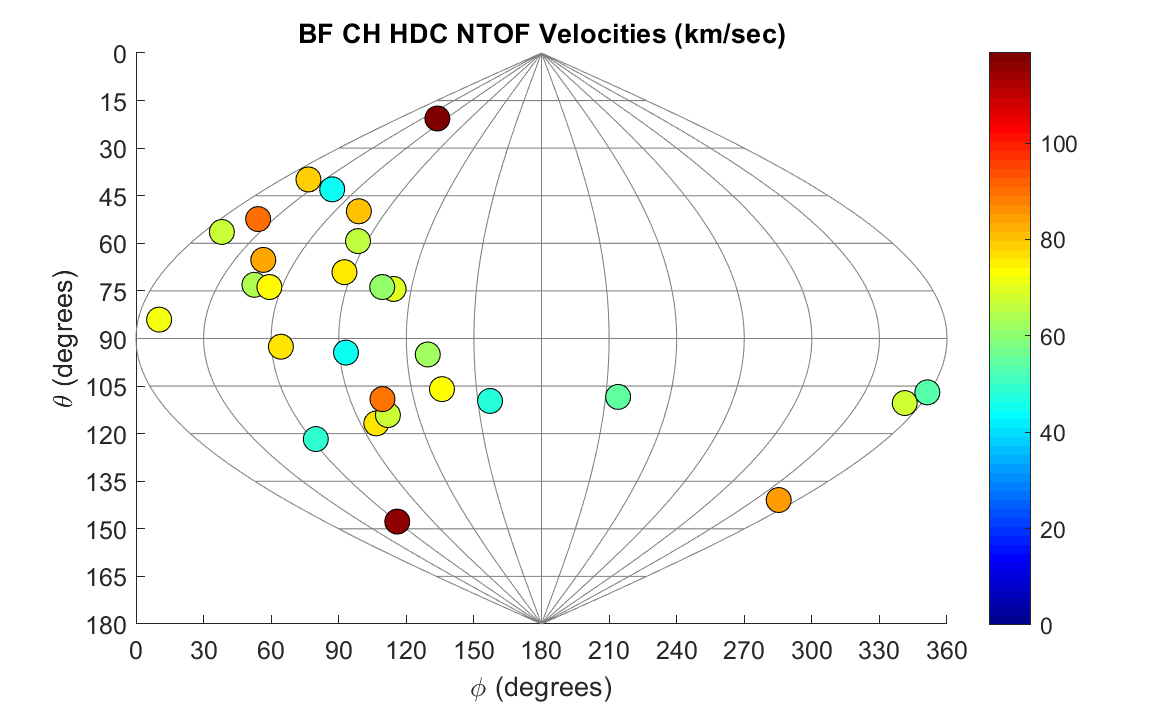 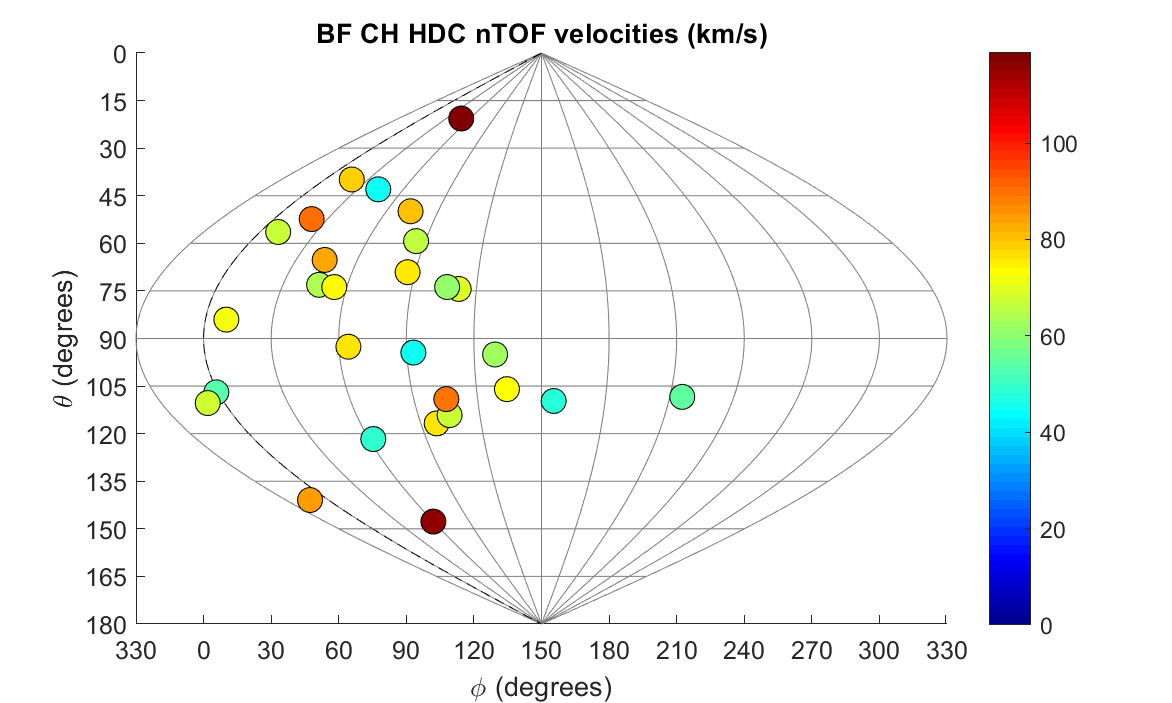 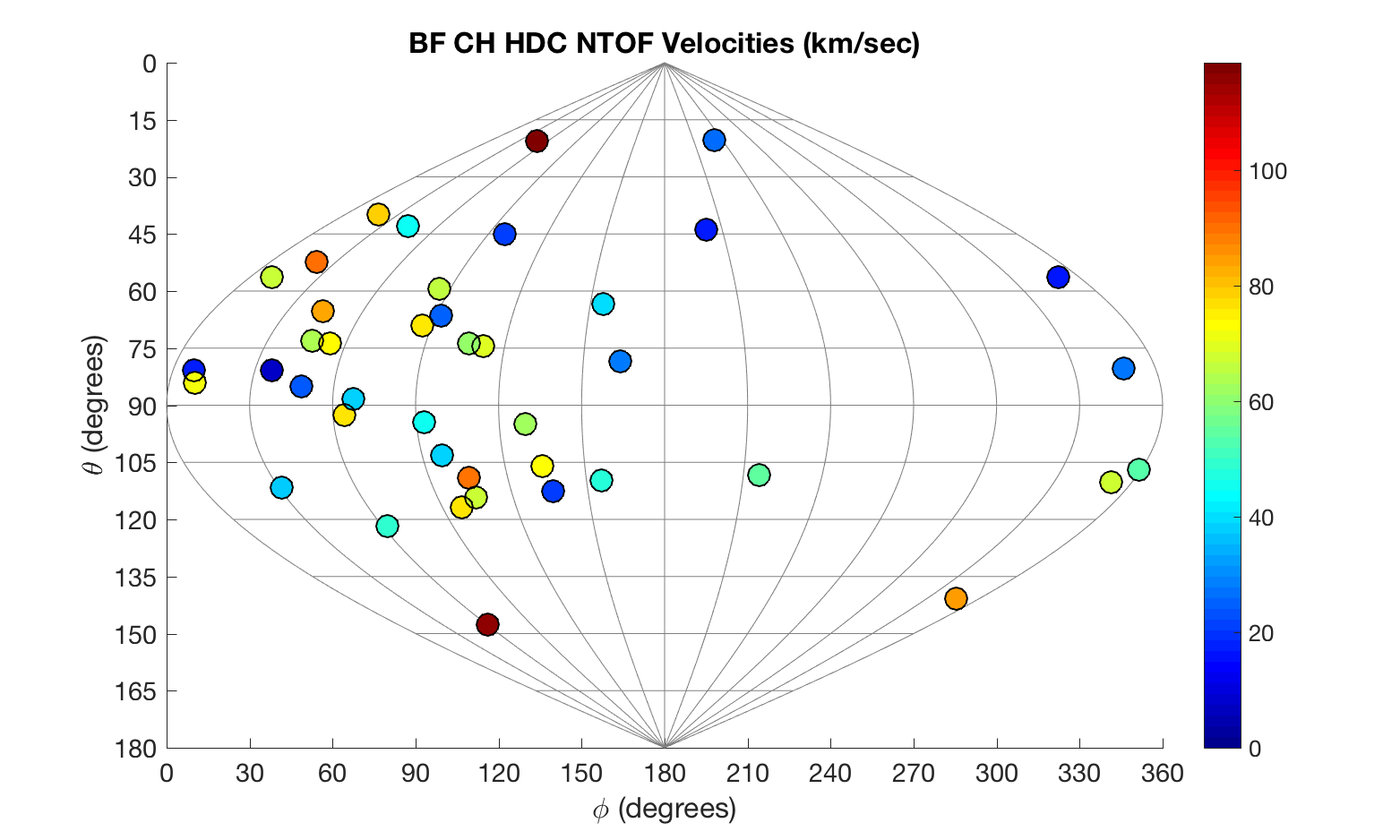 Only V > 40 km/sec
HDC:	15/20 shots
BF:	9/10 shots
CH:	4/15 shots
Showing analyzed shots, FY16—18 with V > 40 km/s
Method: ρR
Nuclear activation detectors (NADs) diagnose variations in neutron fluence due to scattering in fuel
90Zr(n,2n)89Zr cross-section
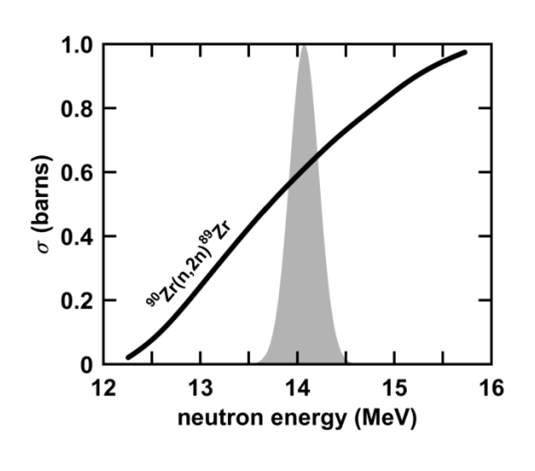 F	= 1	– dsr
	∝   	–ρR
Normalized flange NAD activation:
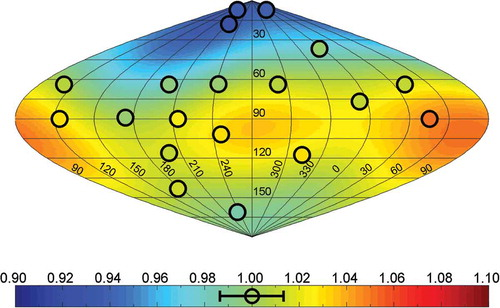 Detectors
C. Yeamans and D. Bleuel, Fusion Sci. Technol. 72, 120 (2017).
Spherical harmonic 
fit to the data (modes 1, 2)
[Speaker Notes: Asymmetric areal density (ρR) causes different neutron scattering, and thus different spectra and activation, along different lines of sight.]
Method: ρR
However, a neutron energy shift from hotspot flow velocity can cause an “offset” (mode 1) in activation patterns
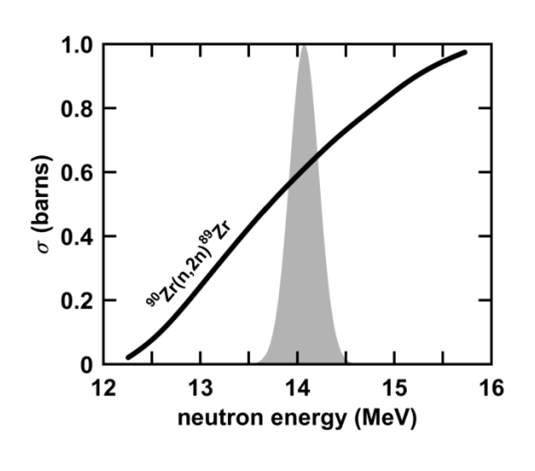 F	= 1	– dsr
	∝   	–ρR
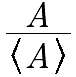 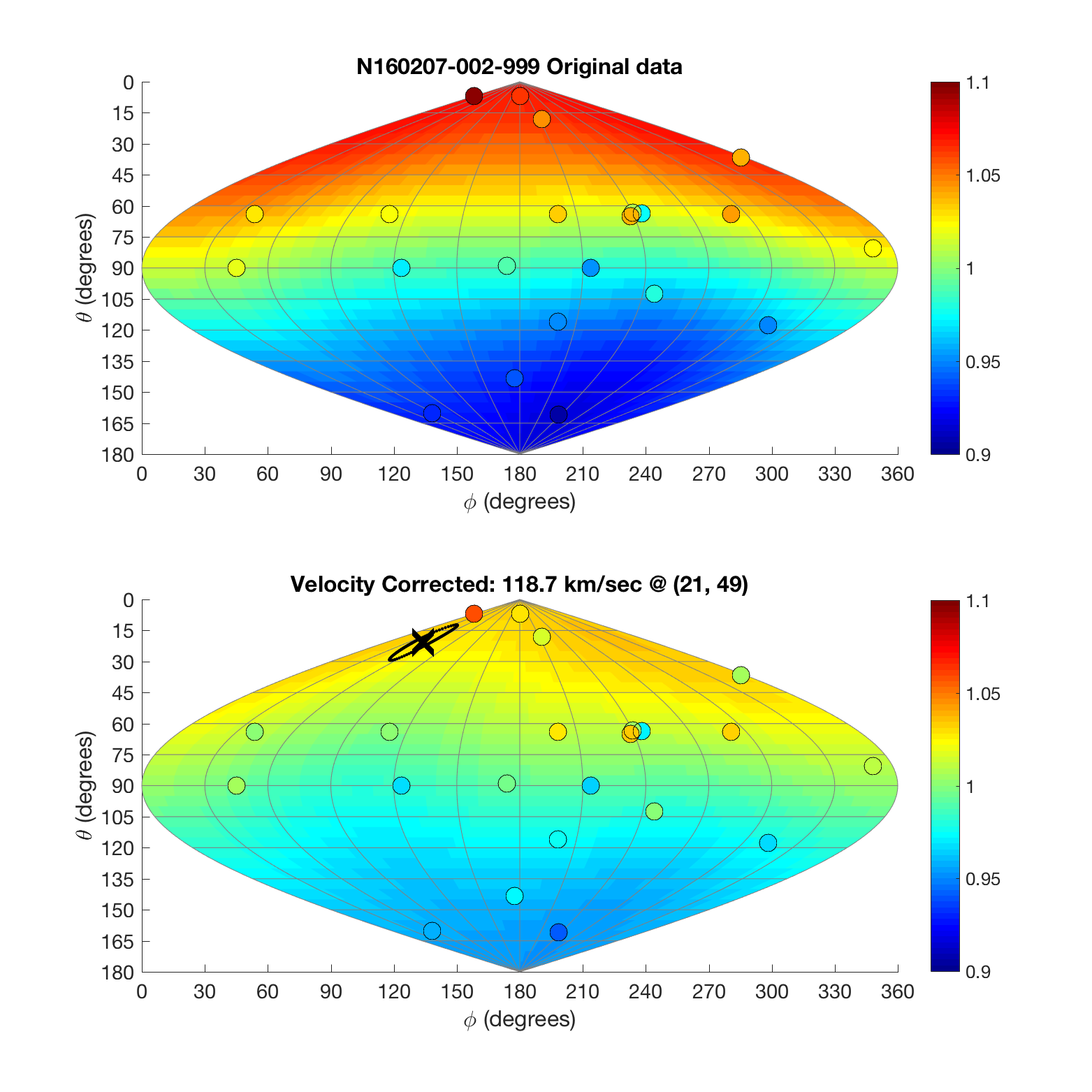 ΔE ∝
VHS·r̂det
Mode-1 asymmetry in activation: 
is this due to velocity or areal density?
∝ VHS cos θdet
∝ –ρR
Method: ρR
Using the mean hotspot velocity, we can correct FNAD data to infer areal-density variation (ρR)
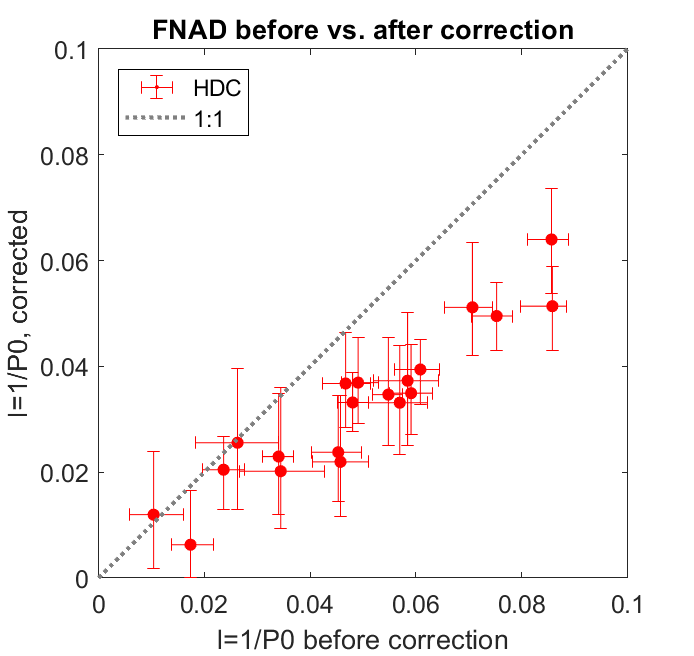 Mode-1 amplitude, corrected
Corrected:
V = 119 km/s
*
Mode-1 amplitude, uncorrected
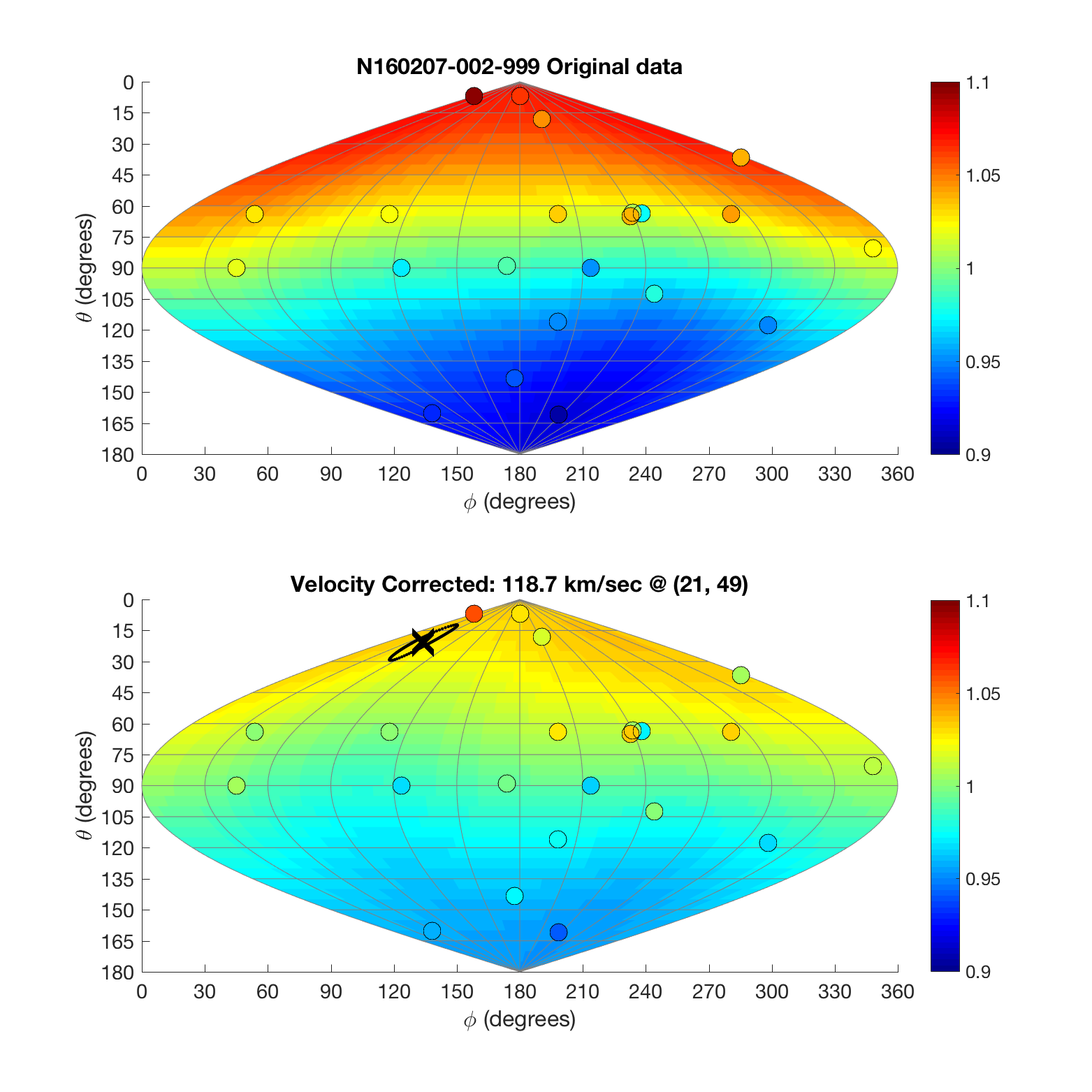 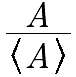 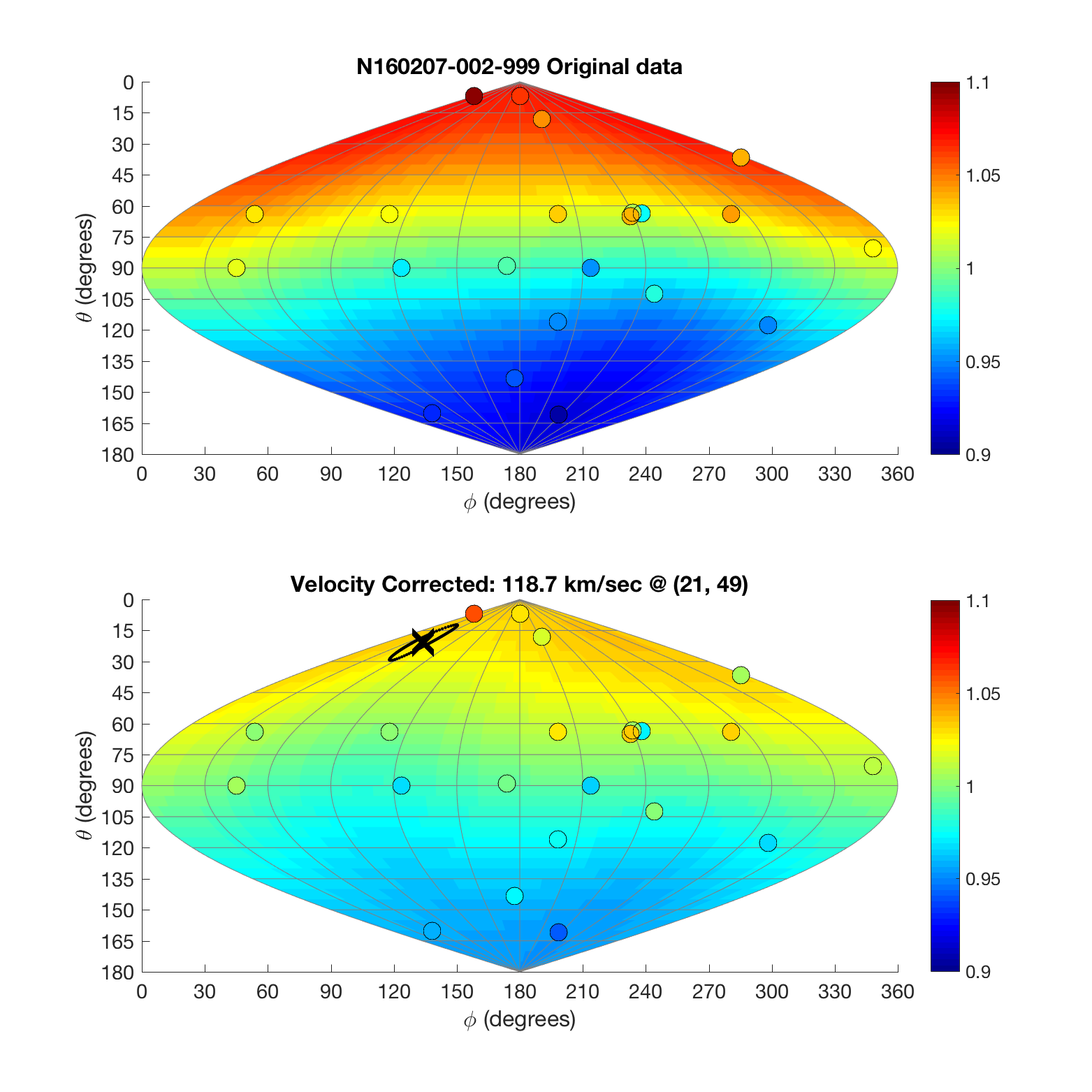 The mean hotspot velocity accounts for ~30% of FNAD mode-1 amplitude.
*see H.G. Rinderknecht et al., Rev. Sci. Instrum. 89, 10I125 (2018).
[Speaker Notes: 0.07735,  0.0407
Horiz: 	 8.77 – 12.03  32.6 inch / unit  8.77 + 0.07735*32.6 = 11.29”
Vert:	1.98 – 5.23  32.5 / unit   5.23 – 0.0407*32.5 = 3.91”]
Result #2: ρR
In cryogenic implosions, the corrected FNAD mode-1 amplitude (∝  ρR asymmetry) increases linearly with hotspot velocity
FNAD amplitude vs velocity
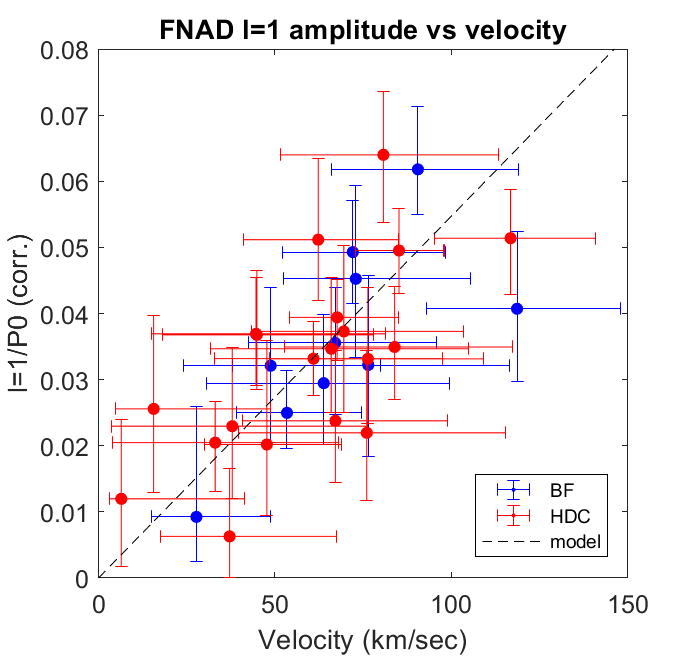 Mode-1 amplitude, corrected
Velocity (km/s)
Result #3: direction
The residual FNAD mode-1 is in the same direction as the hotspot velocity on most shots
Bigfoot 
series:
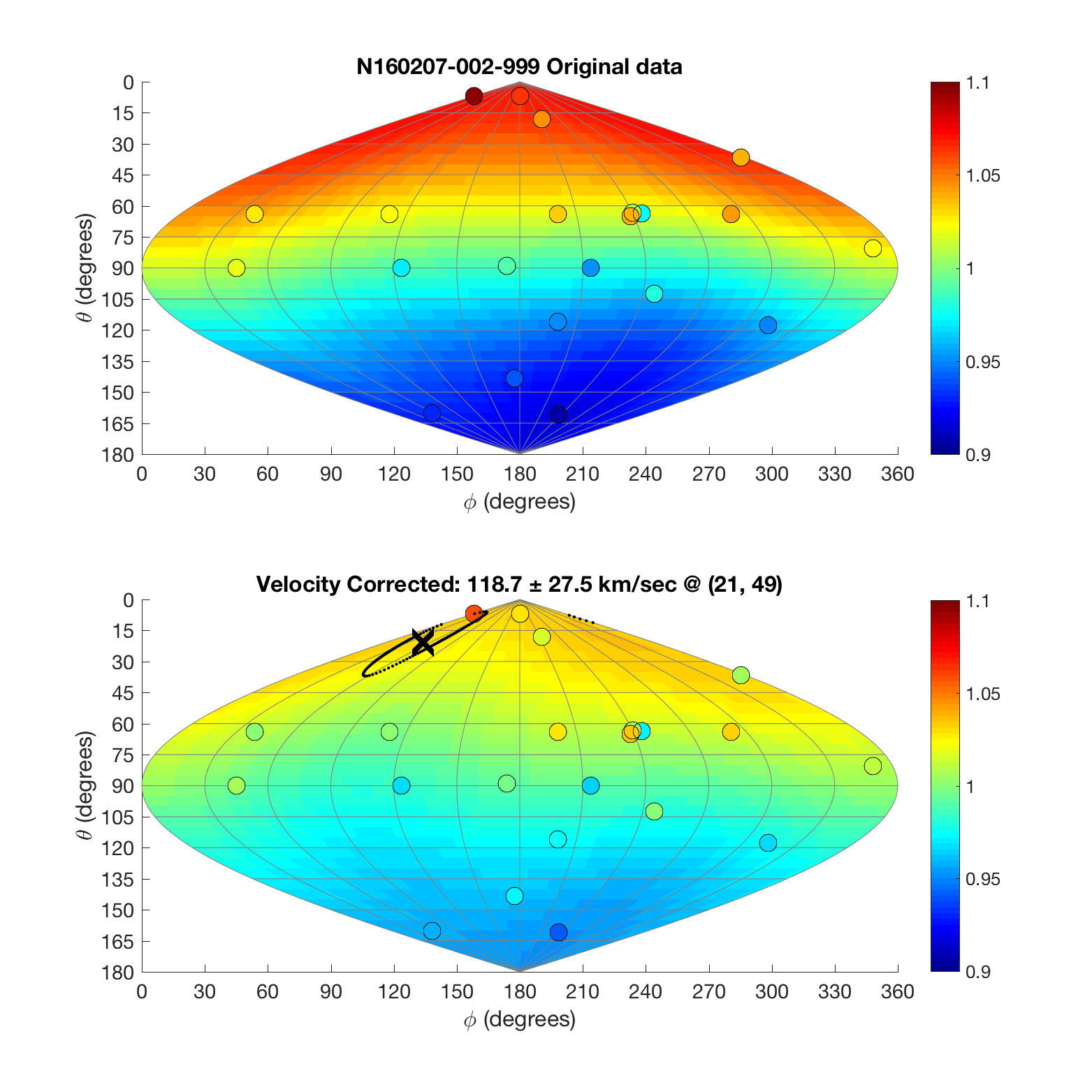 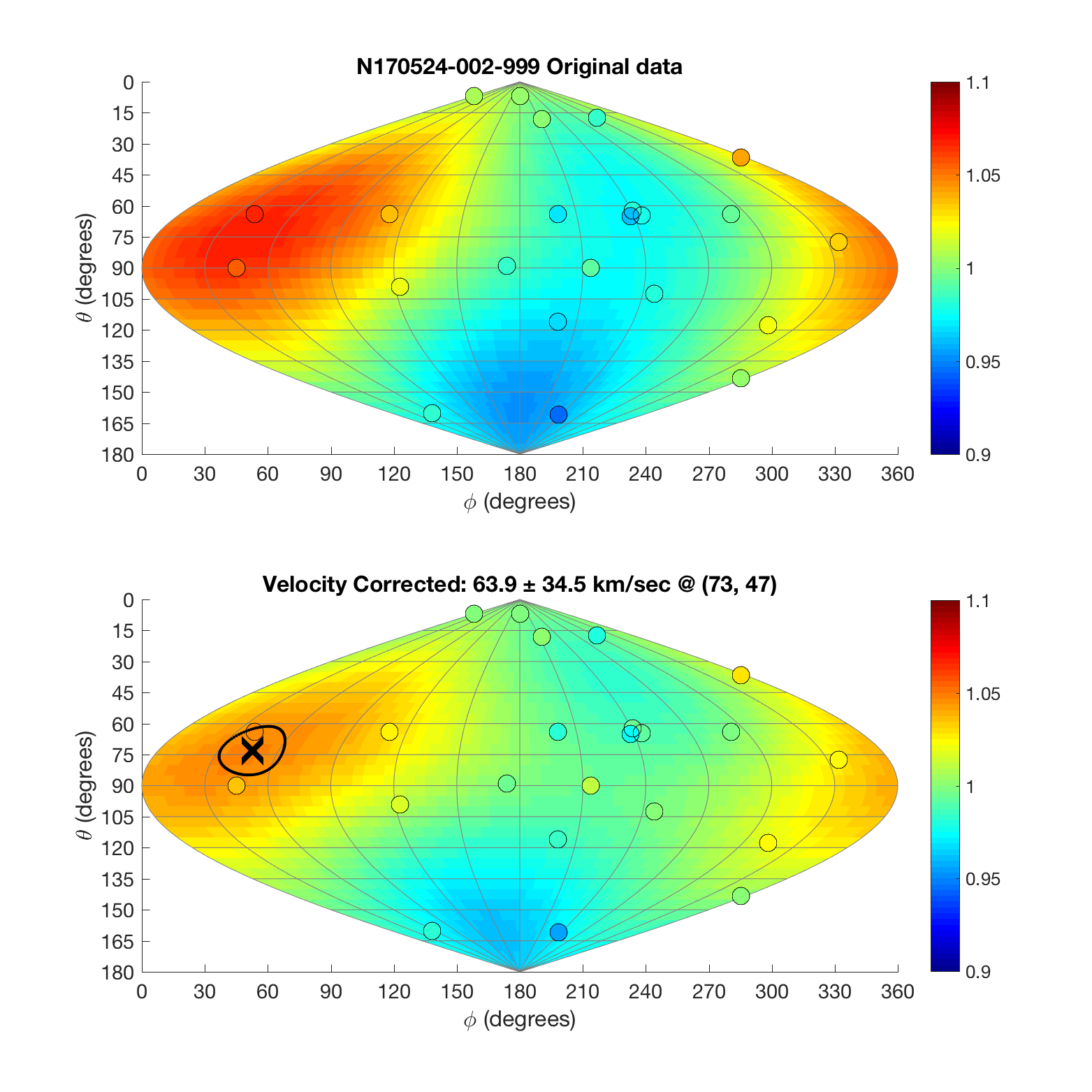 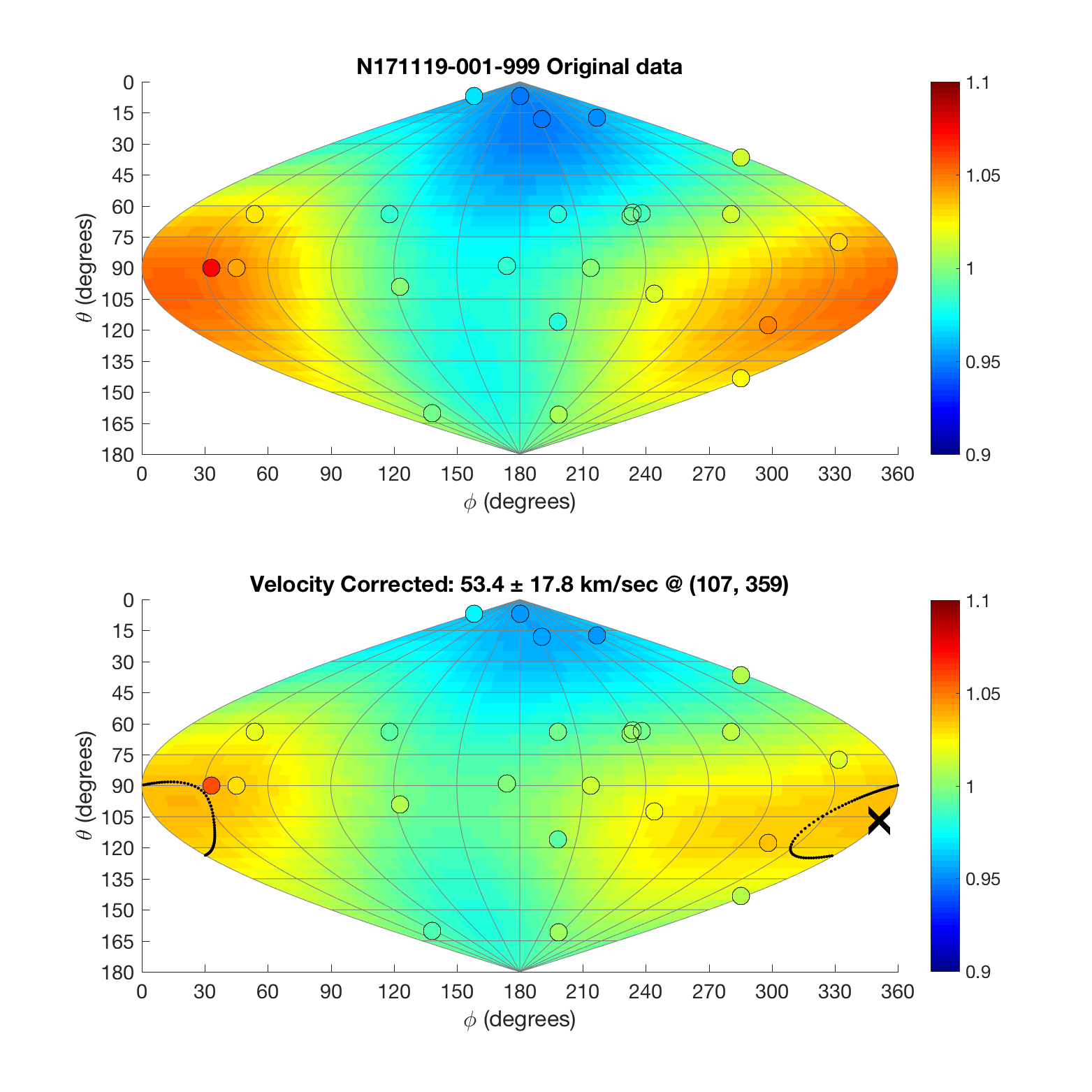 171119
170524
160207
119 km/s
64 km/s
53 km/s
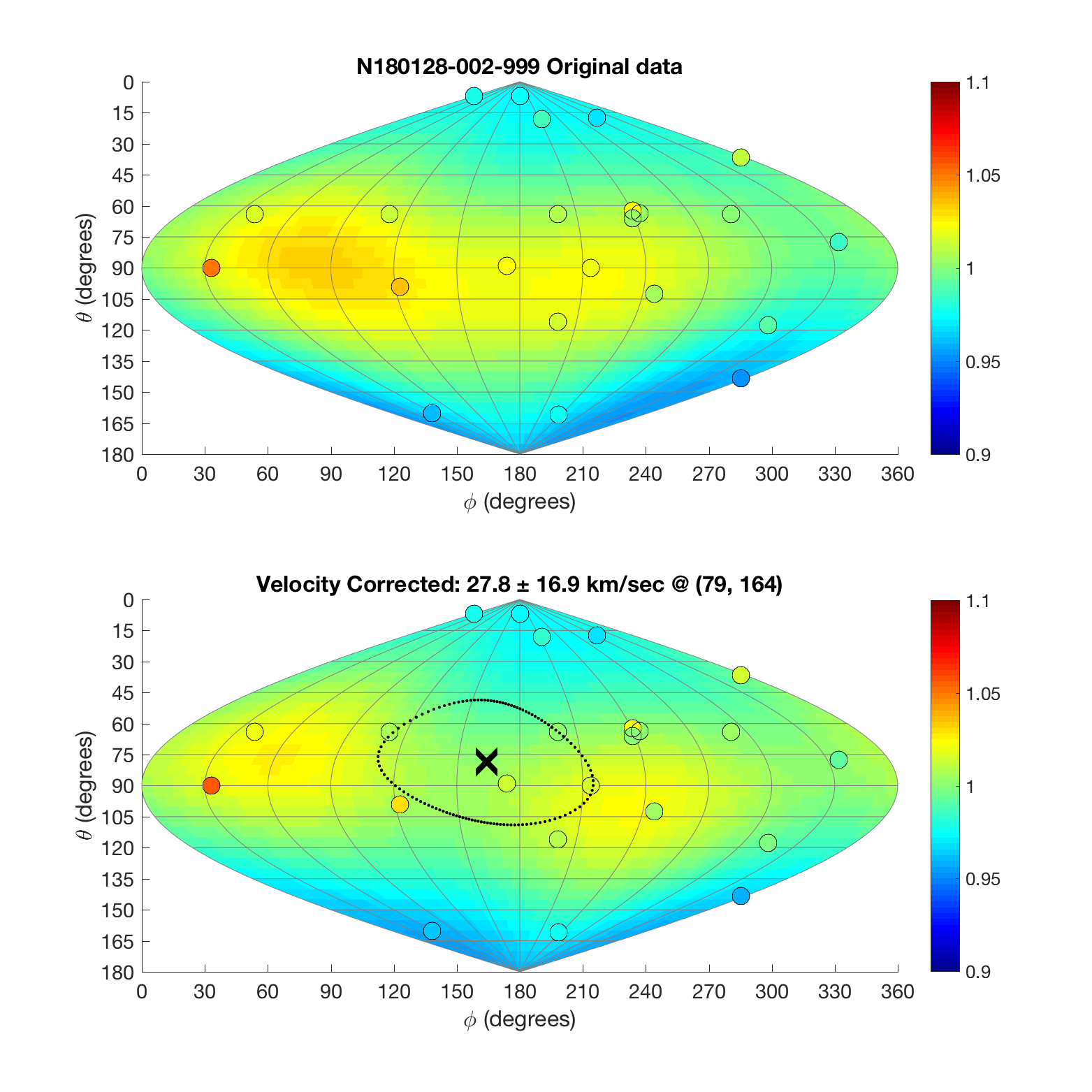 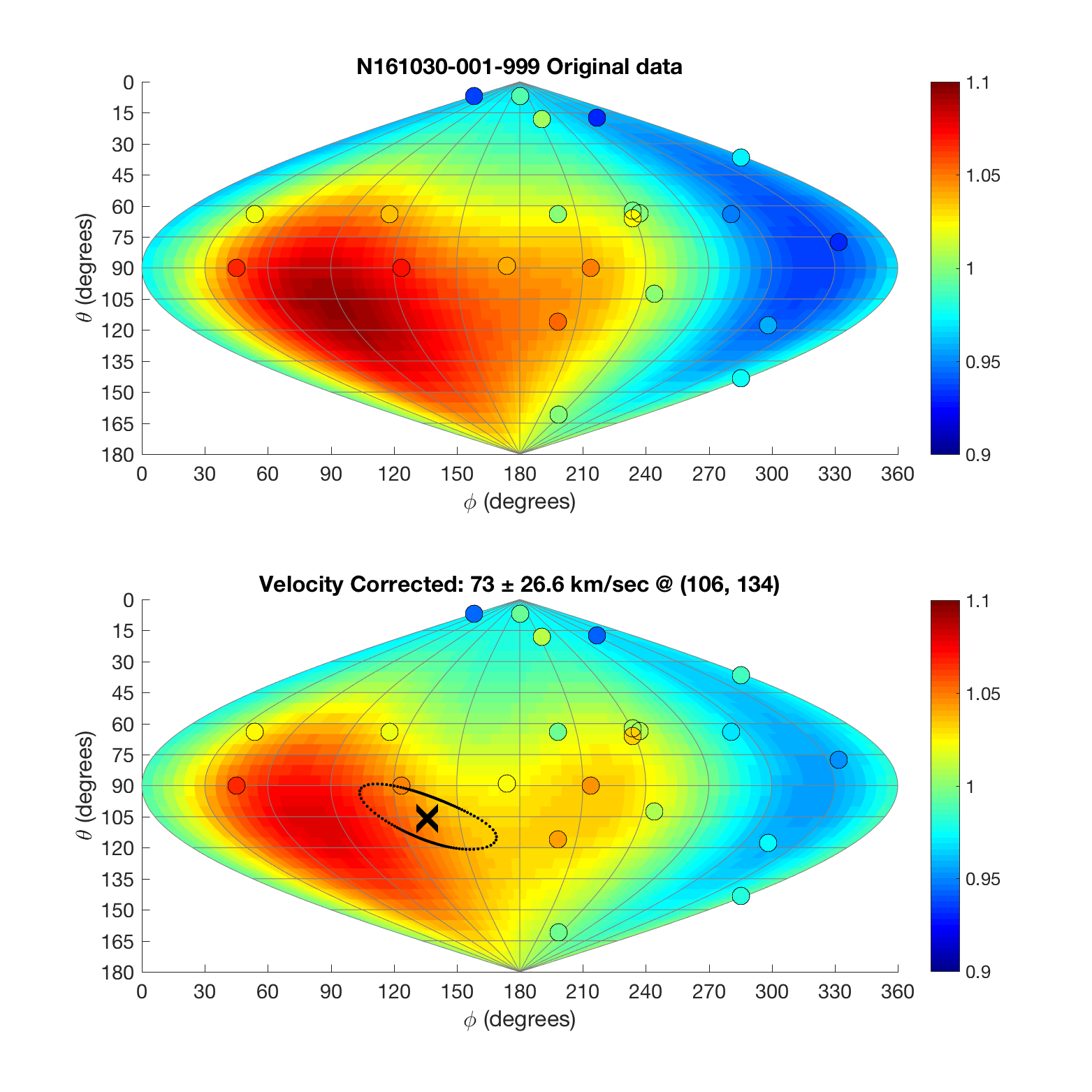 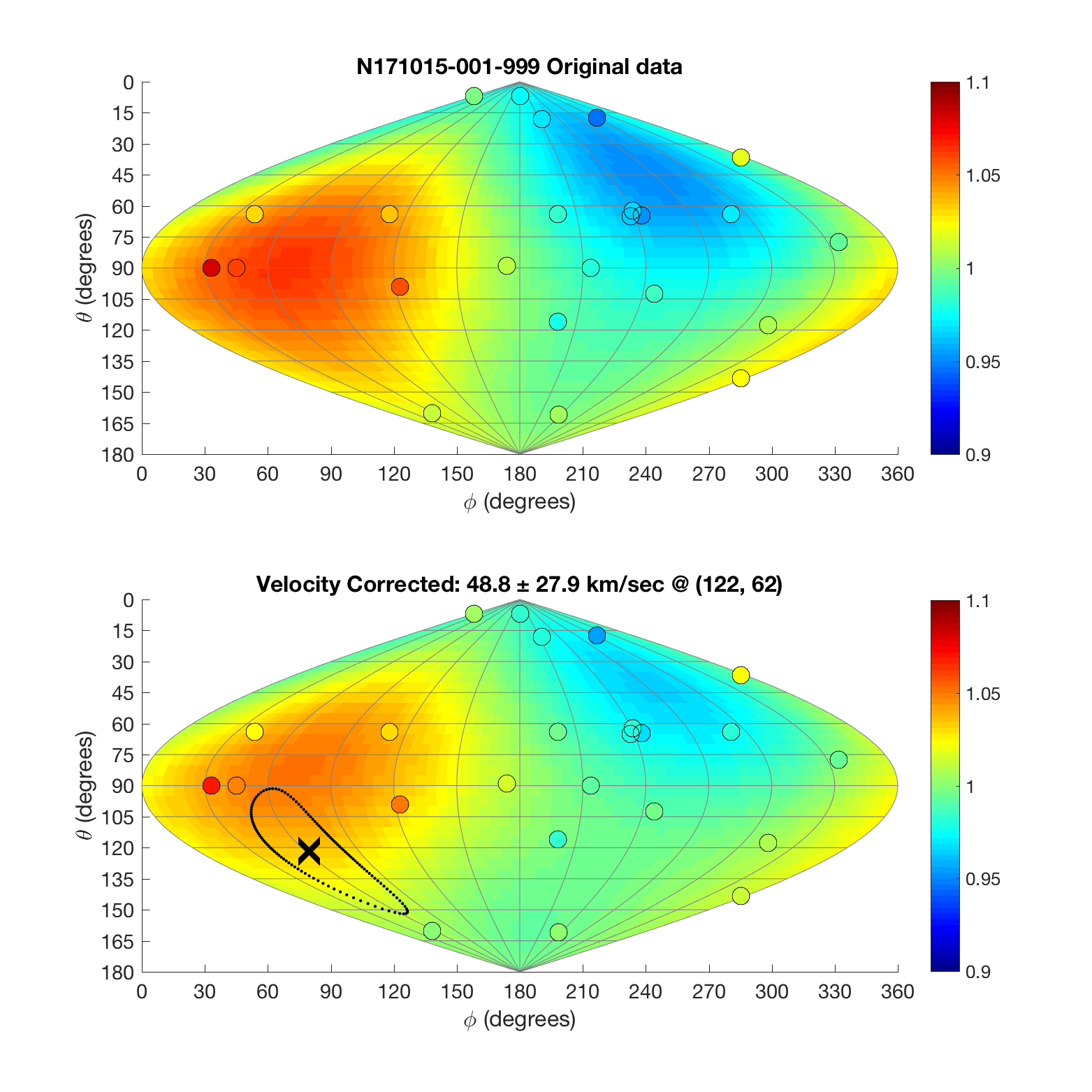 171015
161030
180128
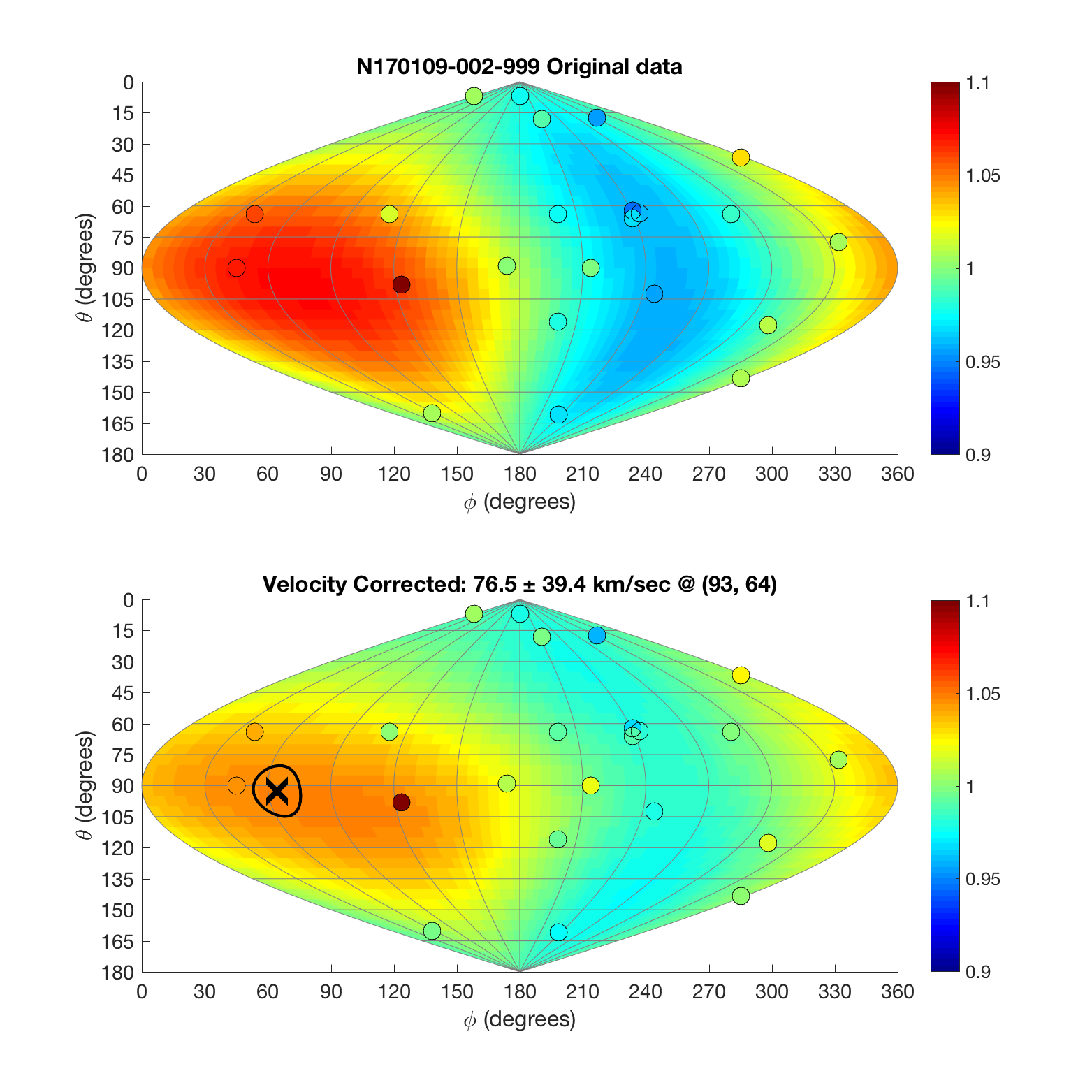 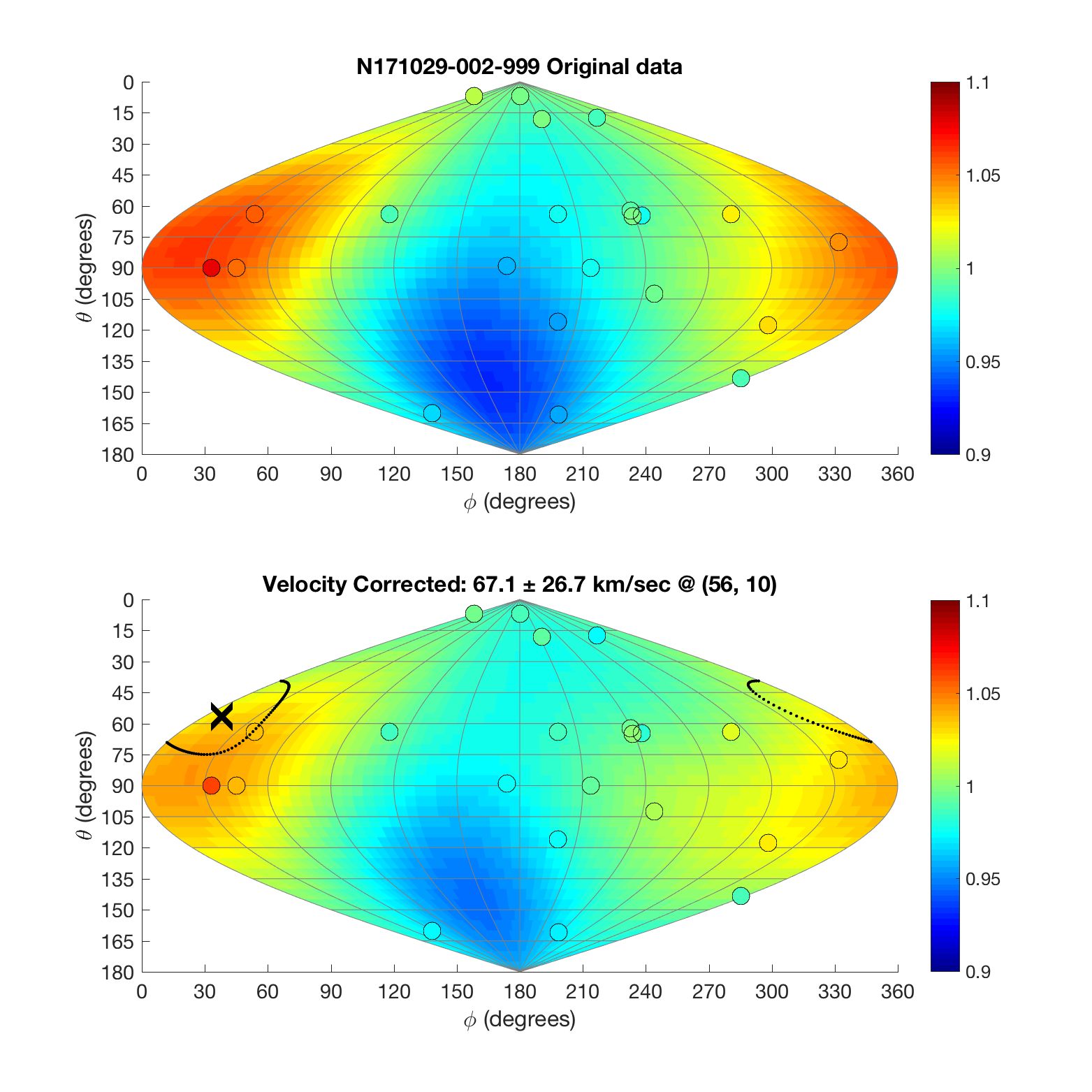 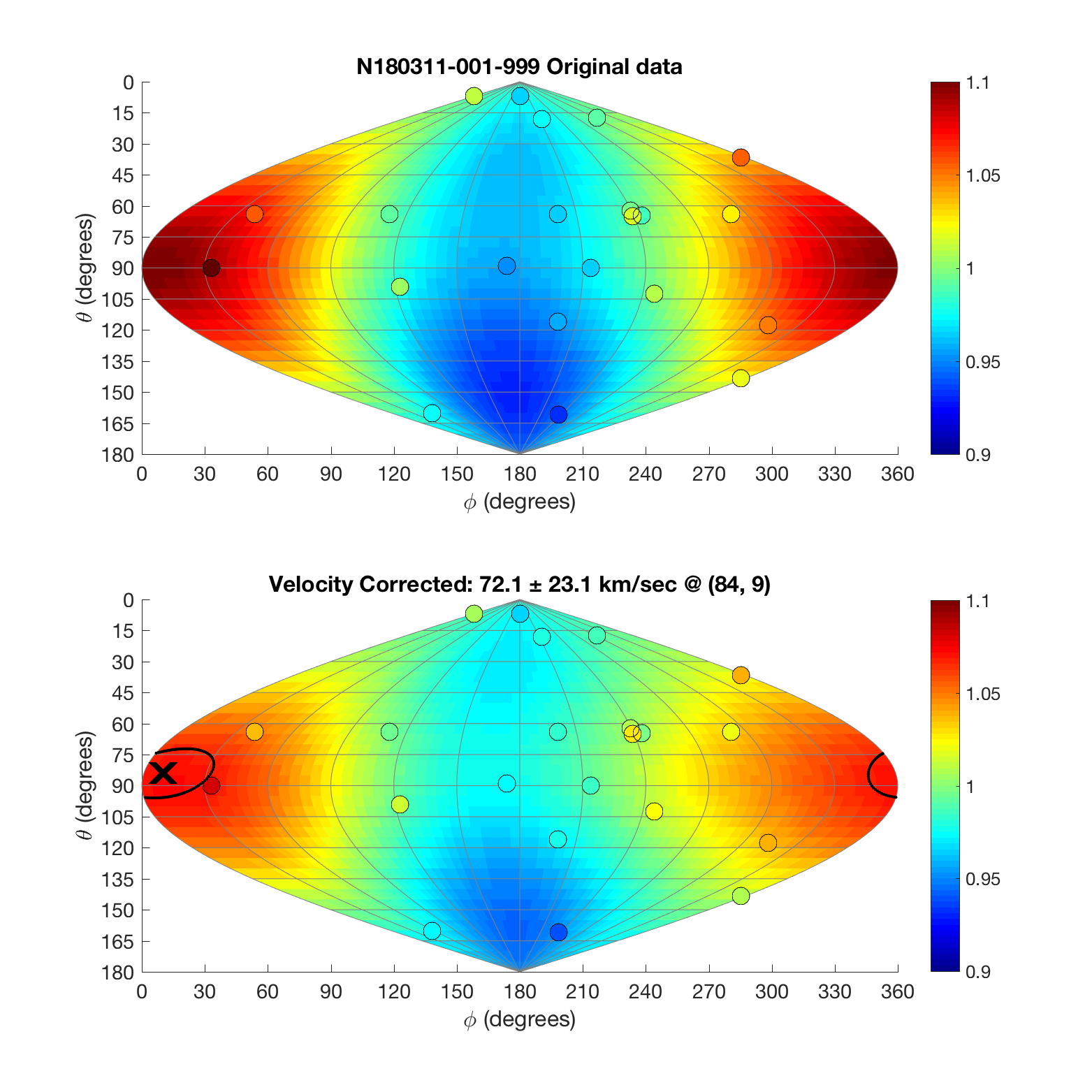 171029
180311
170109
73 km/s
49 km/s
28 km/sec
77 km/s
67 km/s
72 km/s
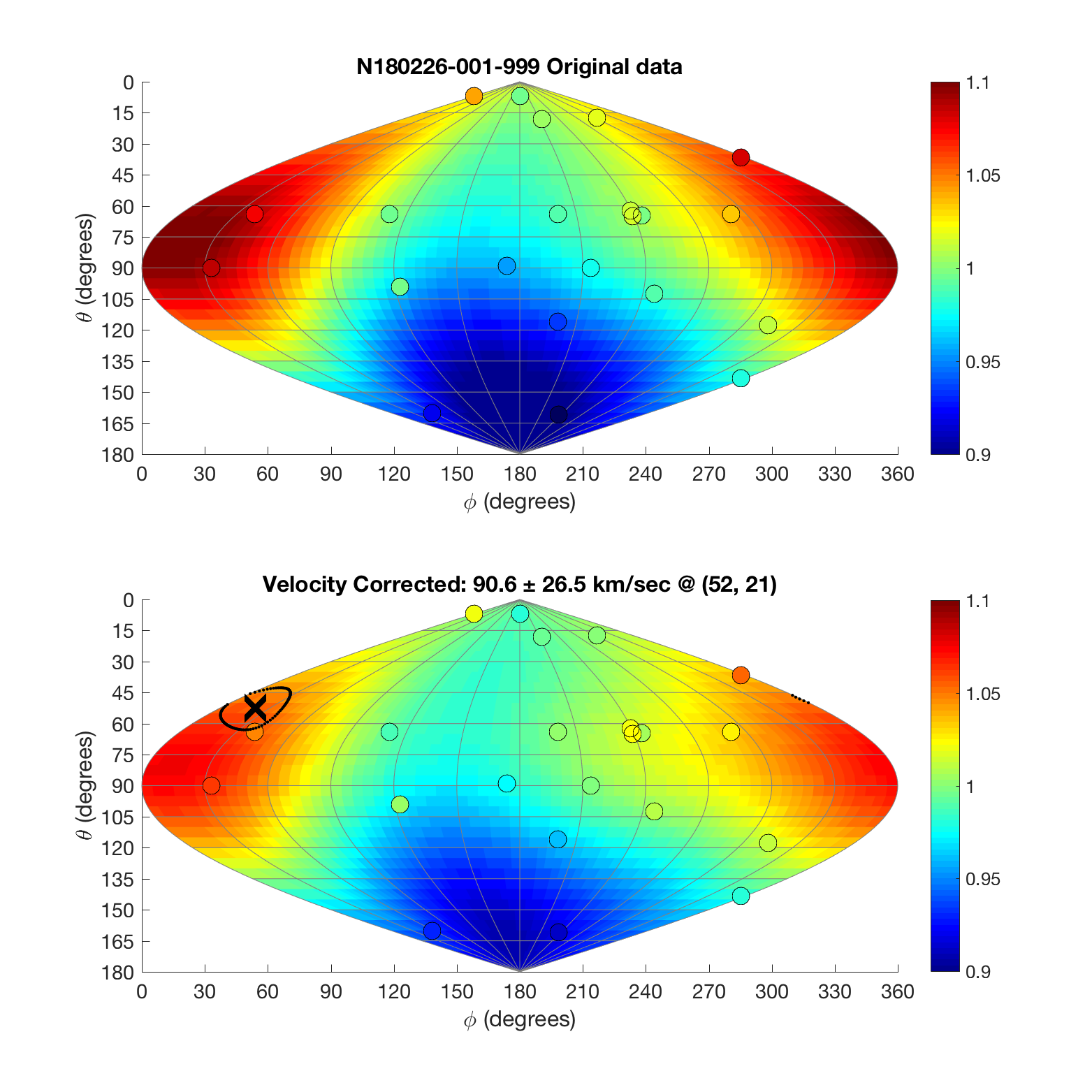 180226
91 km/s
Result #3: direction
The residual FNAD mode-1 is in the same direction as the hotspot velocity: mean velocity and low ρR are toward ɸ = 90˚
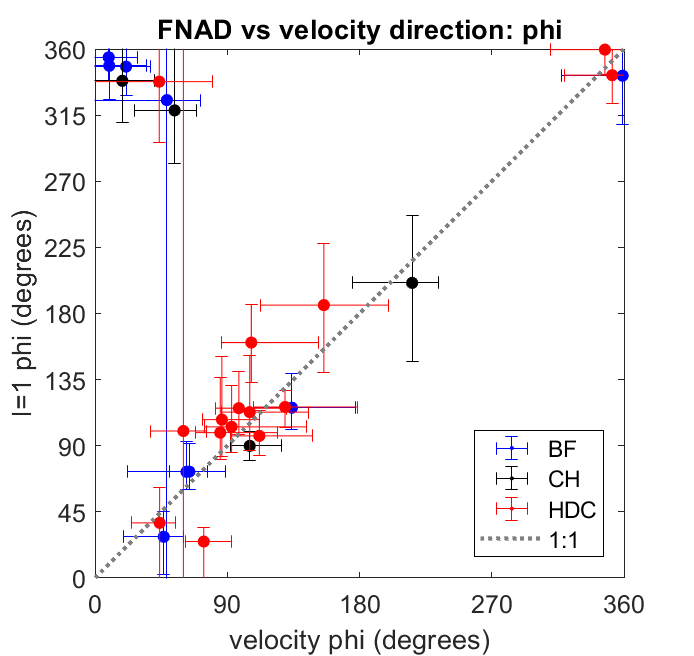 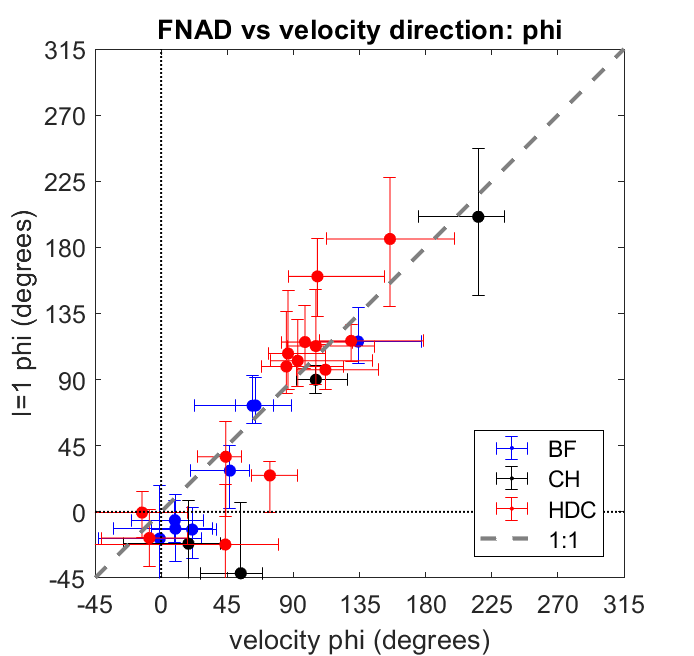 Mode-1 ɸ (degrees)
Velocity ɸ (degrees)
HDC:	15/20 shots
BF:	9/10 shots
CH:	4/15 shots
Showing analyzed shots, FY16—18 with V > 40 km/s
Interpretation
The following picture emerges from the data: low ρR and velocityin one direction can be caused by reduced compression on that side
min ρR
V
Interpretation
The following picture emerges from the data: low ρR and velocityin one direction can be caused by reduced compression on that side
Brian Spears P1 drive shows the same trend:
Axial position (μm)
FNAD P1/P0 vs velocity
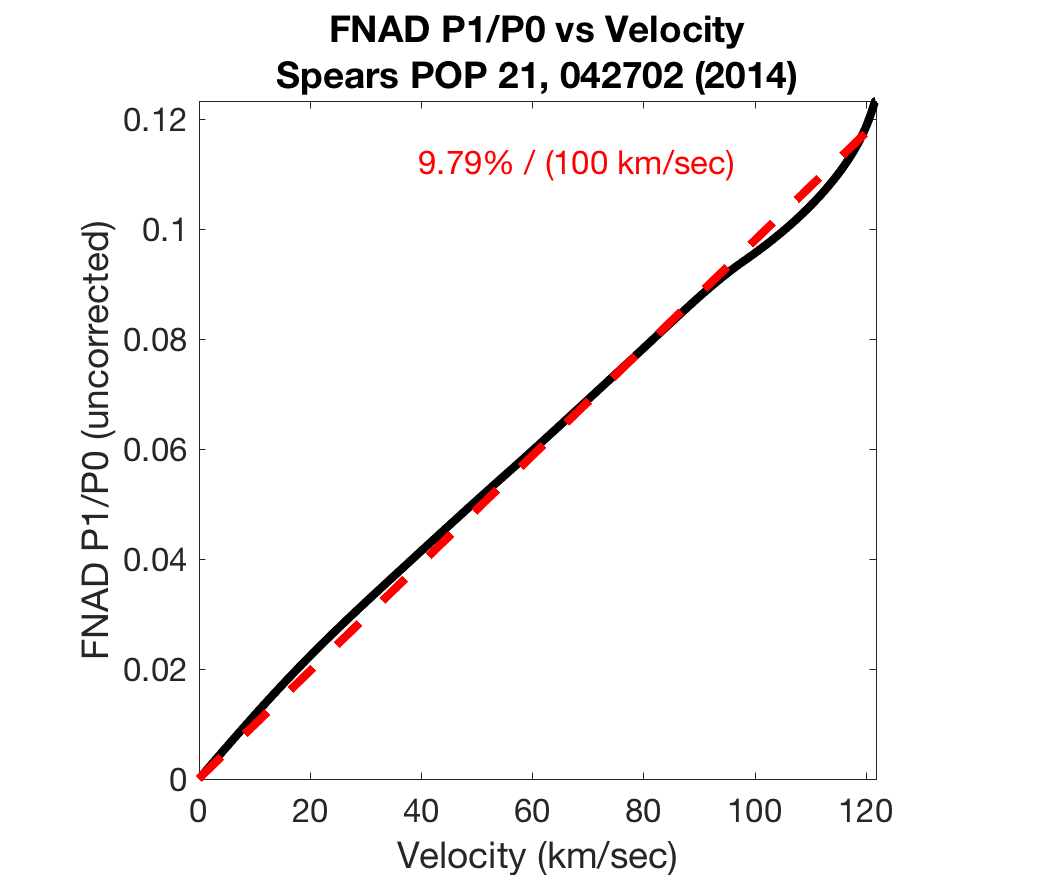 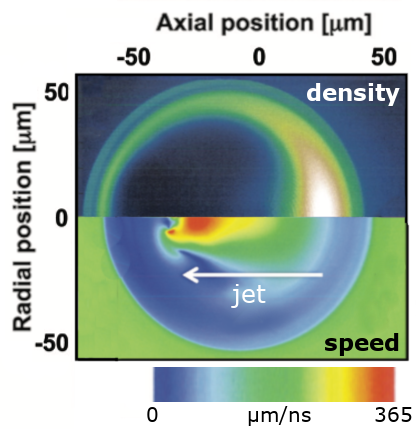 min ρR
Radial position (μm)
V
Sim: 	9.8% / (100 km/s)
B. Spears et al., Phys. Plasmas 21, 042702 (2014).
[Speaker Notes: Paul Springer dynamic 1D model]
Interpretation
The following picture emerges from the data: low ρR and velocityin one direction can be caused by reduced compression on that side
Brian Spears P1 drive shows the same trend:
Axial position (μm)
FNAD P1/P0 vs velocity
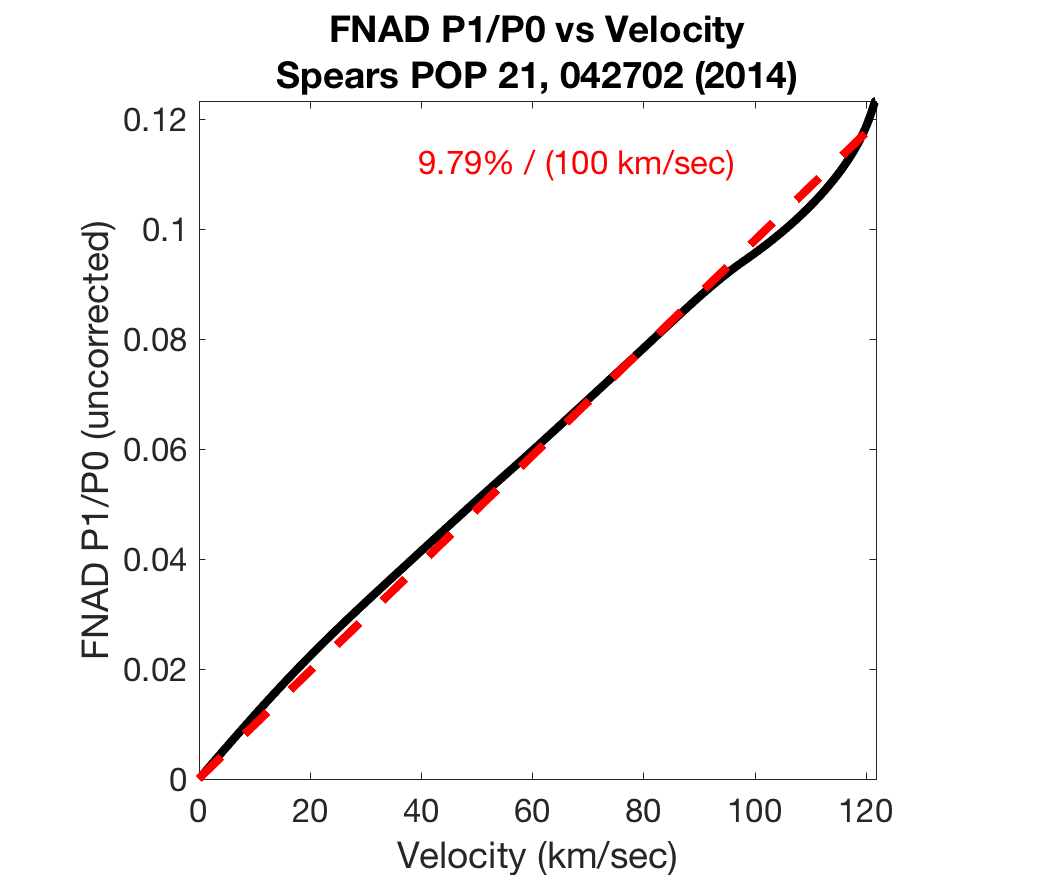 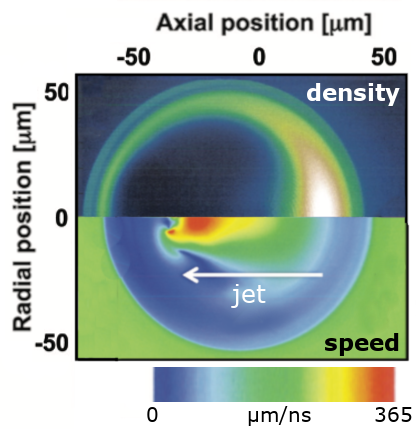 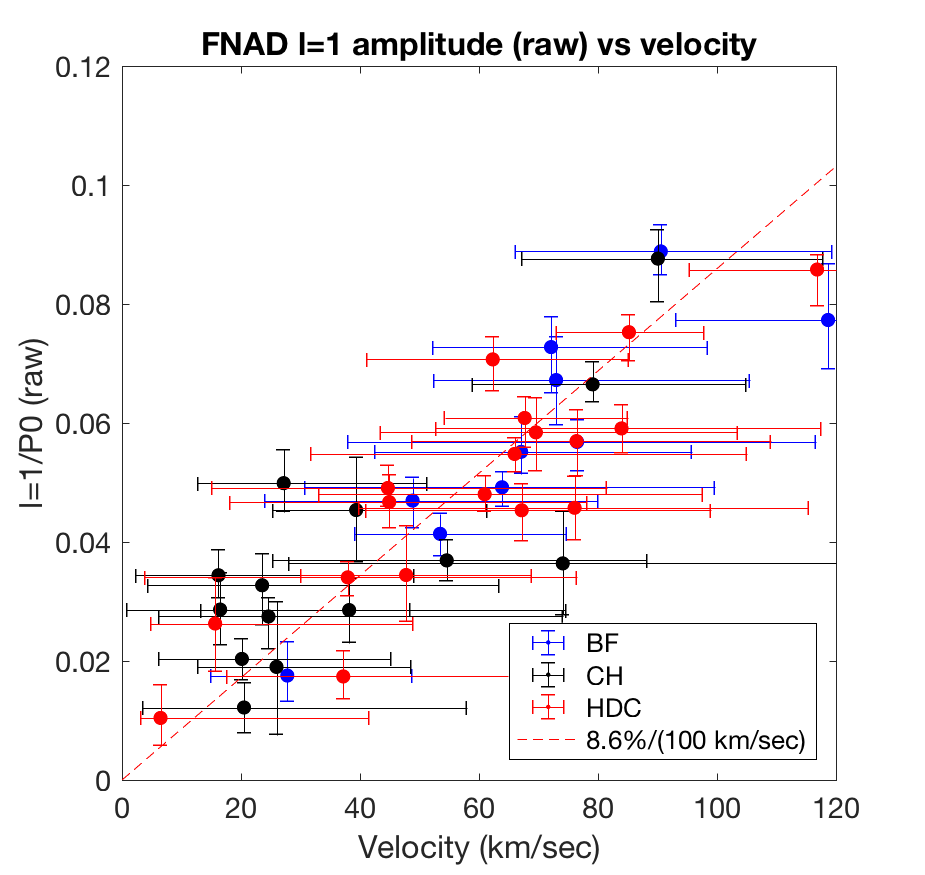 min ρR
Radial position (μm)
V
Sim: 	9.8% / (100 km/s)
Data:	8.6% / (100 km/s)
B. Spears et al., Phys. Plasmas 21, 042702 (2014).
Summary
Combining nTOF hotspot velocities and FNAD ρR maps improves understanding of stagnation asymmetry in NIF experiments
Fill tube 
(7˚)
Hotspot velocity is systematically toward          ɸ ~ 90˚ on recent DT cryogenic implosions
Areal-density (ρR) asymmetry amplitude and direction are correlated with hotspot velocity
Mode-1 implosion asymmetry can explain both the velocity and ρR signatures
Mode-1 drive asymmetry?
VHS
ρR          
minimum
Related talks on causes of the observed asymmetry:
A. Pak, Impact of fill tube perturbation on HDC implosions		this session (BO6:2)
K. McGlinchey, Simulating radiation asymmetries and fill tubes		this session (BO6:3)
R. Nora, 3D Hydra capsule studies on effect of hohlraum windows	this session (BO6:4)
D. Schlossberg, Experiments with laser-driven mode-1 asymmetry	this session (BO6:7)
T. Ma, Experimental investigation of mode-1 asymmetries		this session (BO6:11)
C. Young, 3D radiation asymmetries using dynamic view factor model	Monday pm (CO6:2)
O. Landen, Sensitivity of yield and compression to asymmetry		Tuesday (GO6:5)
Appendix – backup slides
Interpretation
The source of the ɸ = 90˚ asymmetry is currently under investigation
<V>, FNADs
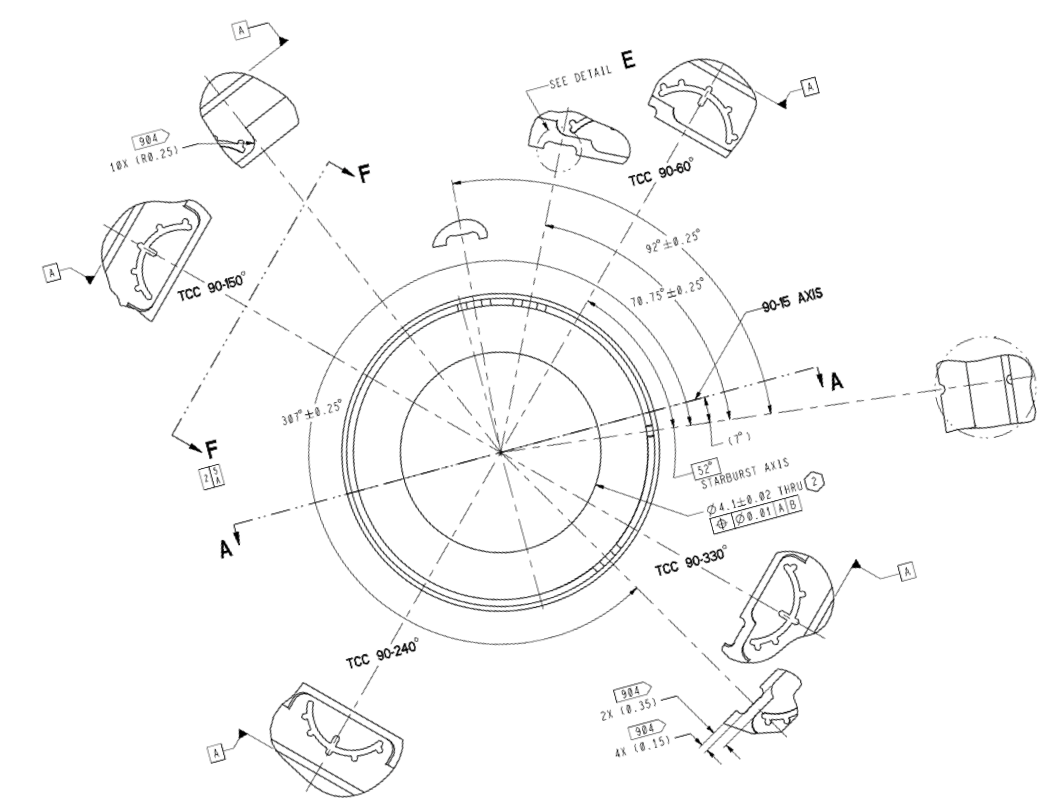 Drive asymmetries:
Hohlraum positioning offset (X)
2ω unconverted light asymmetry
…
Target asymmetries:
Fill tube (7˚): see A. Pak, this session
Diagnostic patches: see T. Ma, this session
…
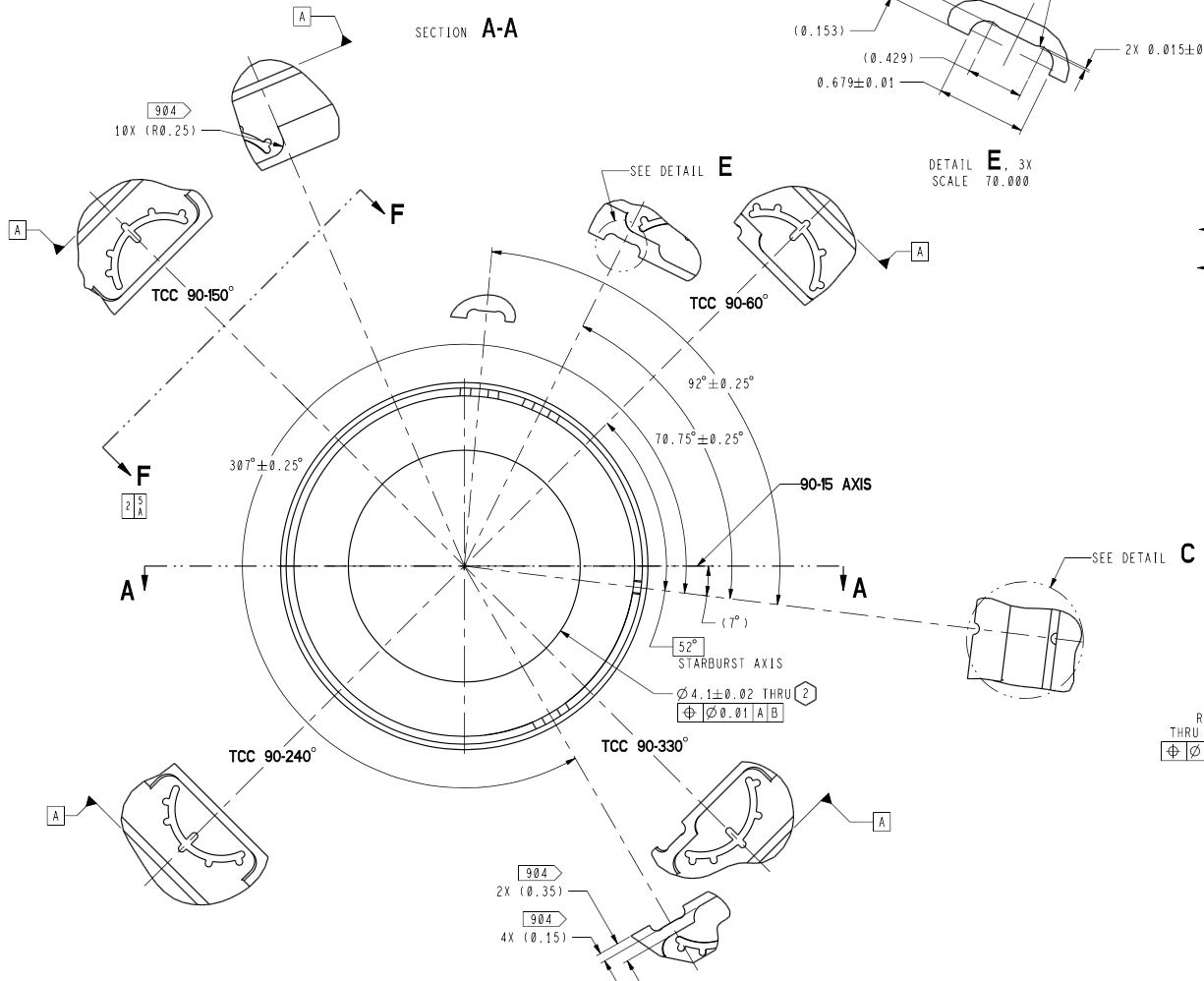 See also O. Landen, Tuesday (GO6:5):
“Sensitivity of yield and compression to velocity, shock timing, coast time and asymmetry in indirect-drive NIF implosions,”
Interpretation
Azimuthal asymmetry is suggested by many diagnostics: we are now beginning to put together the pieces of this mode-1 puzzle
X-ray late-time images
Down-scattered neutron ratio
(MRS, nTOF, NIS)
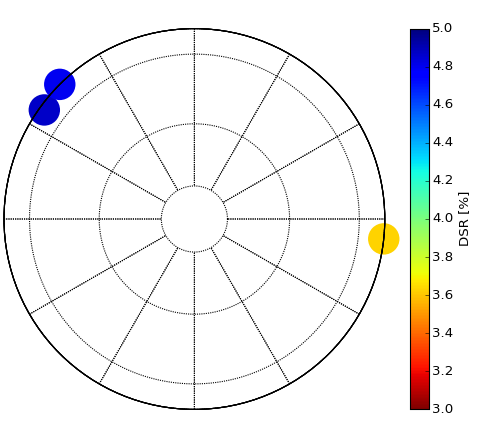 Flange NADs
315
315
315
NITOF
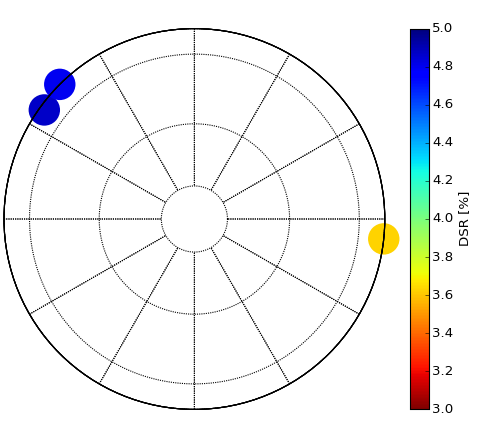 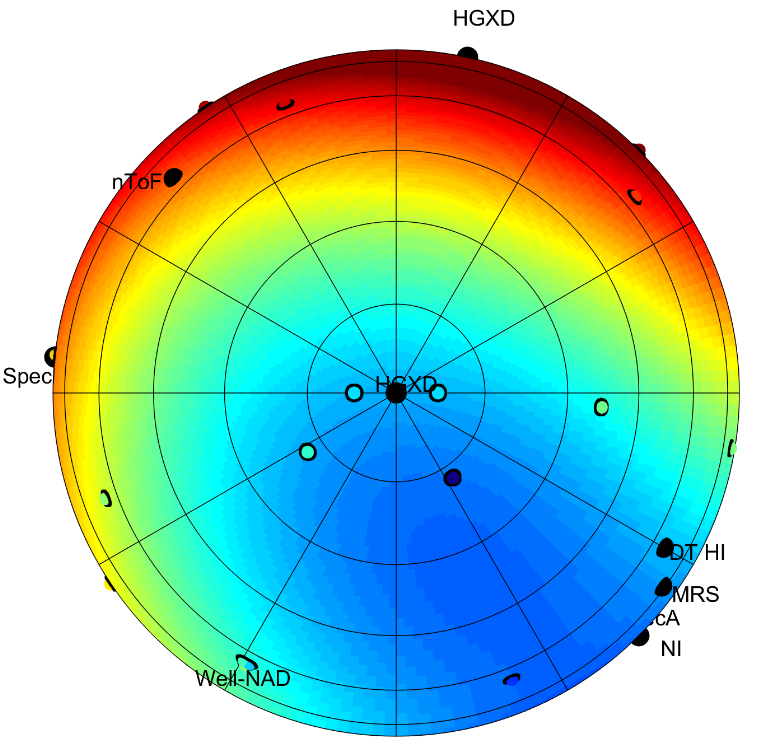 MRS
0
0
0
SpecNP
7 (FT)
7 (FT)
7 (FT)
SpecE
NTOF:	R. Hatarak, et al.,                                     J. Appl. Phys. 118, 184502 (2015)
MRS:	J.A. Frenje, et al.,                               Phys. Plasmas 17, 056311 (2010)
NITOF:	F. E. Merrill, et al.,                               Rev. Sci. Instrum. 83, 10D317 (2012)
A. Pak, et al., 
Phys. Plasmas 20, 056315 (2013)
C. Yeamans & D. Bleuel, 
Fusion Sci. Technol. 72, 120 (2017)
90
90
90
BT -150ps
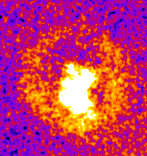 Method: Velocity
On the NIF, DT- and DD-neutron spectra are used to measure mean hotspot velocity on up to four NTOFs line of sight
NTOF 21m SPEC-NP (18-304)
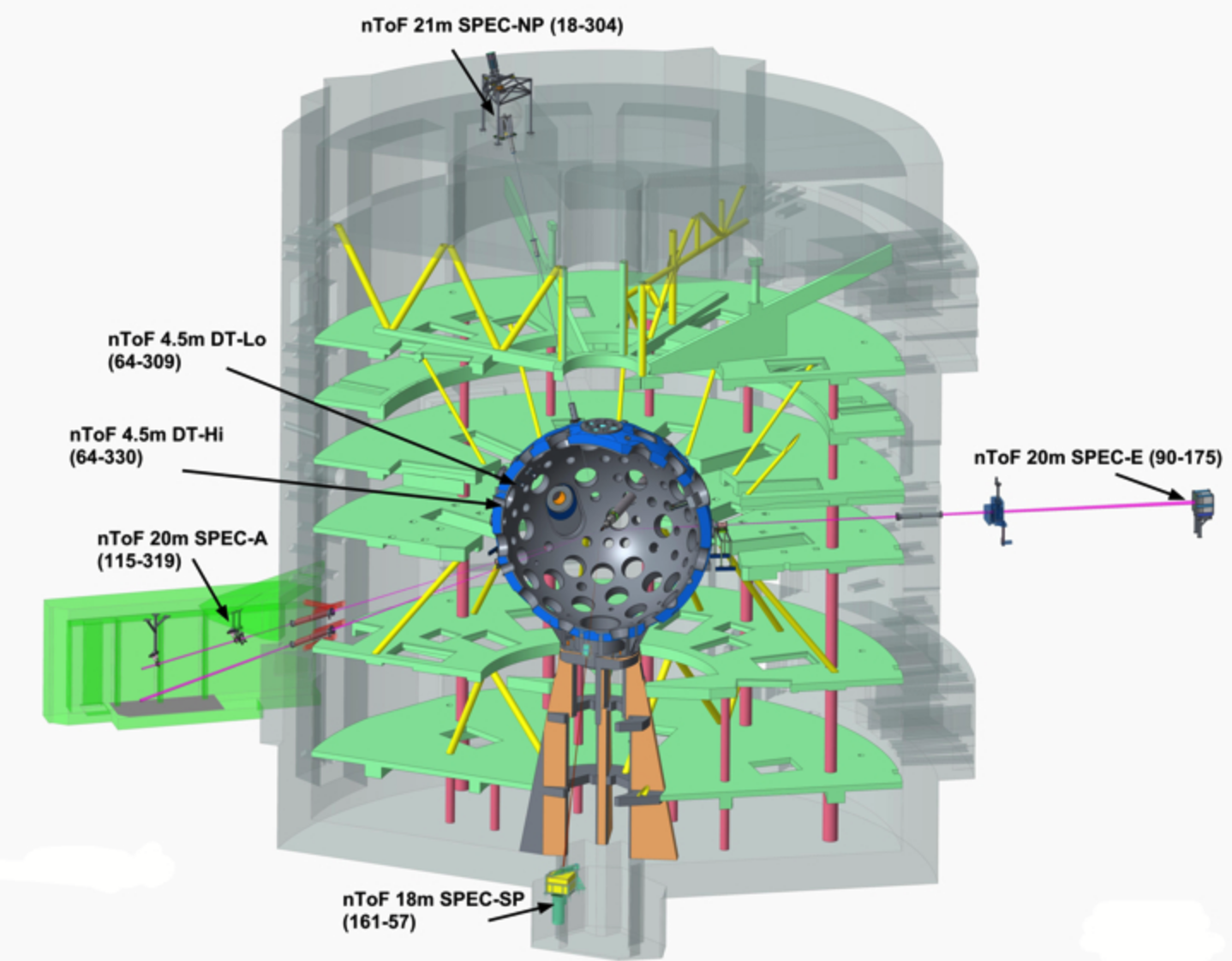 NTOF velocities: N160207
0
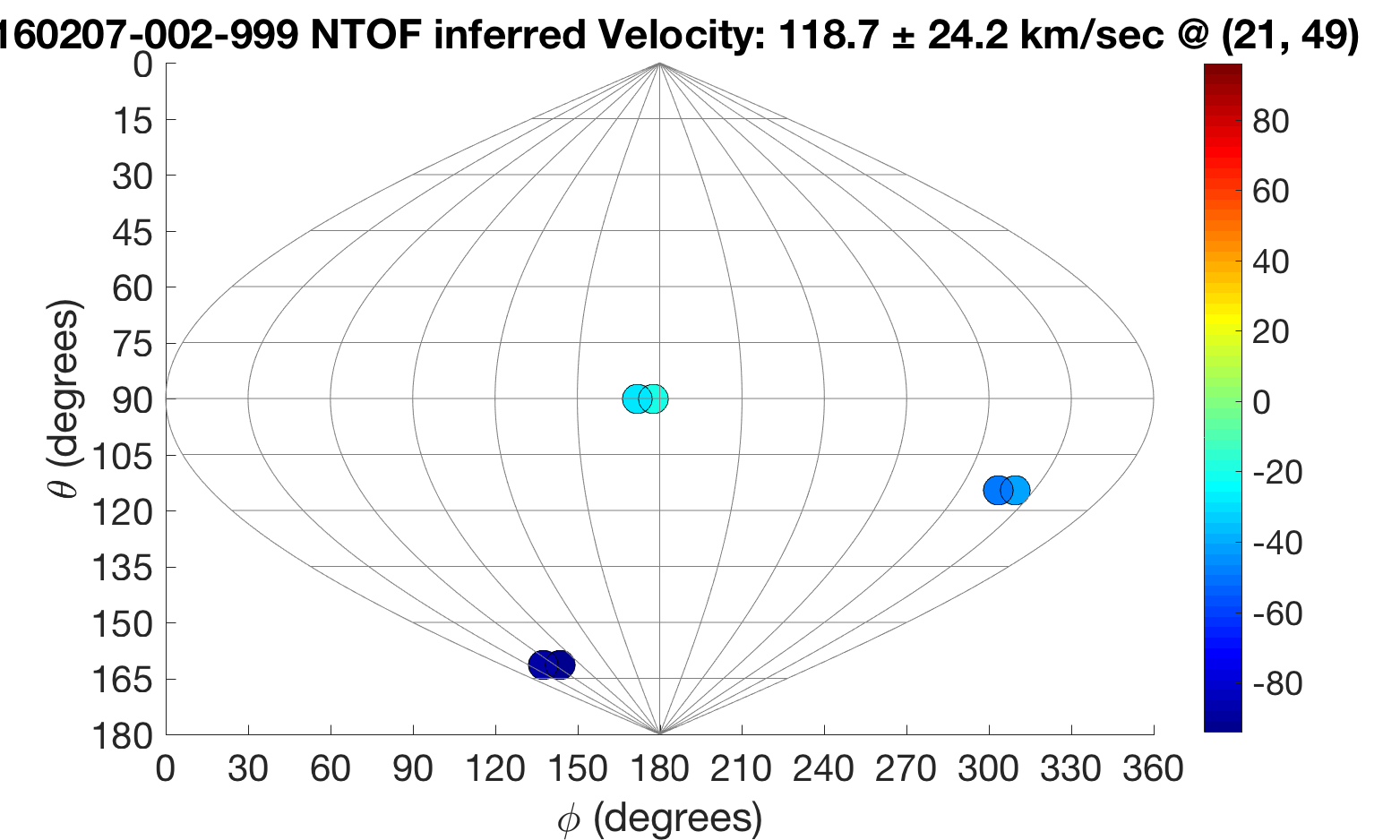 SPEC-E
NTOF 20m 
SPEC-E (90-175)
SPEC-A
NTOF 20m 
SPEC-A (115-319)
SPEC-SP
NTOF 18m SPEC-SP (161-57)
R. Hatarik, RSI 2018 (in press)
[Speaker Notes: This analysis takes into account neutron upshift due to ion temperature (“Ballabio shift”).  
See R. Hatarik, HTPD 
[R. Hatarik, RSI 2018 (forthcoming)]]
Method: Velocity
On the NIF, DT- and DD-neutron spectra are used to measure mean hotspot velocity on up to four nTOF lines of sight
nTOF velocities: N160207
0
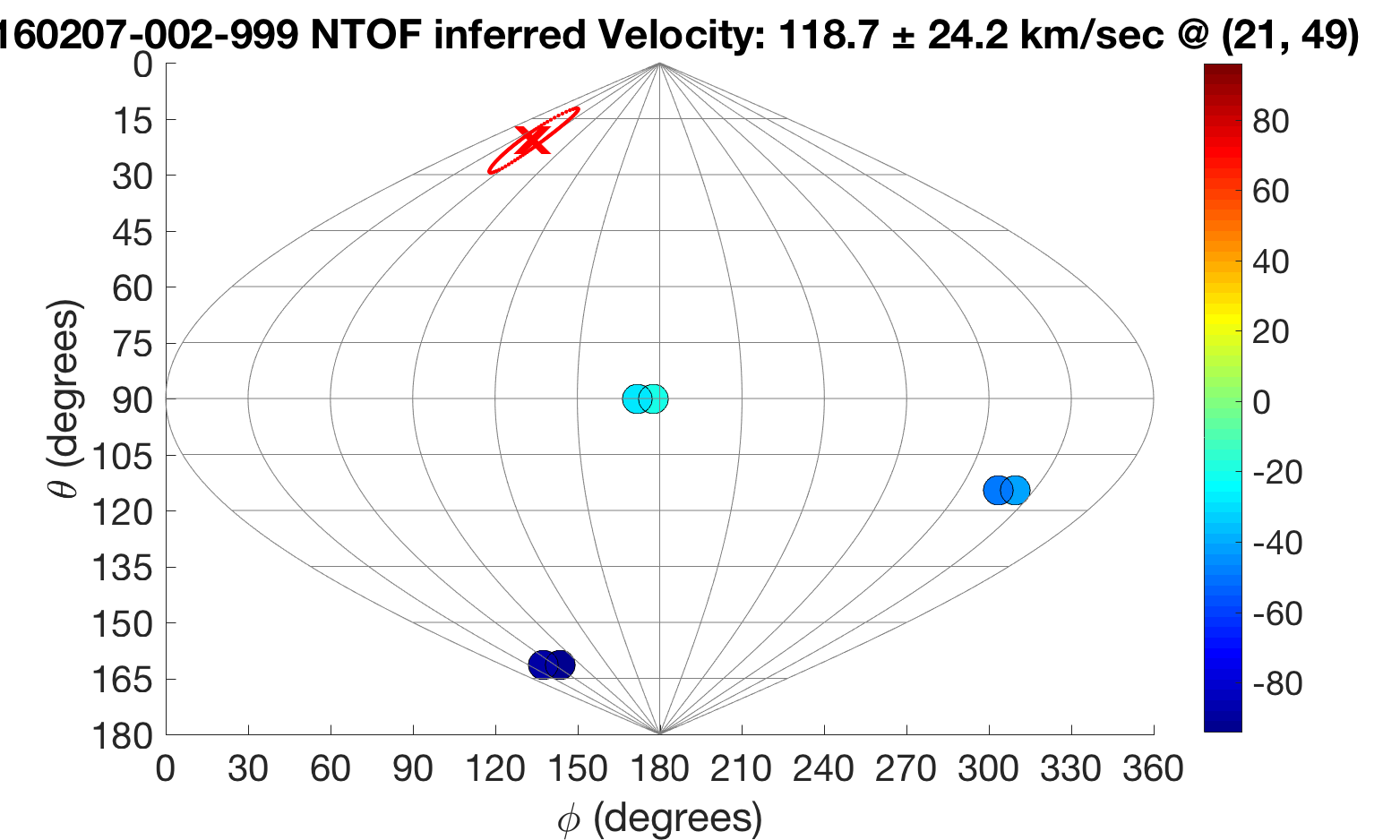 Best Fit:
VSPEC-SP =
SPEC-E
V: 119 ± 24 km/s 
θ : 21˚ ± 13˚
ɸ : 49˚
SPEC-A
+19˚
- 42˚
SPEC-E
VSPEC-E
SPEC-SP
A single best-fit velocity (x) and uncertainty boundary is found, using:
𝛘2 ≤ min(𝛘2) + 𝛘2limit
SPEC-SP
[Speaker Notes: This analysis takes into account neutron upshift due to ion temperature (“Ballabio shift”).  
See R. Hatarik, HTPD 
[R. Hatarik, RSI 2018 (forthcoming)]]
Method
Uncertainties in the measurements allow a range of solutions: an envelope of “acceptable” mean velocity is calculated using a reduced 𝛘2 method
nTOF velocities: N160207
nTOF velocities: N160207
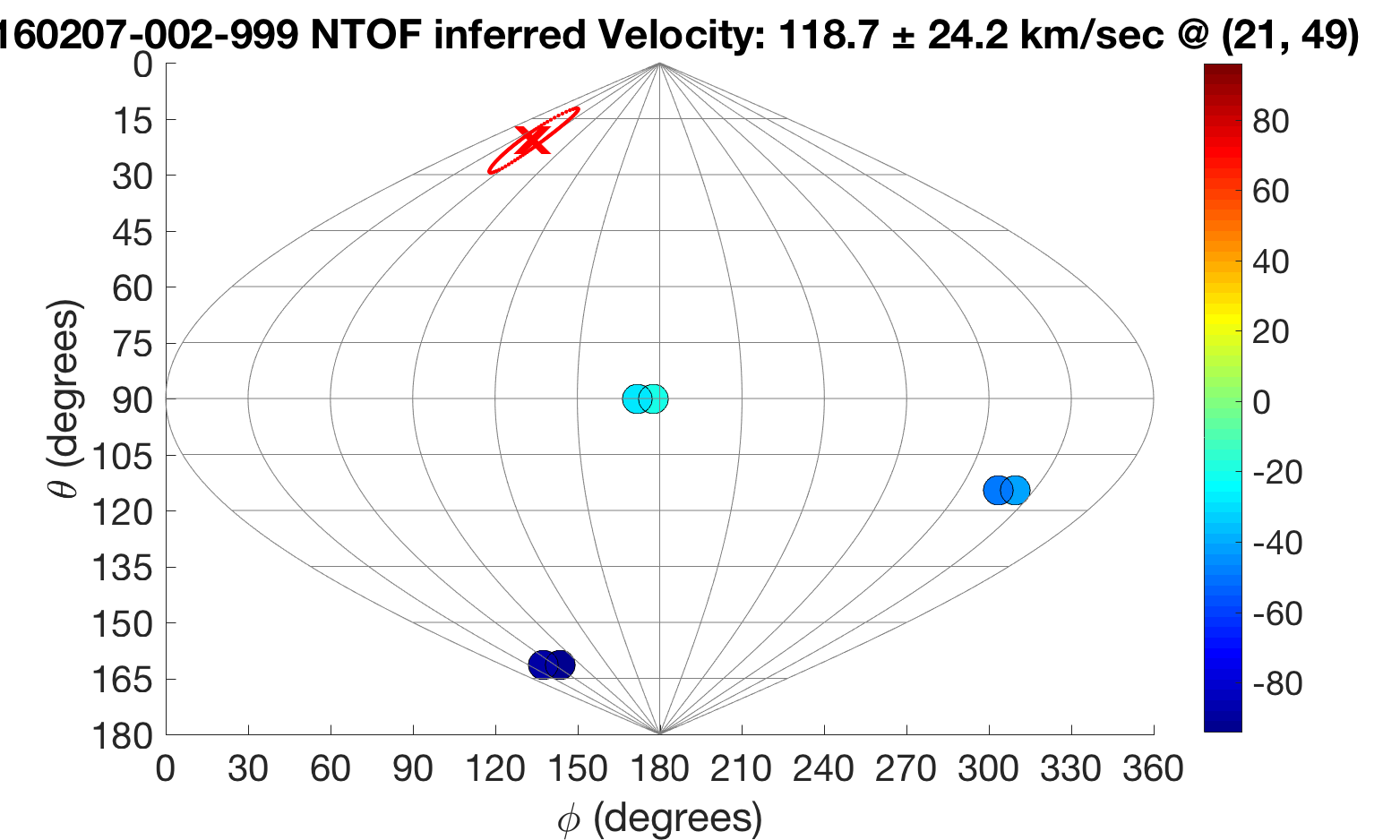 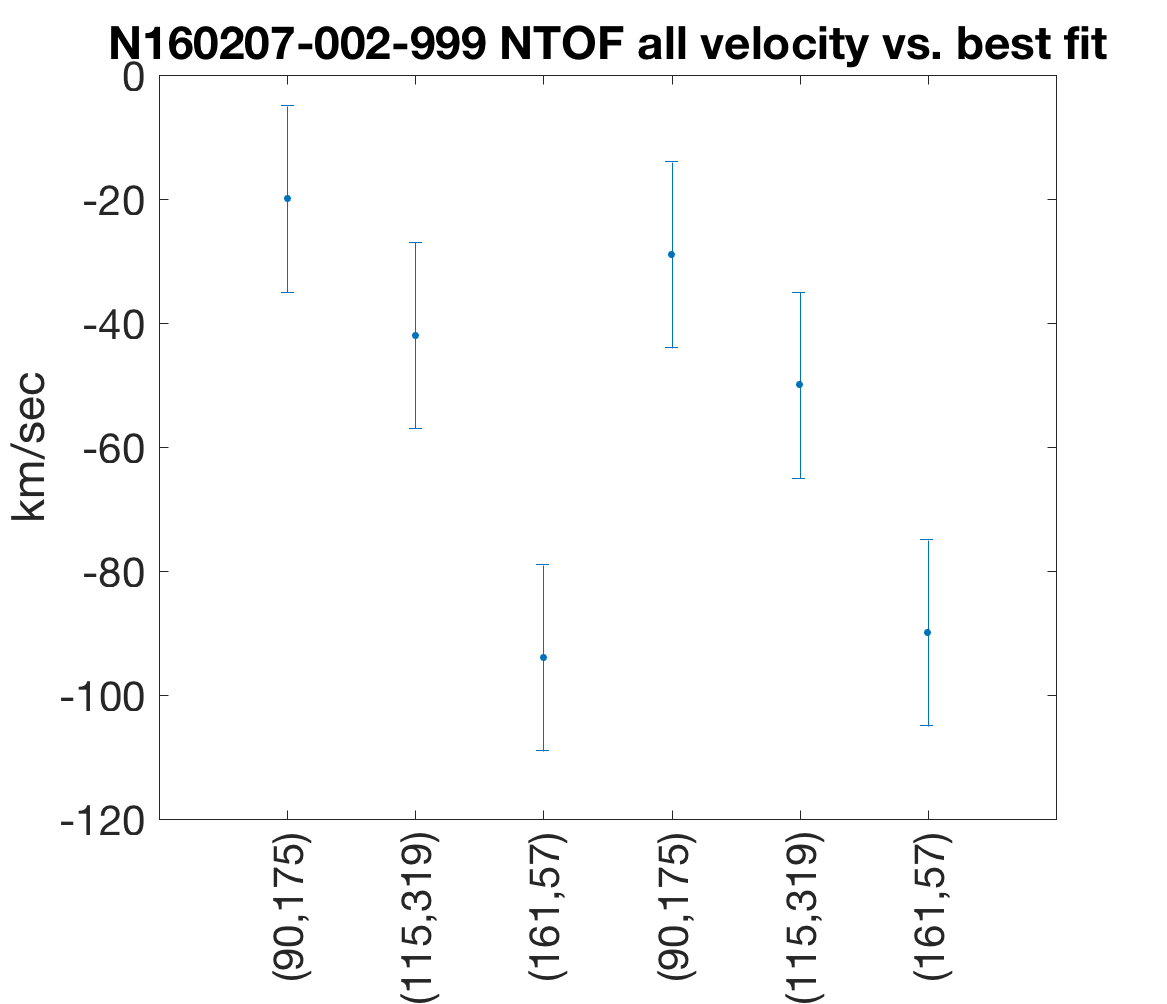 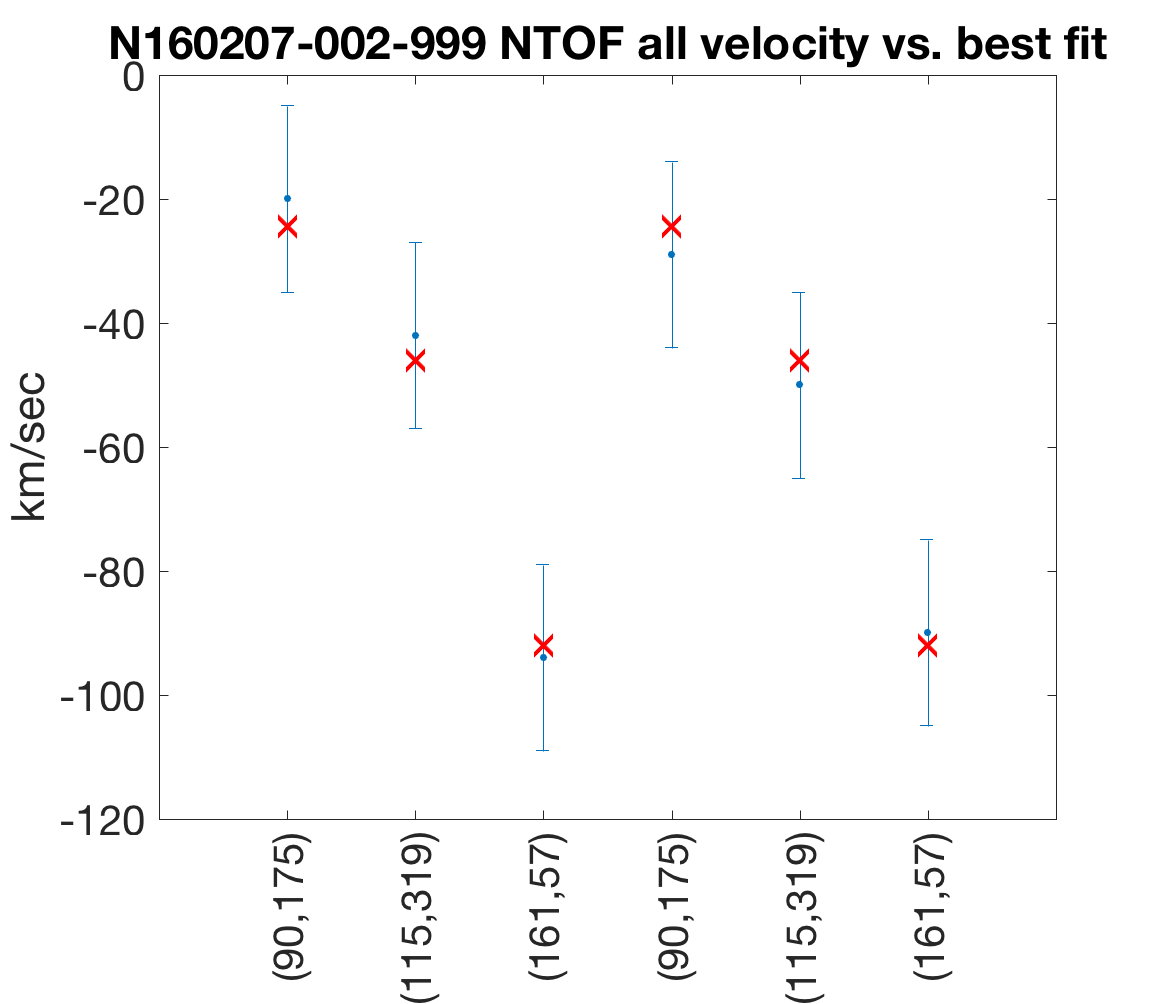 Best Fit:
SPEC-E
V: 119 ± 24 km/s 
θ : 21˚ ± 13˚
ɸ : 49˚
SPEC-A
+19˚
- 42˚
SPEC-SP
~300 points on the boundary are found
“Acceptable” velocity vectors are found near the best fit that satisfy:
 
This population defines uncertainties in V, θ, and ɸ.
𝛘2 ≤ min(𝛘2) + 𝛘2limit
DT
DD
Method
Regardless of the number of detectors, the 𝛘2 limit to contain the true velocity 68% of the time is 𝛘2limit = 3.45
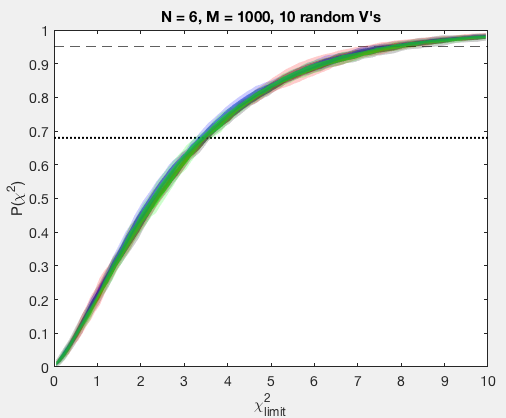 Condition defining uncertainty region in velocity space:
𝛘2 < Min(𝛘2) + 𝛘2limit
Value of 𝛘2limit …
…from statistical theory:	3.51
…from numerical study:	3.45 ± 0.1
5 detectors: blue
4 Existing detectors
3 detectors (No NP)
3 detectors (No A)
Method
(At least) three “perpendicular” detectors are needed:without SPEC-E or SPEC-A, sensitivity along one horizontal axis is lost
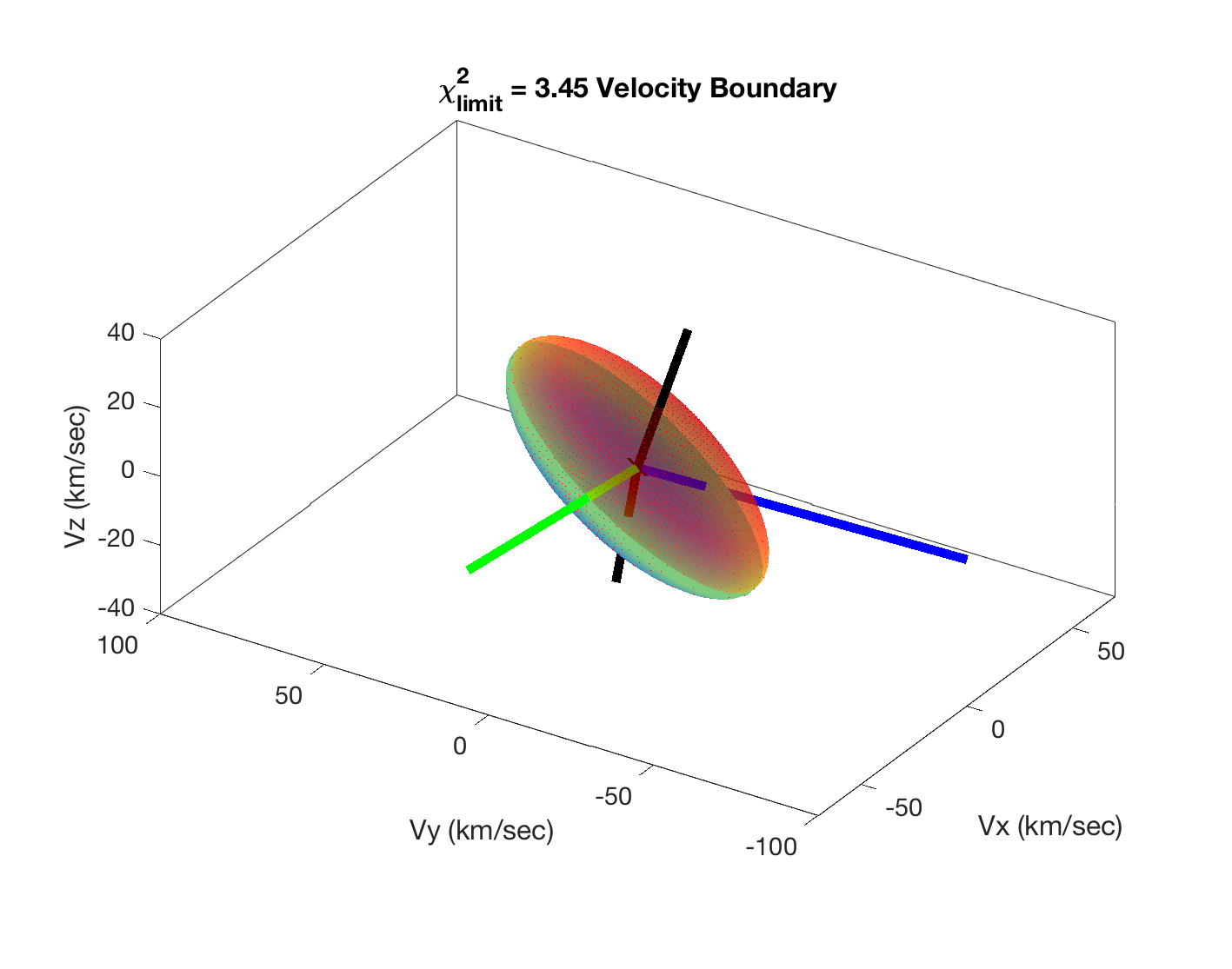 Velocity uncertainty boundaries (𝛘2limit = 3.45)
SPEC-NP
All 
detectors 
used
to SPEC-A
SPEC-E
SPEC-SP
Method
(At least) three “perpendicular” detectors are needed:without SPEC-E or SPEC-A, sensitivity along one horizontal axis is lost
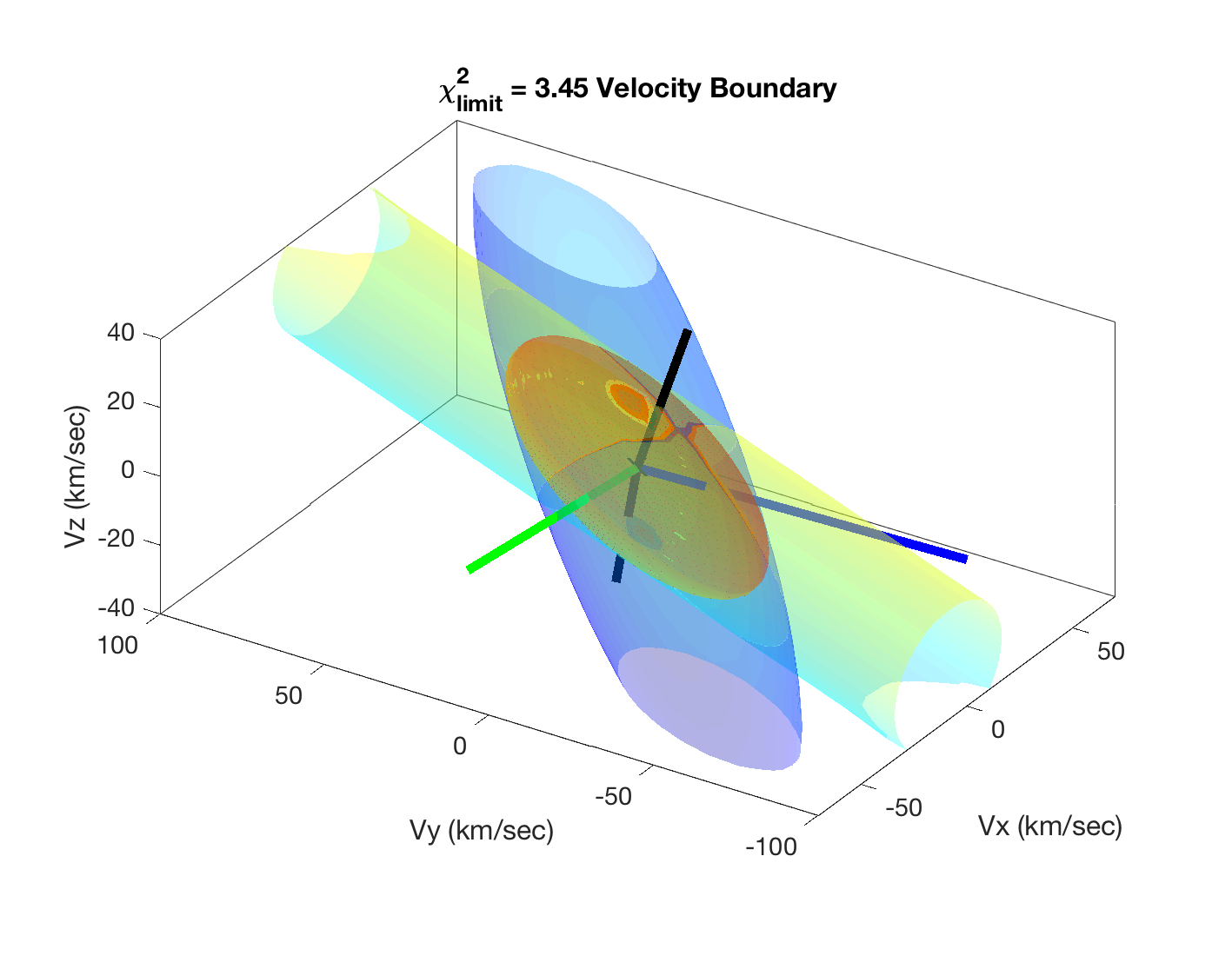 Velocity uncertainty boundaries (𝛘2limit = 3.45)
No 
SPEC-A
SPEC-NP
All 
detectors 
used
SPEC-E, SPEC-A, and one other detector are needed to perform this analysis.
to SPEC-A
No 
SPEC-E
SPEC-E
SPEC-SP
Result #1: Velocity
Looking at a group of cryogenic DT implosions, a pattern emerges: hotspot velocity tends towards ɸ ~ 90˚ on the equator.
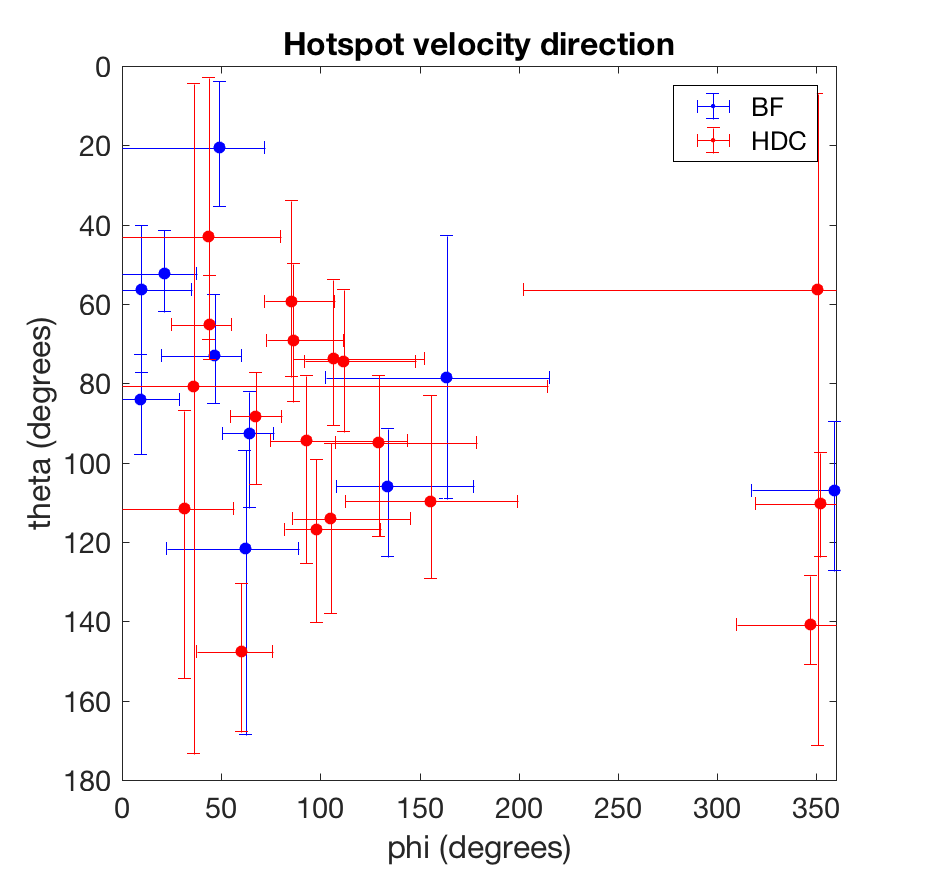 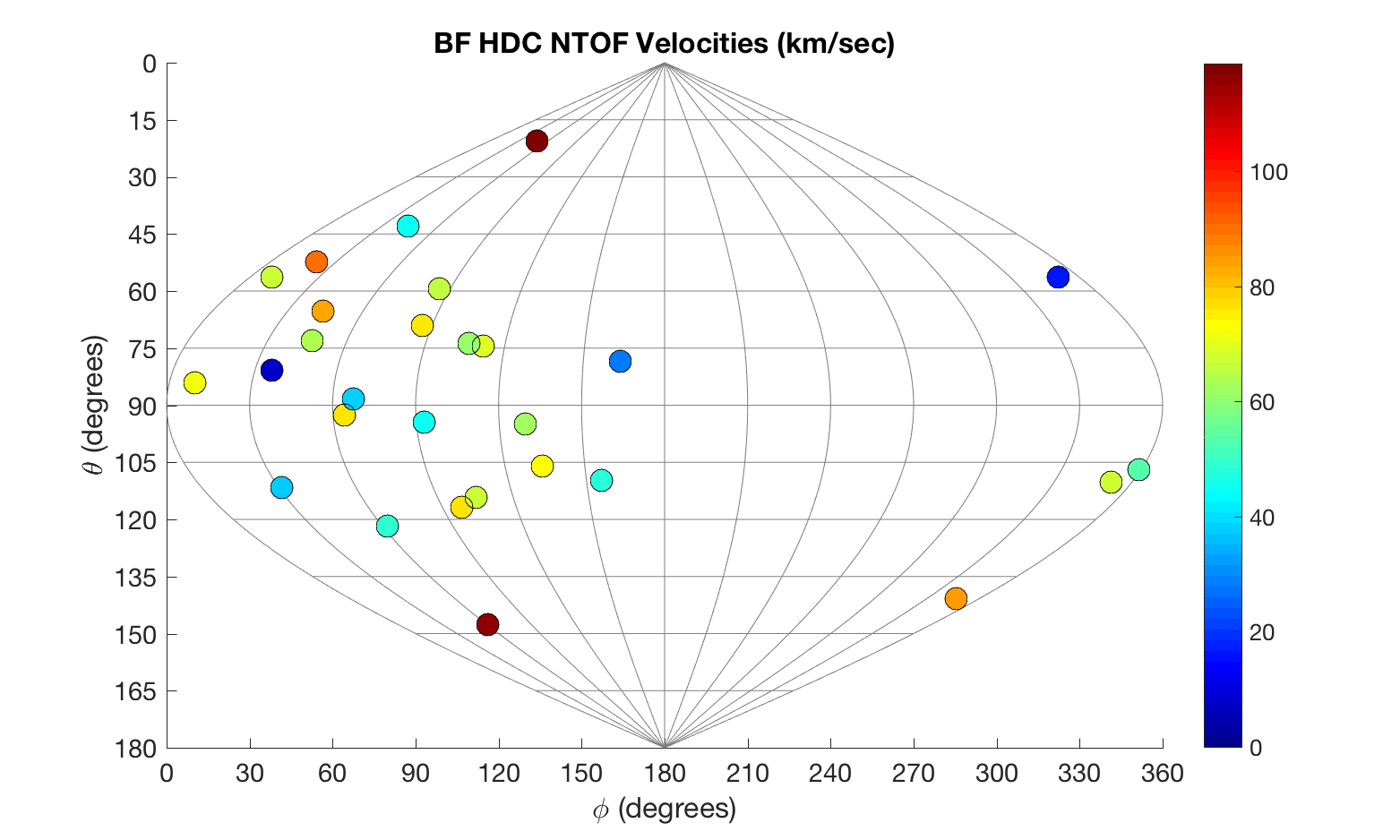 HDC:	18 shots
BF:	10 shots
Showing analyzed shots, FY16—18
Result #1: Velocity
Looking at a group of cryogenic DT implosions, a pattern emerges: hotspot velocity tends towards ɸ ~ 90˚ on the equator.
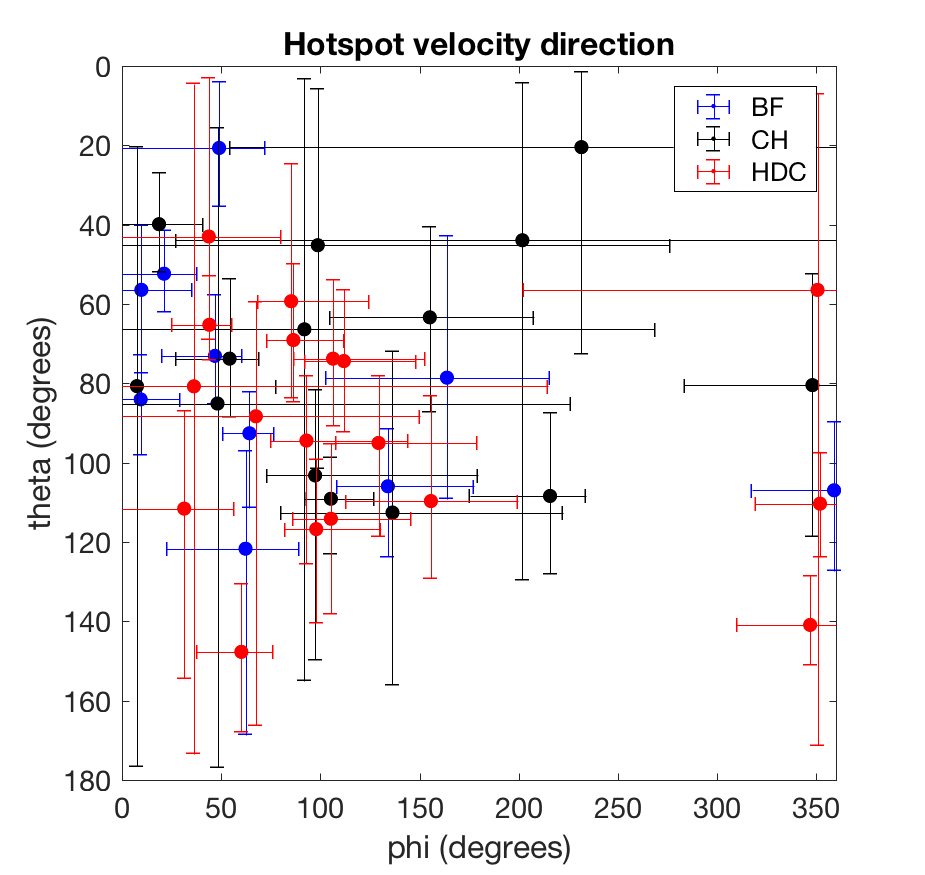 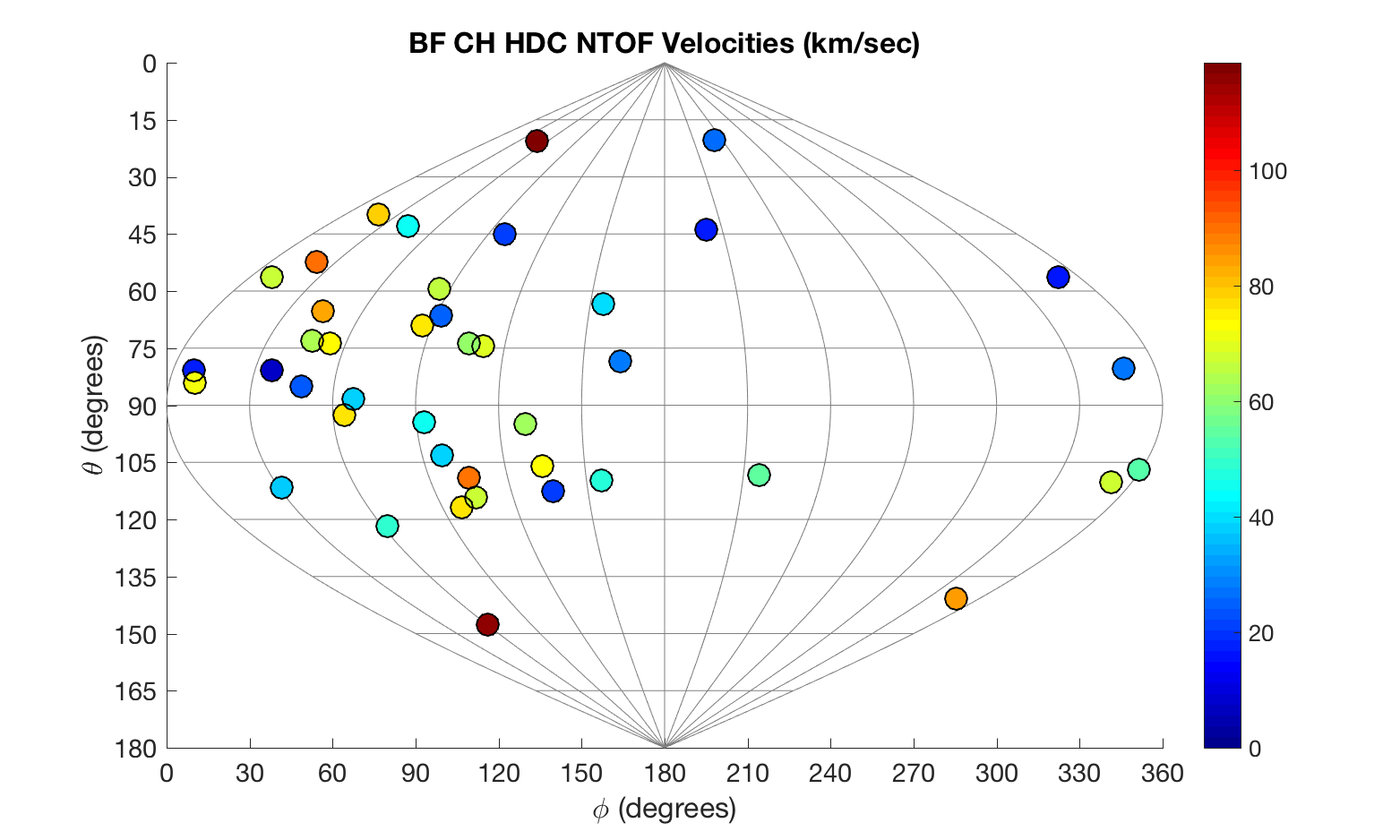 HDC:	18 shots
BF:	10 shots
CH:	14 shots
Showing analyzed shots, FY16—18
Test case
On “antipodal” shot with imposed drive asymmetry and low ρRfuel,* velocity correction eliminates the observed FNAD asymmetry
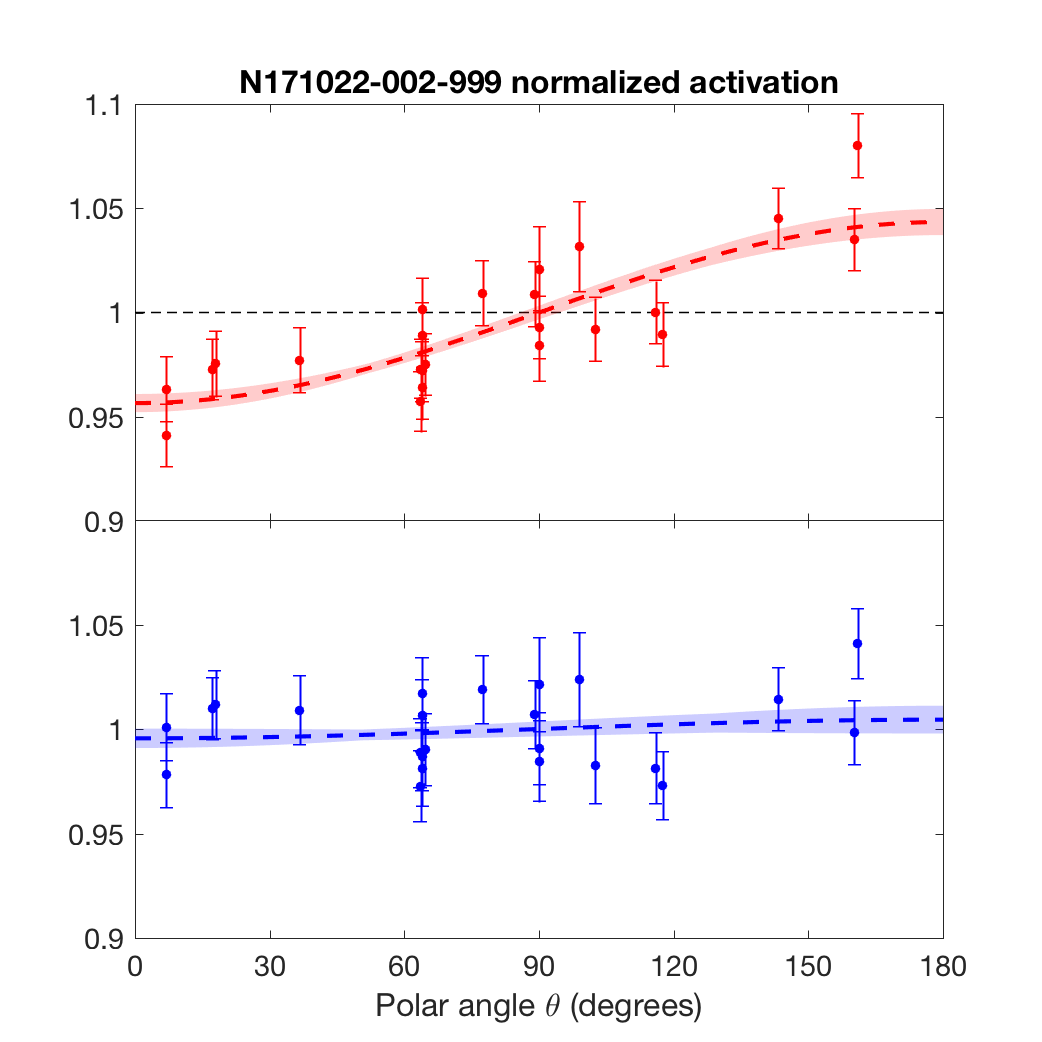 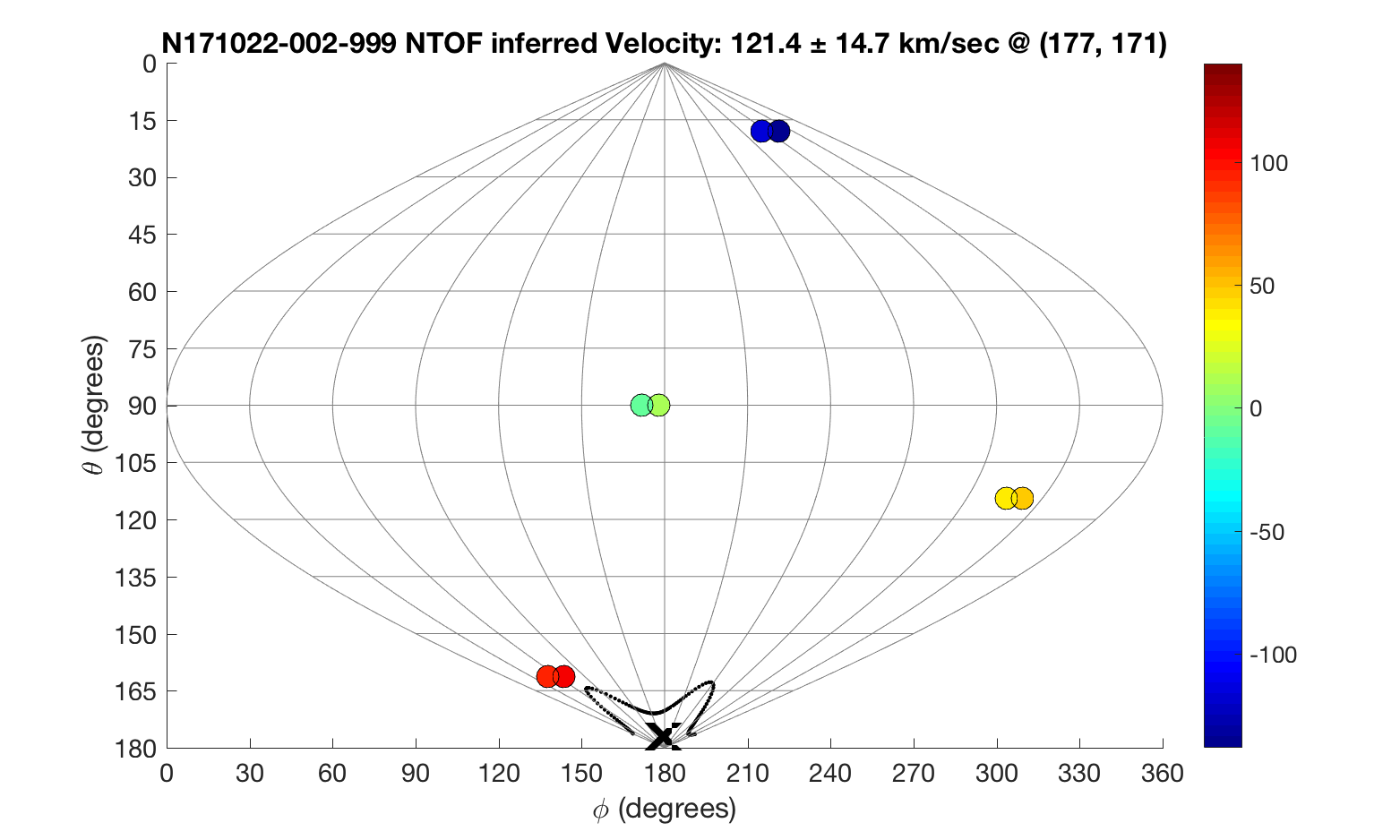 Before correction:
P1/P0 = -4.3% ± 0.5%
a)
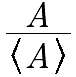 After correction:
P1/P0 = -0.4% ± 0.6%
b)
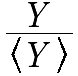 Ti = 4.27 keV
dsr = 0.44
Entire FNAD mode-1 is accounted for by velocity correction, as expected.
*See D. Schlossberg, this session (BO6:7)
Velocity corrected: VHS = 121 ± 15 km/sec
Method: FNADs
To interpret flange NAD data, hotspot velocity must be accounted for: change in activation, fluence, and scattering
#1: Change in activation with neutron energy
#2: Change in neutron fluence with velocity
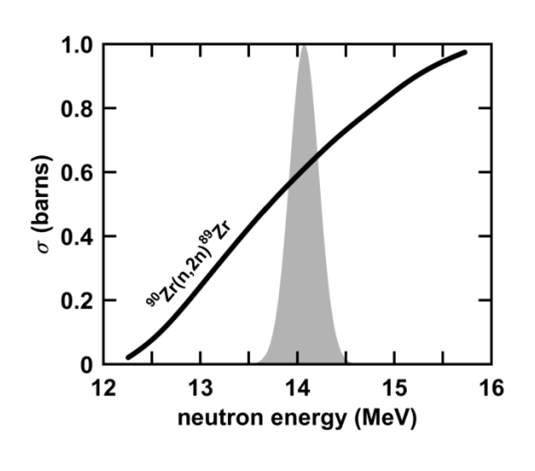 F = 1 – dsr
   ∝    –ρR
ΔE
Shift in activation is interpolated from ENDF:
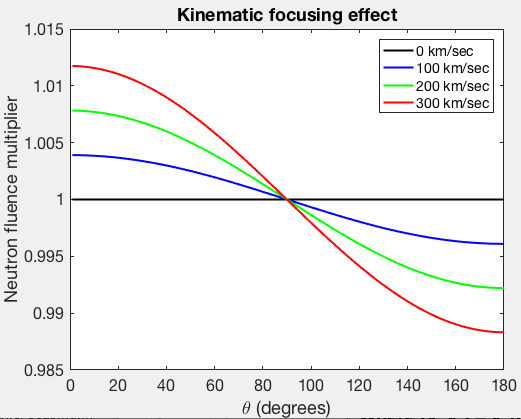 #3: Change scattering with neutron energy
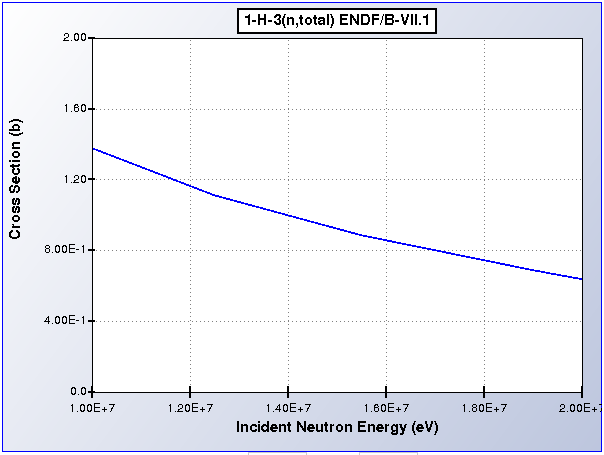 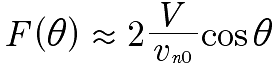 n,T cross section
For more info: H. Rinderknecht et al., Rev. Sci. Instrum. 89, 10I125 (2018).
Result #2: ρR
In cryogenic implosions, the corrected FNAD mode-1 amplitude (∝  ρR asymmetry) increases linearly with hotspot velocity
FNAD amplitude vs Velocity
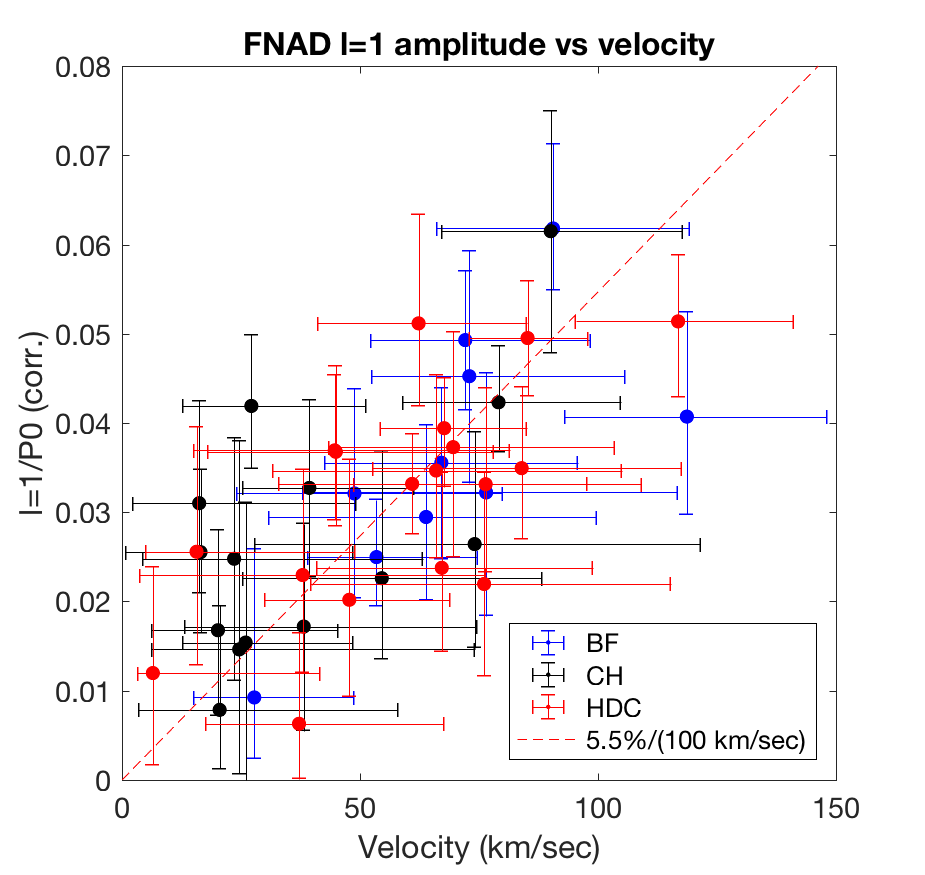 Mode-1 amplitude, corrected
Velocity (km/s)
High velocities (> 50 km/sec) and mode-1 amplitudes (> 4%) are observed in all campaigns.
Result #3: direction
The residual FNAD mode-1 is in the same direction as the hotspot velocity: mean velocity and low ρR are toward ɸ = 90˚
Polar Direction θ
Azimuthal Direction ɸ
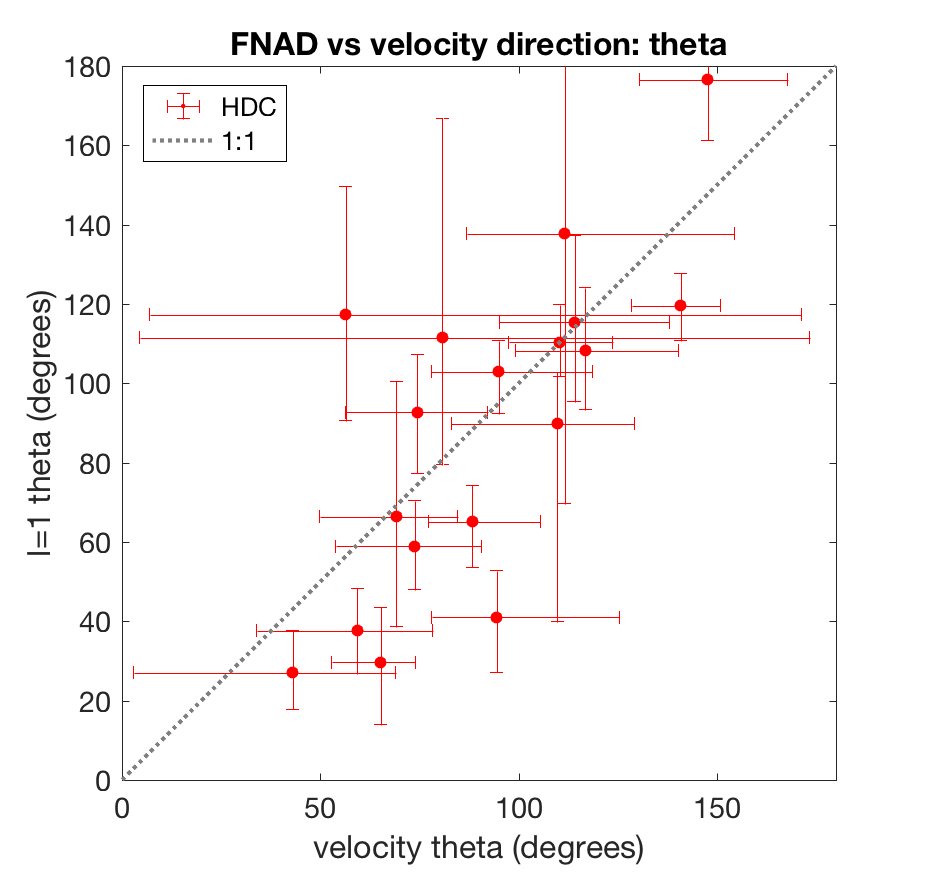 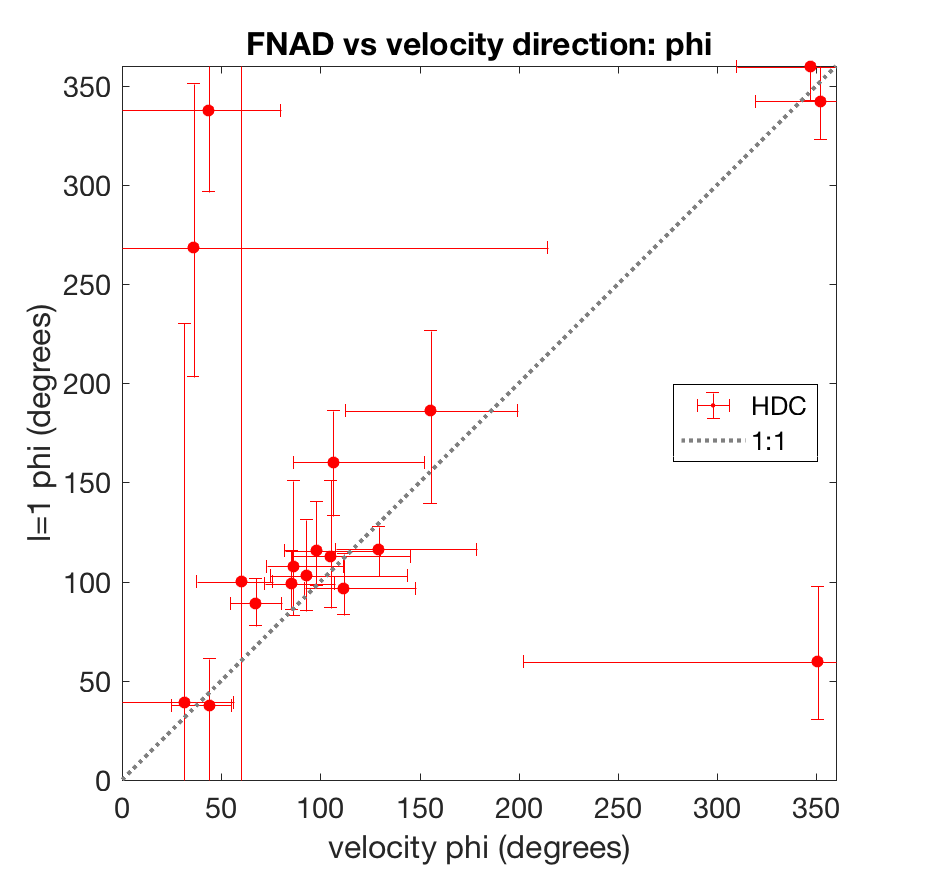 Mode-1 θ (degrees)
Mode-1 ɸ (degrees)
Velocity θ (degrees)
Velocity ɸ (degrees)
HDC:	18 shots
Showing analyzed shots, FY16—18
Result #3: direction
The residual FNAD mode-1 is in the same direction as the hotspot velocity: mean velocity and low ρR are toward ɸ = 90˚
Polar Direction θ
Azimuthal Direction ɸ
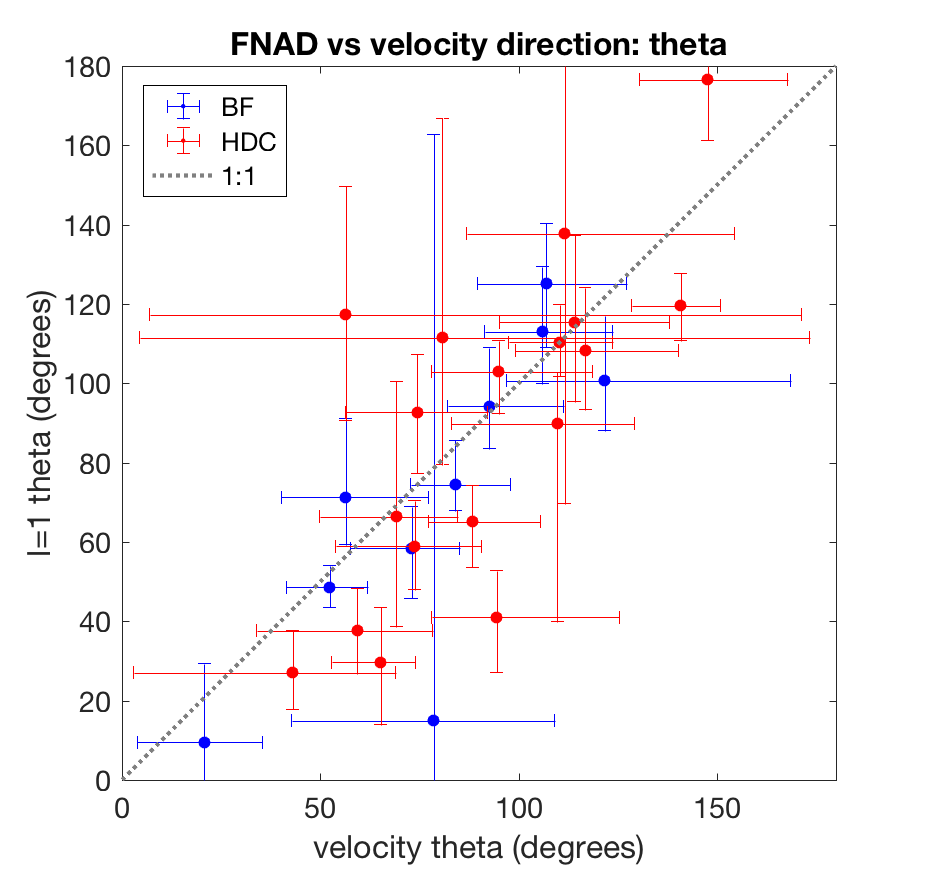 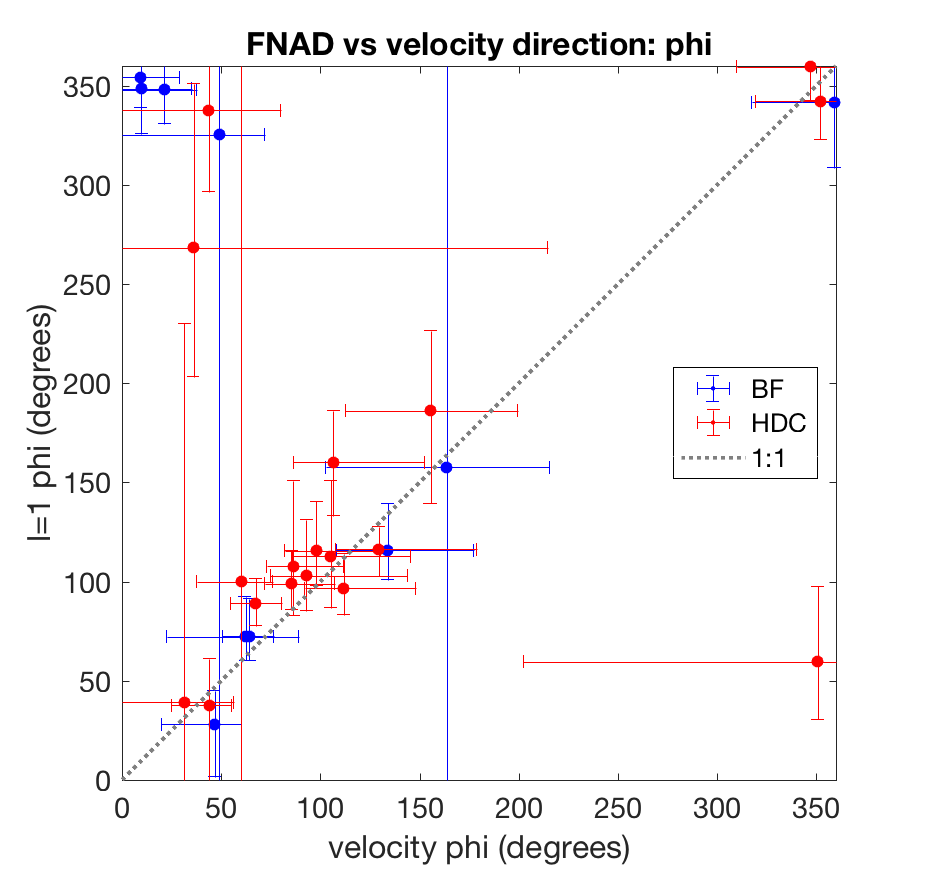 Mode-1 θ (degrees)
Mode-1 ɸ (degrees)
Velocity θ (degrees)
Velocity ɸ (degrees)
HDC:	18 shots
BF:	10 shots
Showing analyzed shots, FY16—18
Result #3: direction
The residual FNAD mode-1 is in the same direction as the hotspot velocity: mean velocity and low ρR are toward ɸ = 90˚
Polar Direction θ
Azimuthal Direction ɸ
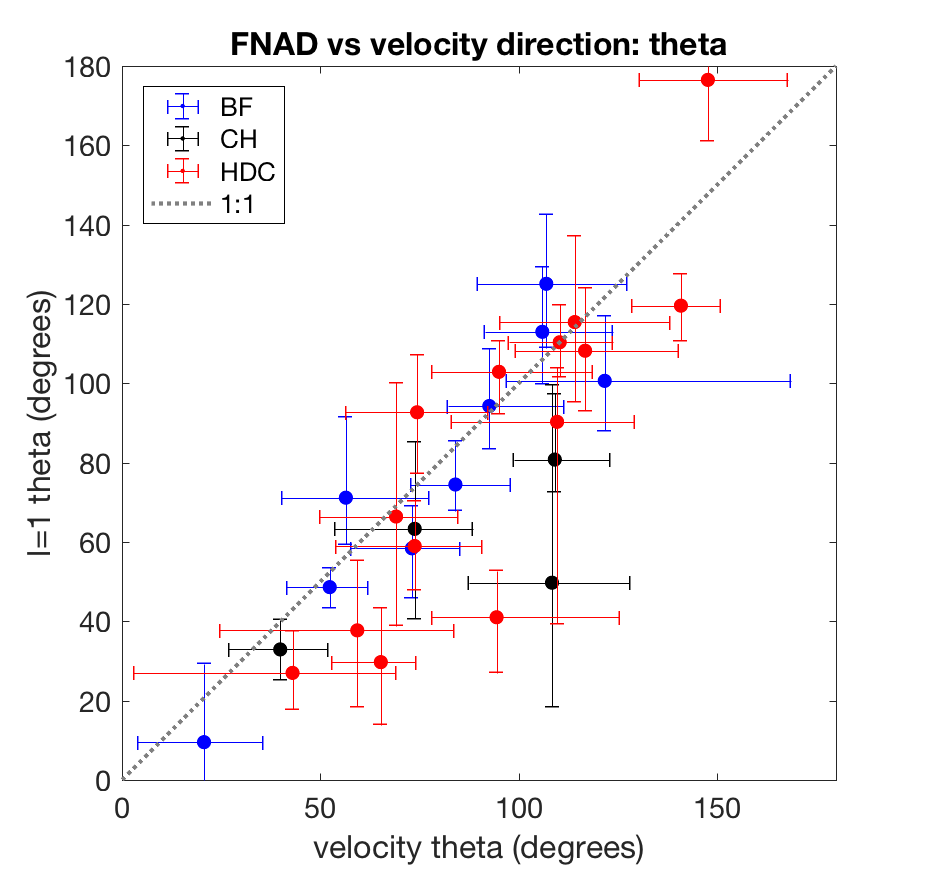 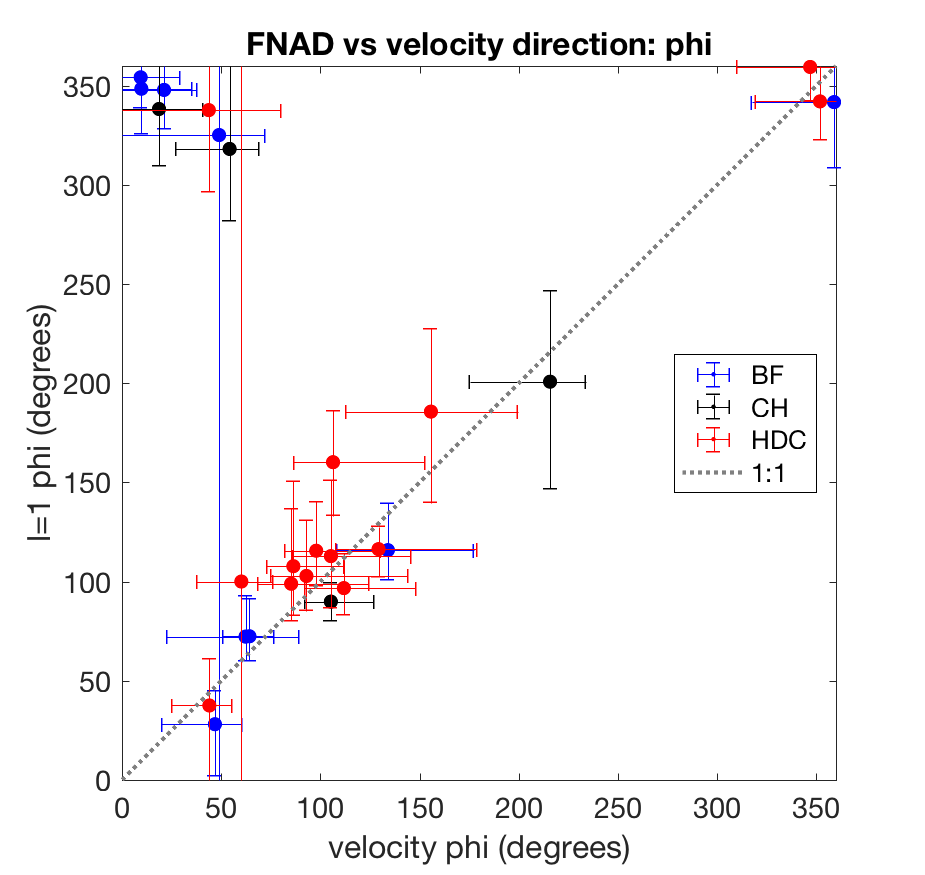 Mode-1 θ (degrees)
Mode-1 ɸ (degrees)
Velocity θ (degrees)
Velocity ɸ (degrees)
HDC:	14/18 shots
BF:	9/10 shots
CH:	6/14 shots
with V > 40 km/s
Showing analyzed shots, FY16—18
Future Work
A cohesive picture of azimuthal asymmetry emerges from comparing hotspot velocity and ρR mode-1 amplitude
Additional diagnostic comparisons
Test hypotheses & fix asymmetry
Downscattered ratio (MRS, nTOF, NIS)








X-ray late-time images 





Neutron imaging (Volegov, Casey, …)
Hohlraum positioning offset
Fill tube (5 µm vs 10 µm)
Diagnostic patches (this summer)
2ω unconverted light asymmetry
…
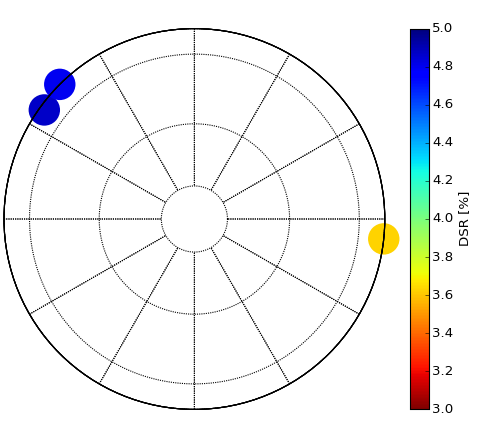 DSR
Model development
FNAD fit
Analytical model for comparing magnitude of burn-averaged <V>, ρR mode-1 (Springer)
Impact on performance
…
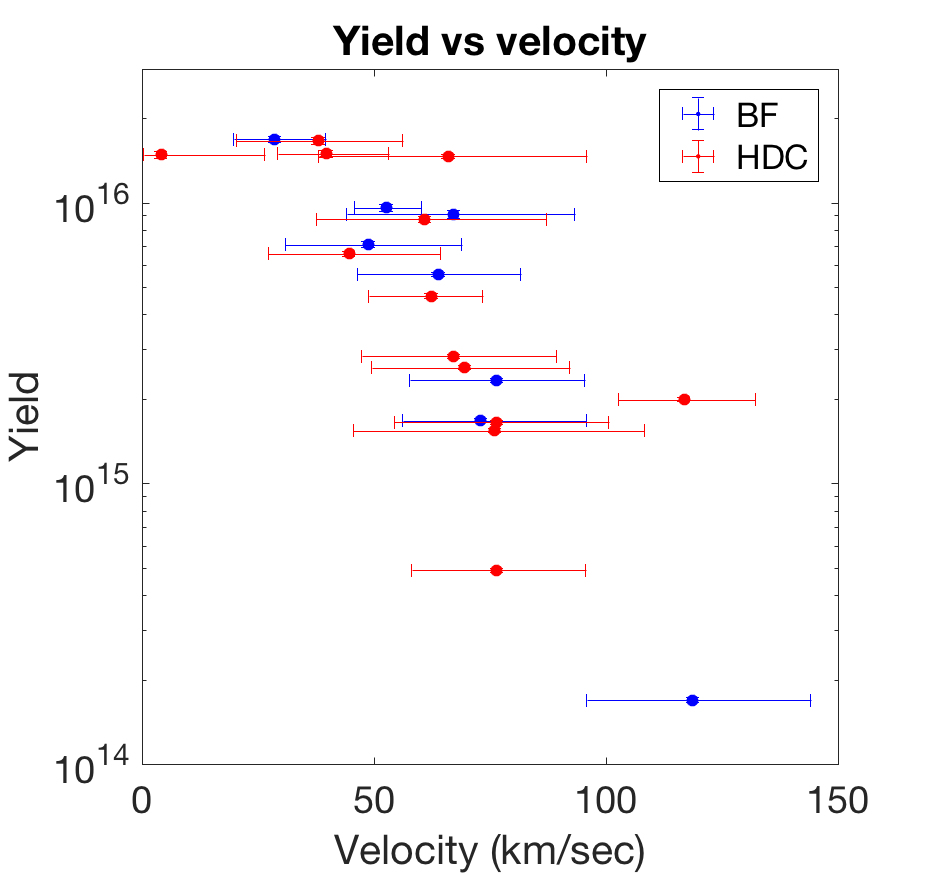 315
315
315
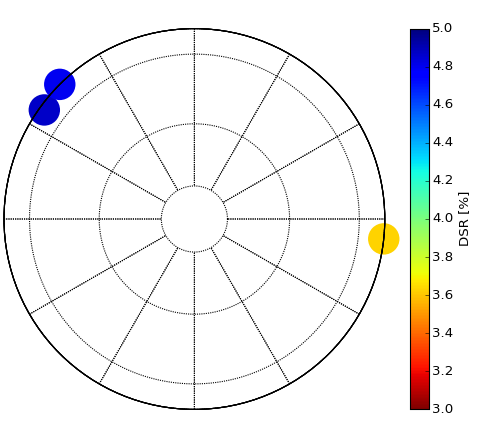 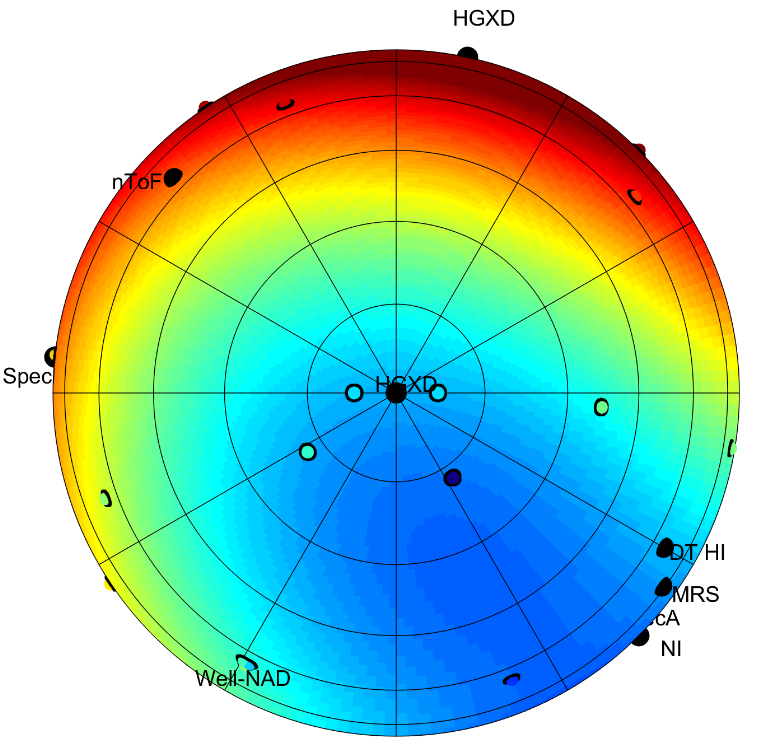 NITOF
MRS
0
0
0
SpecNP
7 (FT)
7 (FT)
7 (FT)
SpecE
90
90
90
BT -150ps
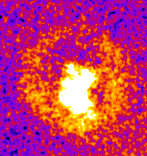 Spherical harmonic (“Yℓm”) normalization:  amplitude = (max – mean)
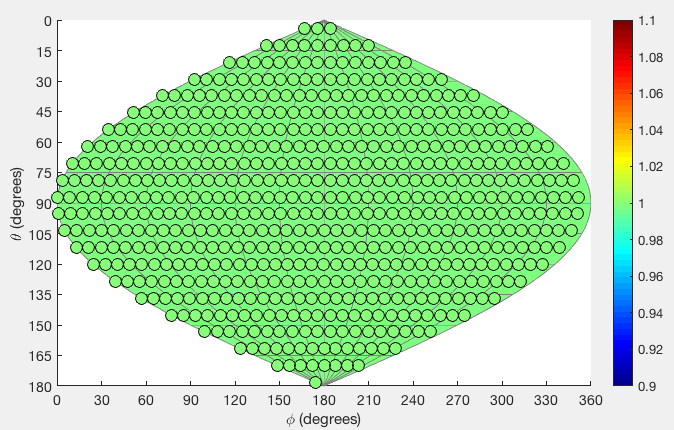 a00 = 1  data = 1
ℓ = 0:
m = -1
m = 0
m = +1
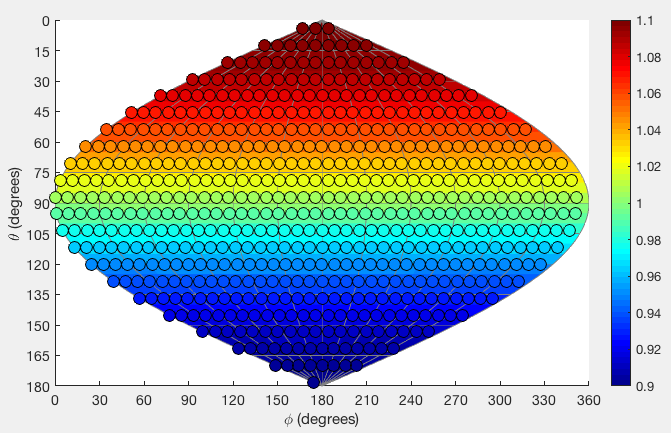 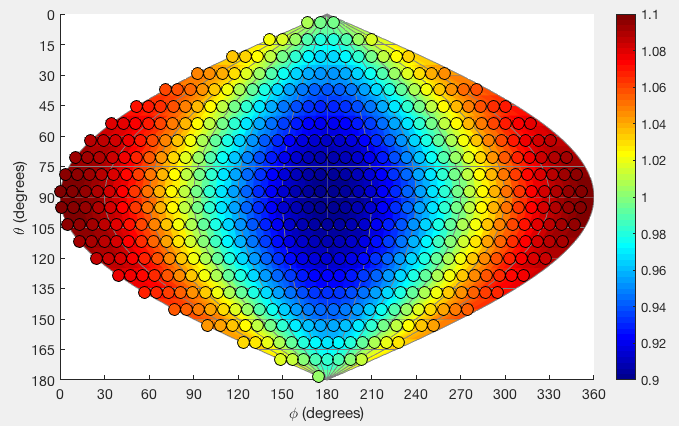 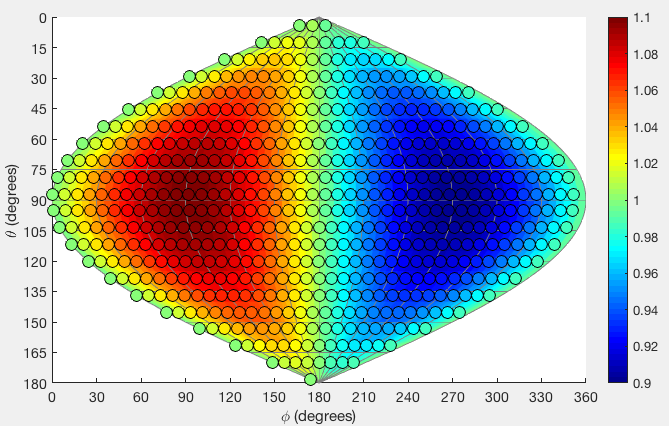 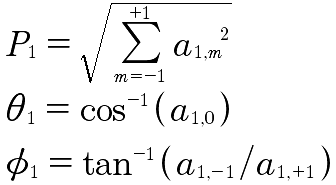 ℓ = 1:
m = +1
m = 0
m = -2
m = -1
m = +2
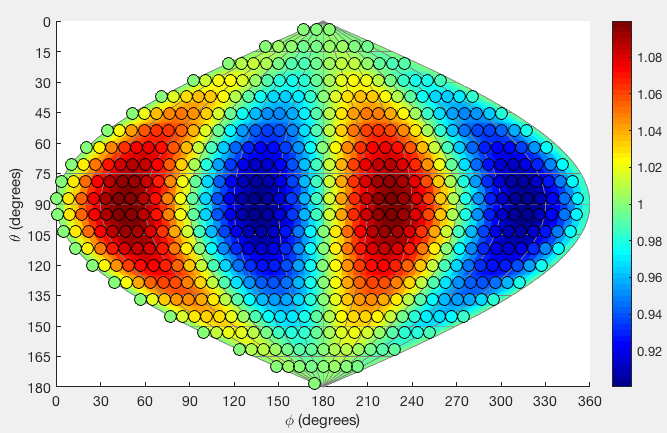 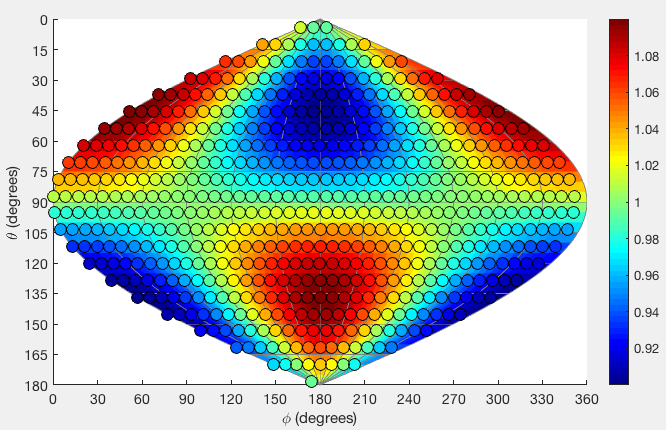 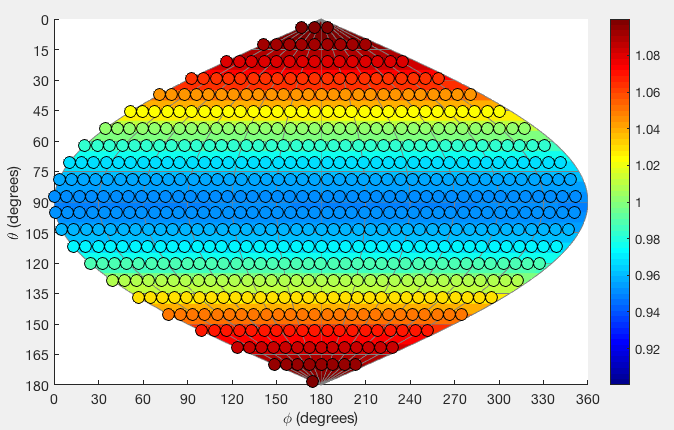 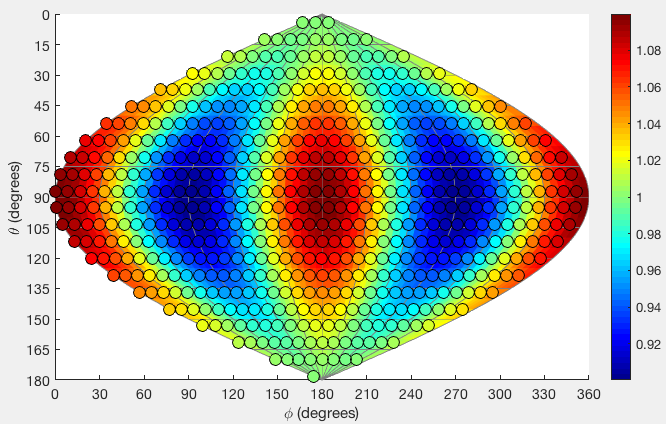 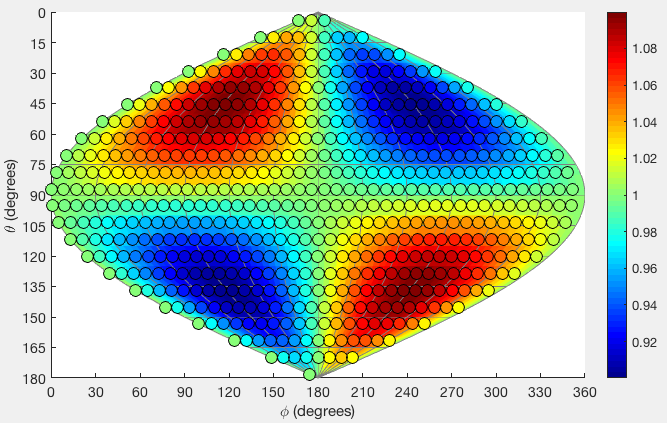 ℓ = 2:
a1,+1 = 0.1  
(max – mean) = 0.1, 
(mean – min) = 0.1
a1,0 = 0.1  
(max – mean) = 0.1, 
(mean – min) = 0.1
a1,-1 = 0.1  
(max – mean) = 0.1, 
(mean – min) = 0.1
a2,-1 = 0.1  
(max – mean) = 0.1, 
(mean – min) = 0.1
a2,-2 = 0.1  
(max – mean) = 0.1, 
(mean – min) = 0.1
a2,0 = 0.1  
(max – mean) = 0.1, 
(mean – min) = 0.05
a2,+2 = 0.1  
(max – mean) = 0.1, 
(mean – min) = 0.1
a2,+1 = 0.1  
(max – mean) = 0.1, 
(mean – min) = 0.1
On conversion from FNAD variation to absolute ρRfuel:
Say any scattering removes a neutron from activation.  

    

Then the observed activation is normalized as:




We care about ρR(θ), and σDT is nearly constant. So we can solve for ΔρR = ρR - <ρR>:




We can use the formula <ρR> = 18.8 DSR g/cm2 to get the relative variation:




This means a 10% variation in Y implies an 80—90% variation in ρR.
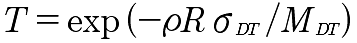 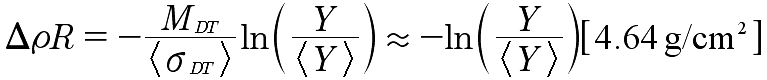 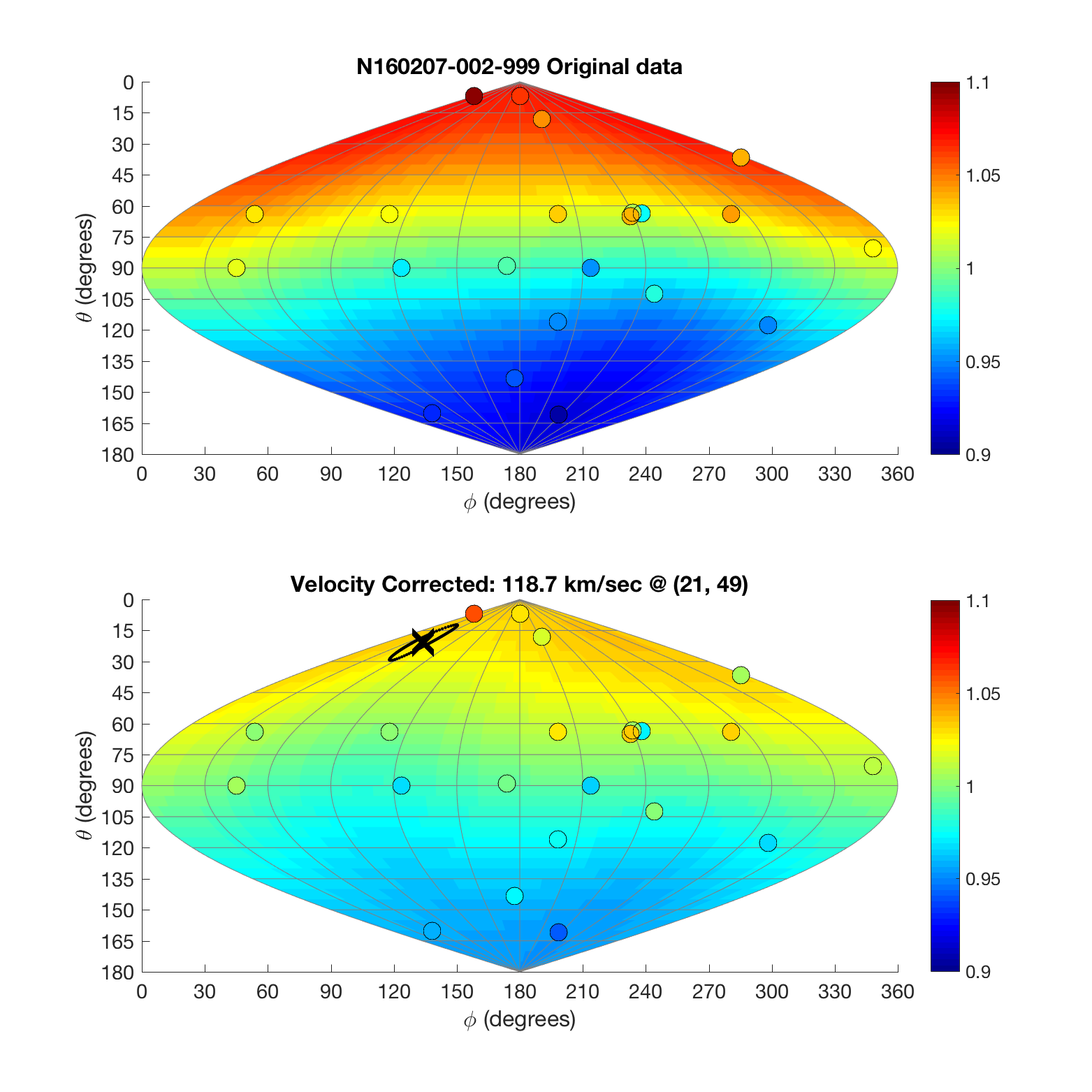 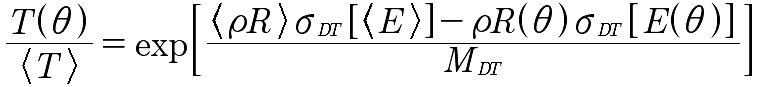 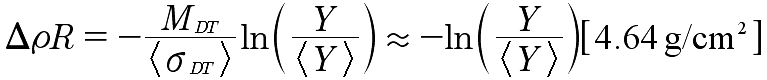 CAVEAT:
Neutron scattering & finite hotspot sizes inhibit direct areal density inference.  Due to finite sources, FNADs cannot resolve high modes.
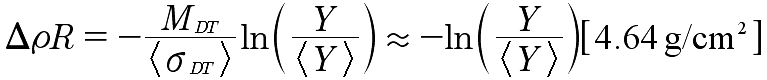 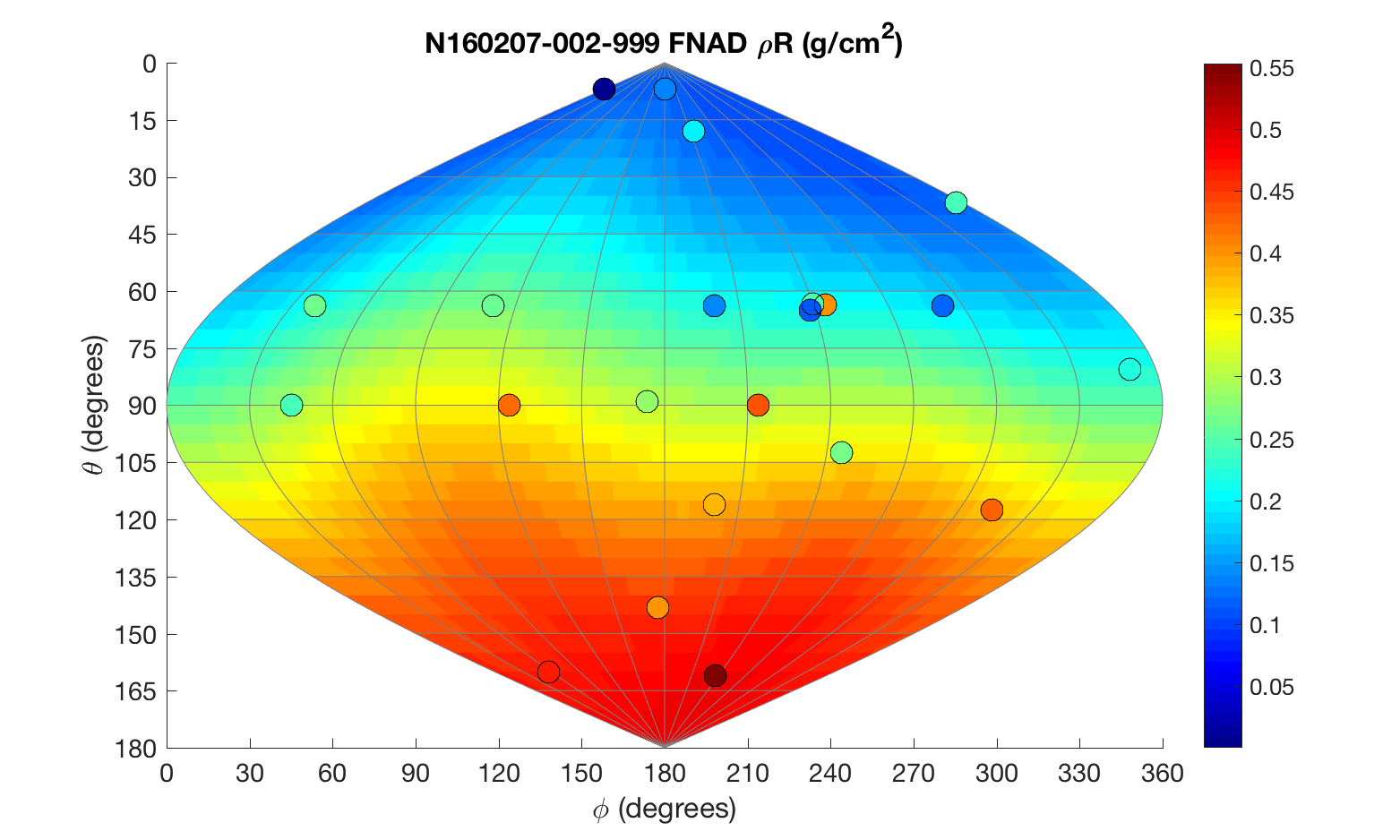 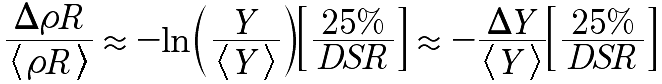 Appendix:  simple fill-tube model
What about fill tubes?
Velocity and FNAD data for a series of HDC implosions with 5/10µm fill tubes can test the hypothesis that fill-tube jets are causing these effects
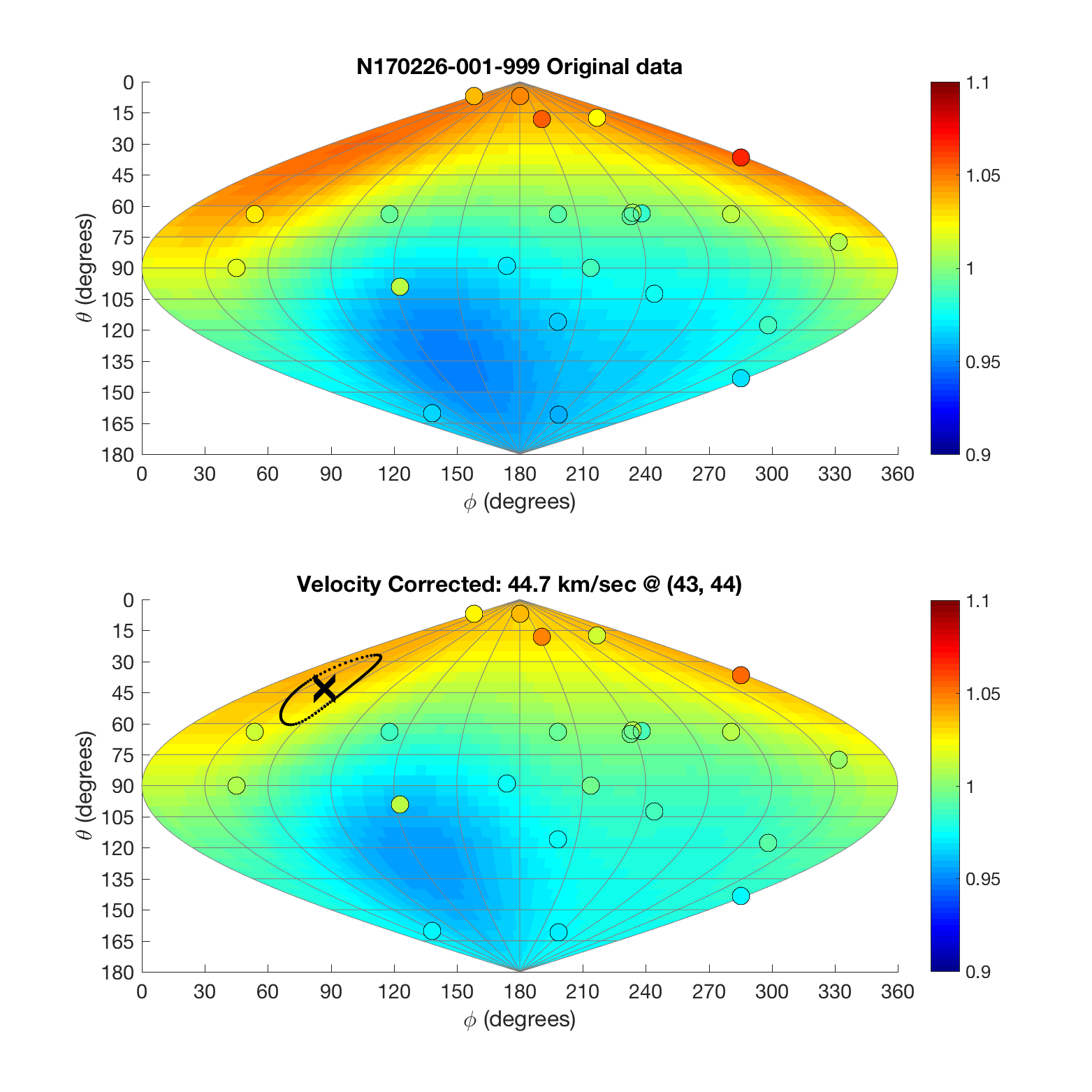 N170226
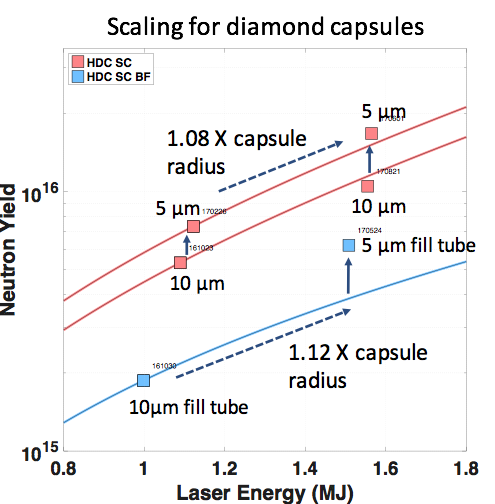 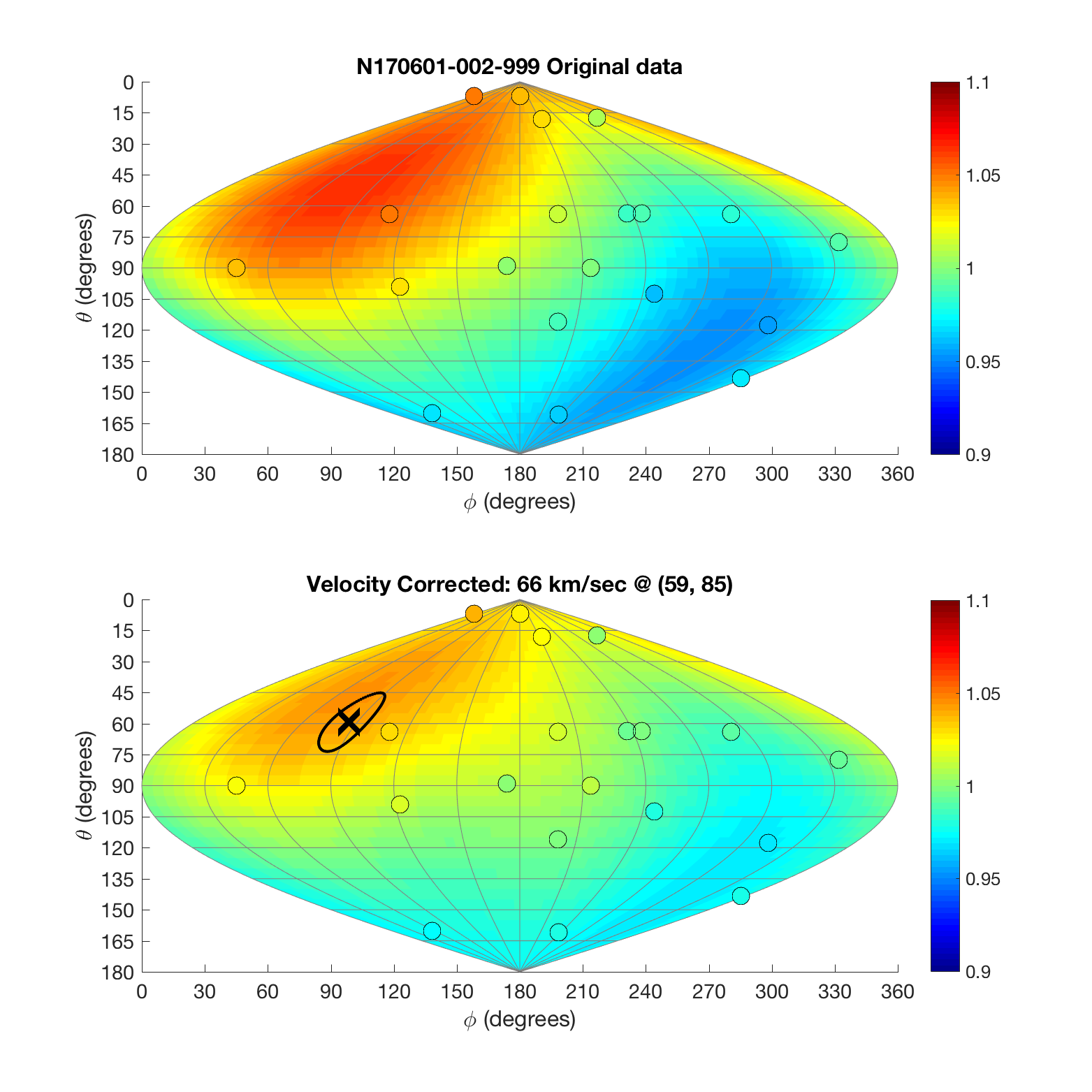 N170601
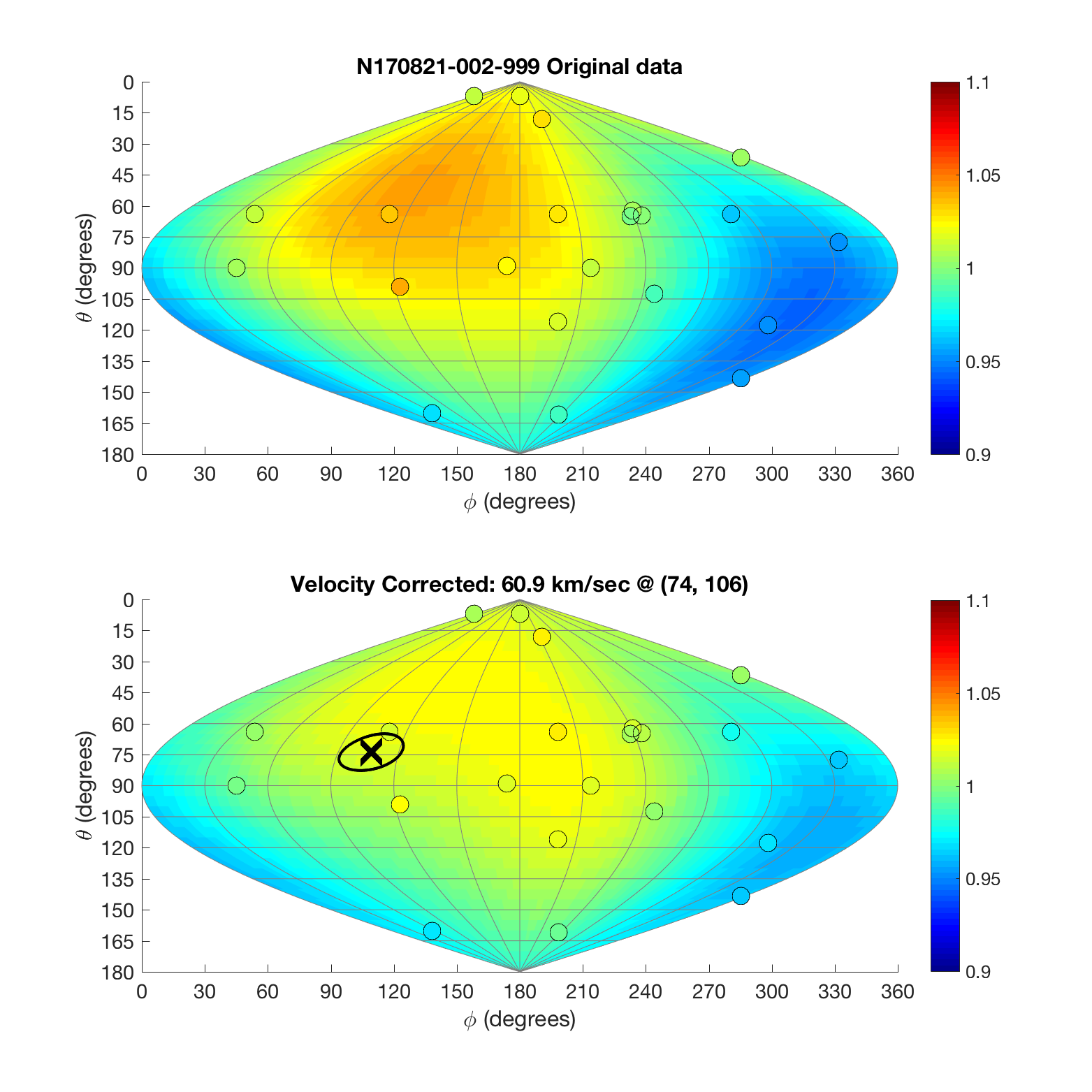 N170821
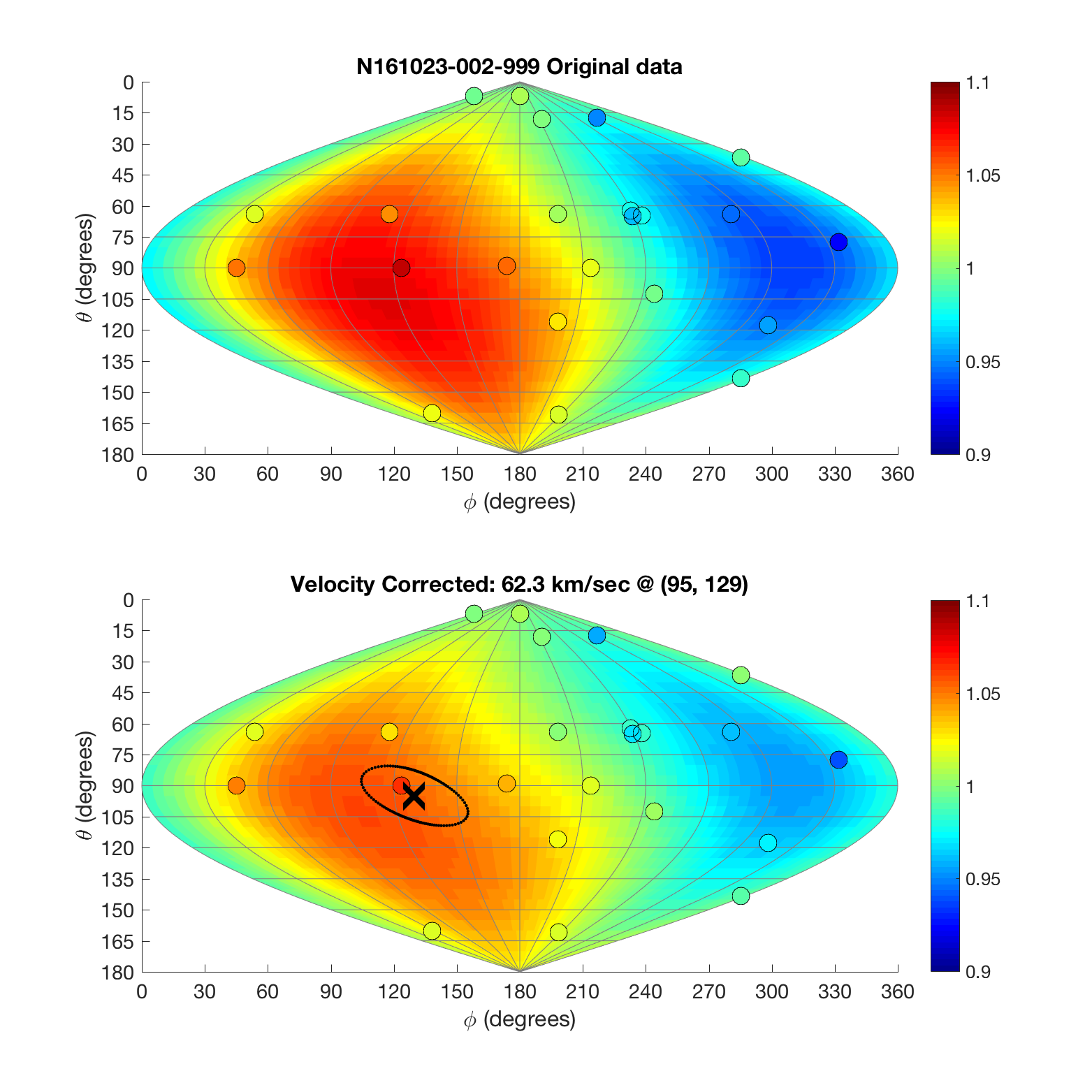 N161023
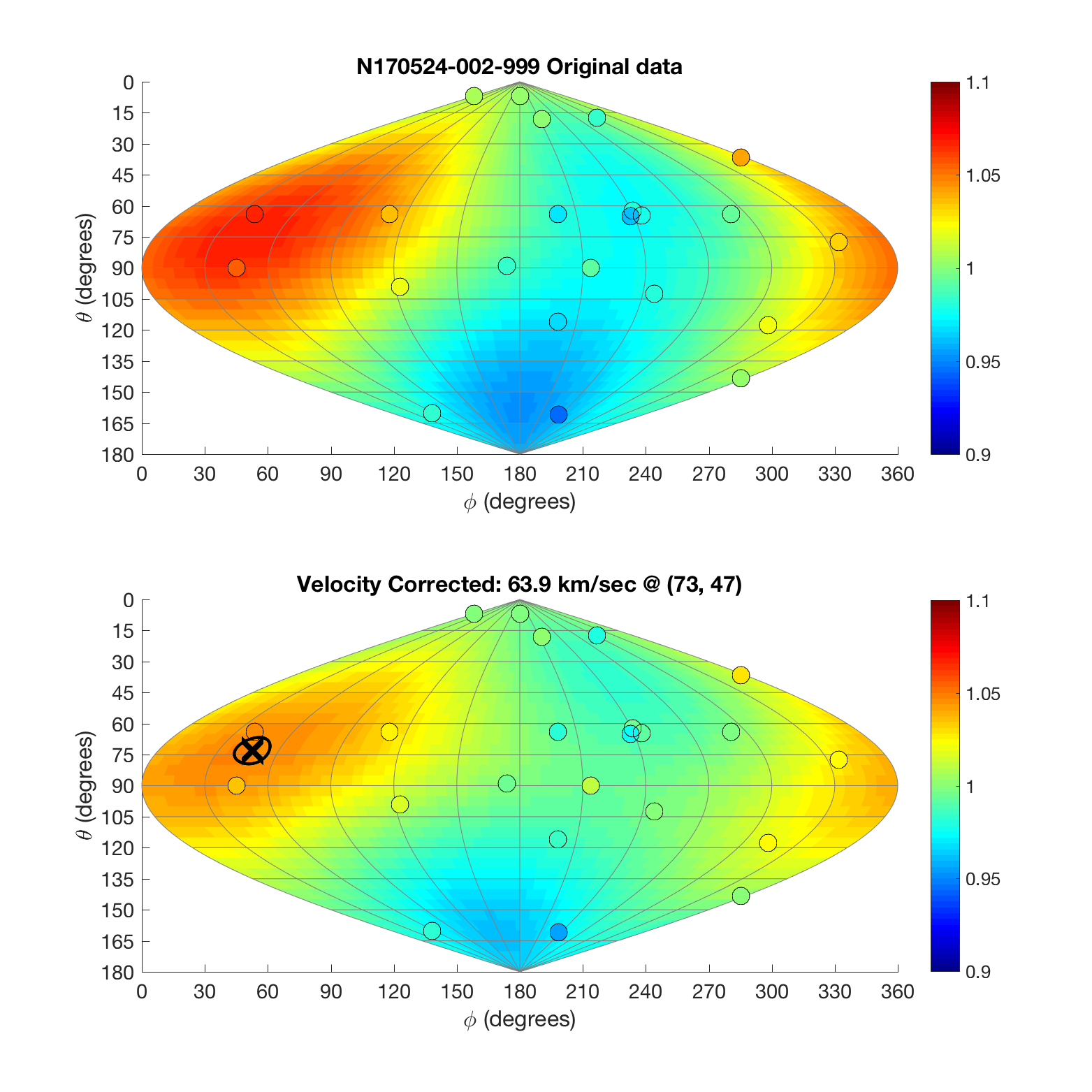 N170524
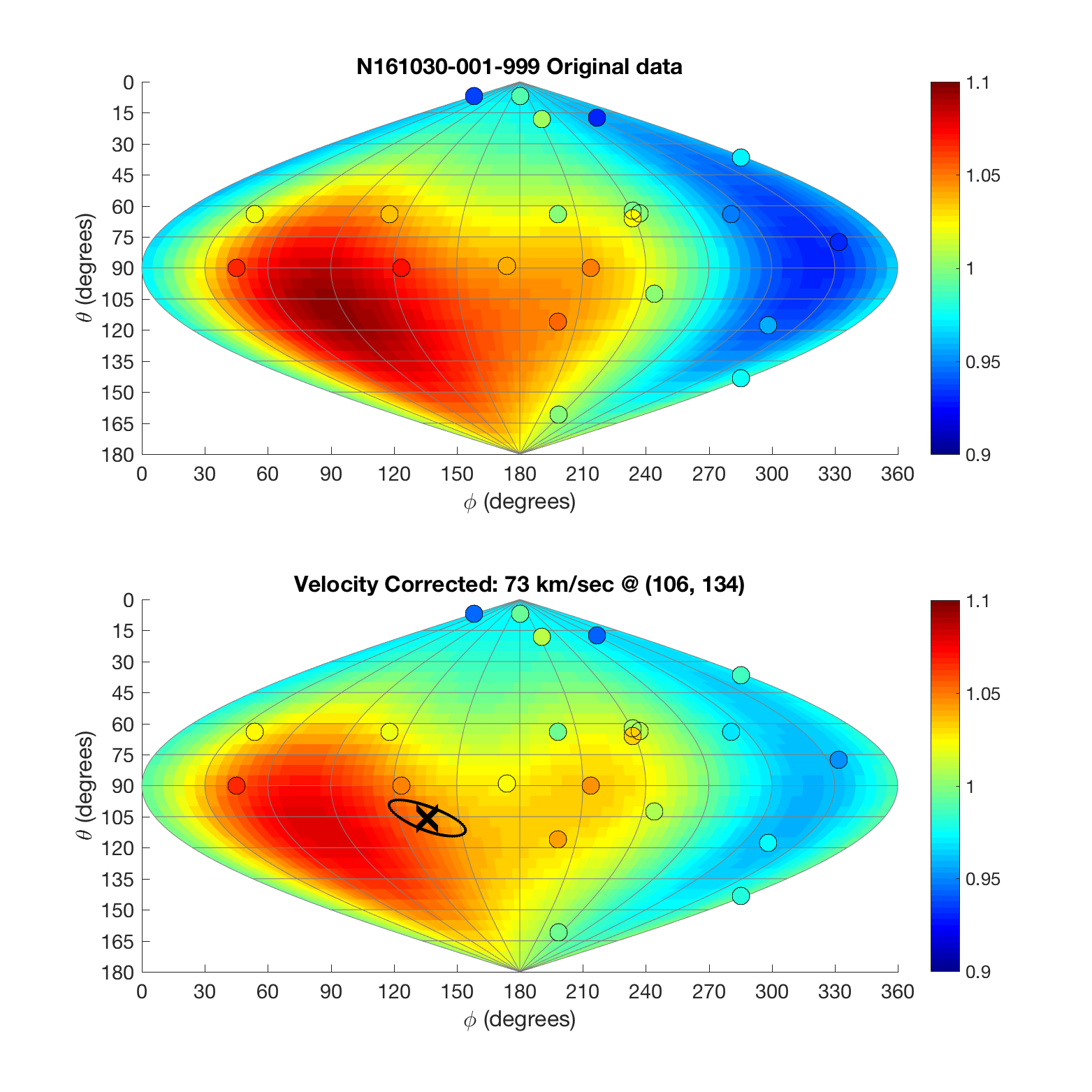 N161030
What about fill tubes?
Comparing HDC implosions with 5µm vs 10µm fill tubes: hotspot velocity is ~60 km/sec for both cases, in the direction ɸ = 90˚± 40˚
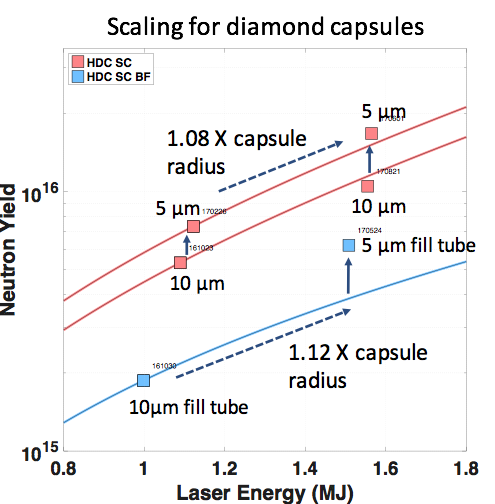 5 µm       





10 µm
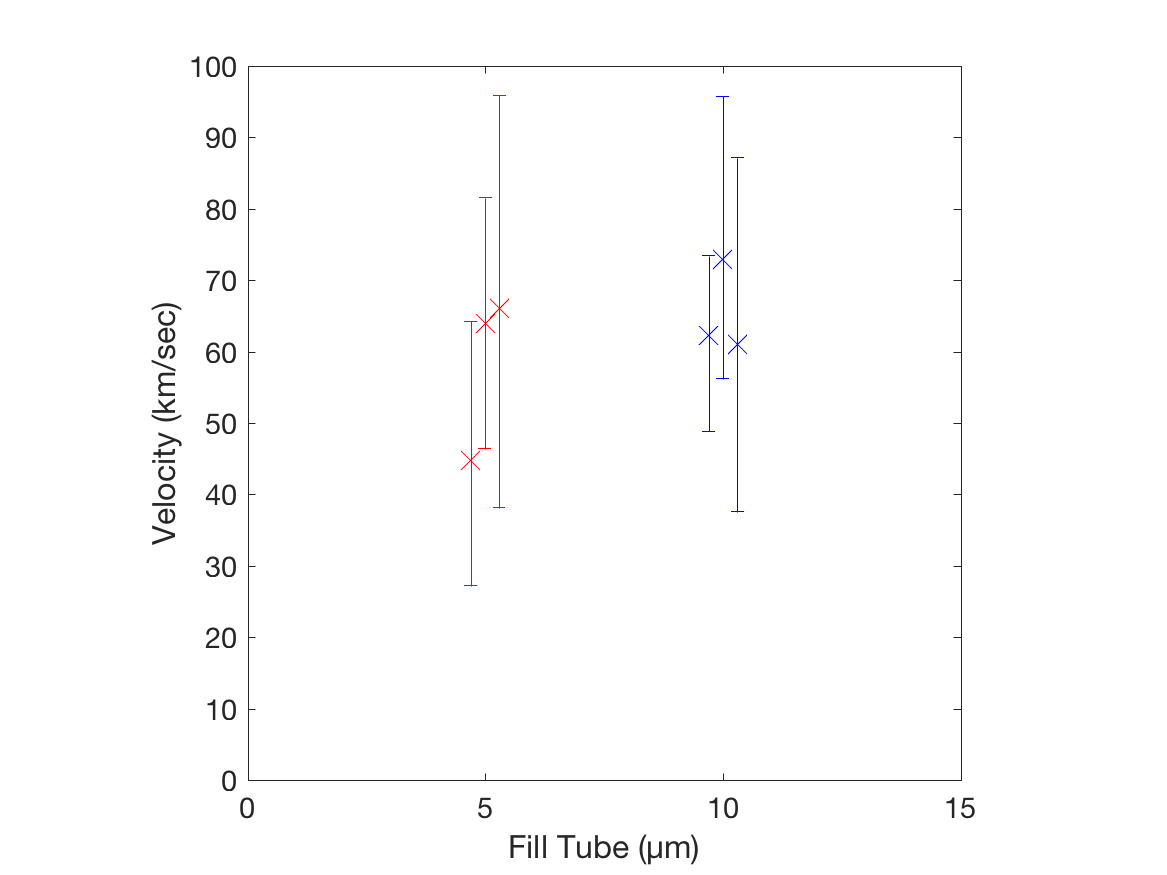 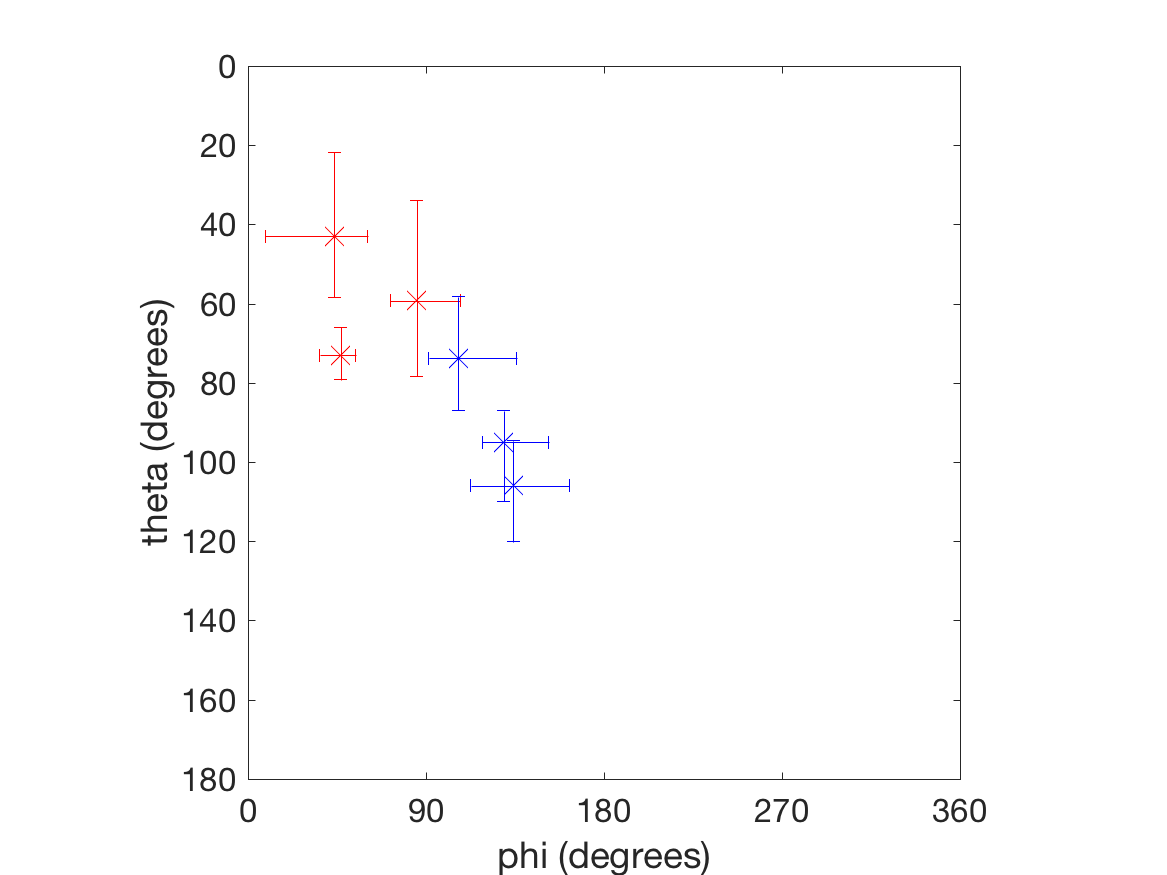 170226
170601
161023
161030
170821
170226
170524
170601
170821
170524
161023
161030
What about fill tubes?
FNAD data tells a similar story: mode-1 asymmetry ~ 3—5%, with systematic variation in the direction of asymmetry
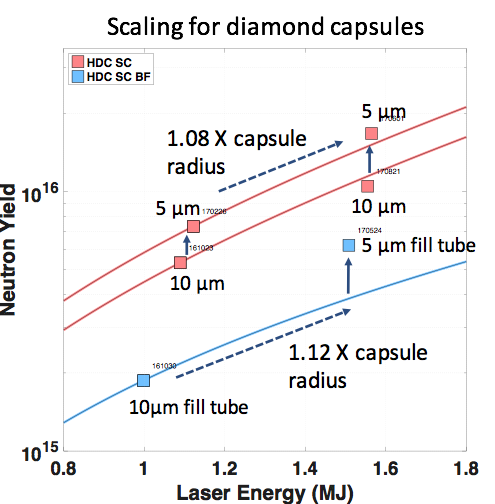 5 µm       





10 µm
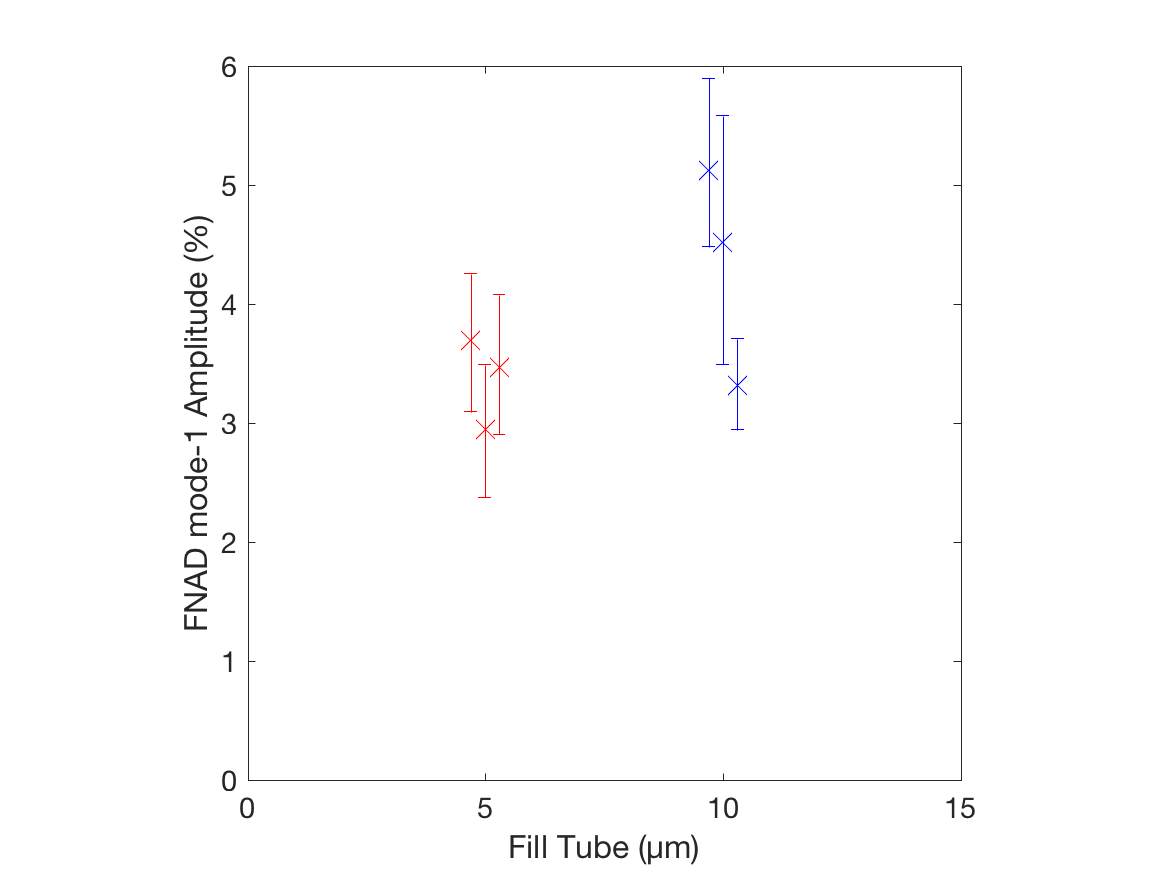 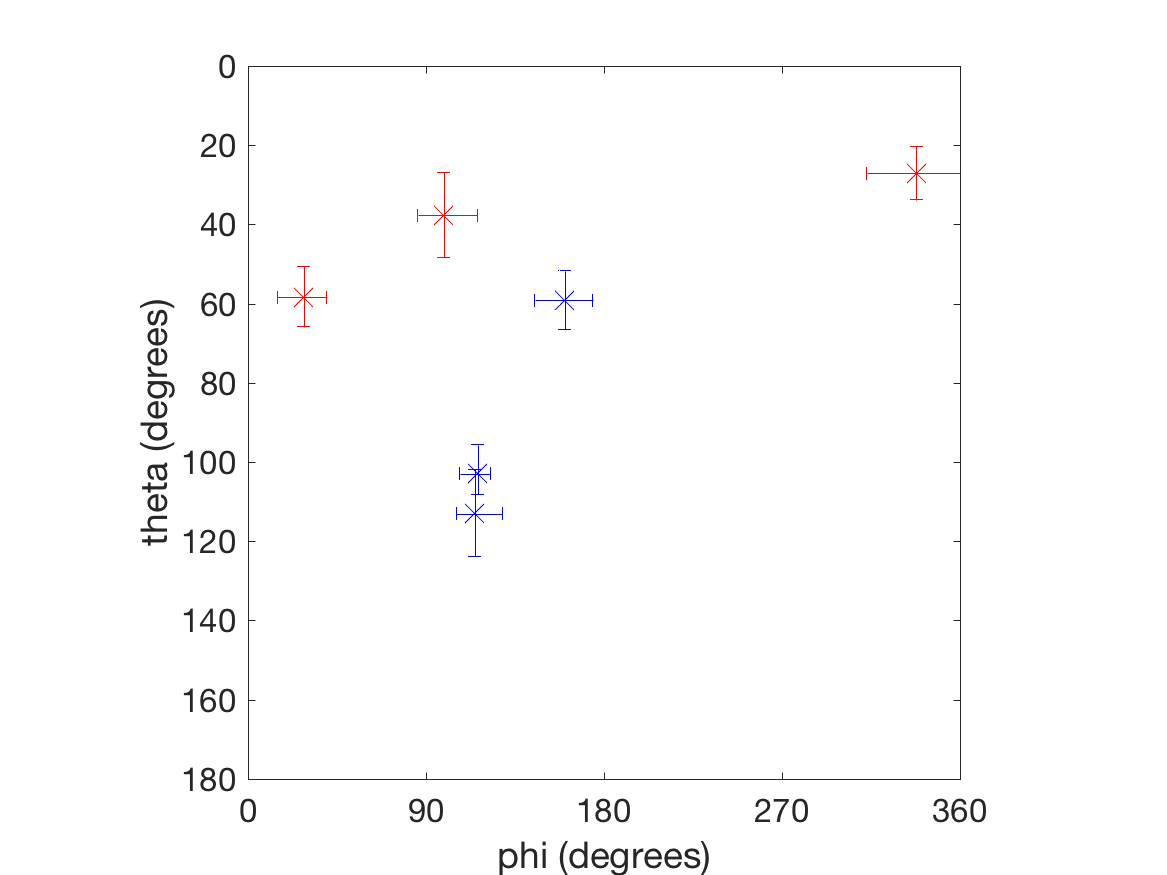 161023
161030
170821
170226
170524
170601
170601
170226
170524
170821
161023
161030
What about fill tubes?
The systematic difference in asymmetry direction suggests a hypothesis:1. All hotspots have average velocity VHS2. 10 µm fill-tube injects a flow with velocity Vjet
5 µm:
10 µm:
<V> = VHS
VHS
<V> = VHS + Vjet
Vjet
What about fill tubes?
The systematic difference in asymmetry direction suggests a hypothesis:1. All hotspots have average velocity VHS2. 10 µm fill-tube injects a flow with velocity Vjet
5 µm:
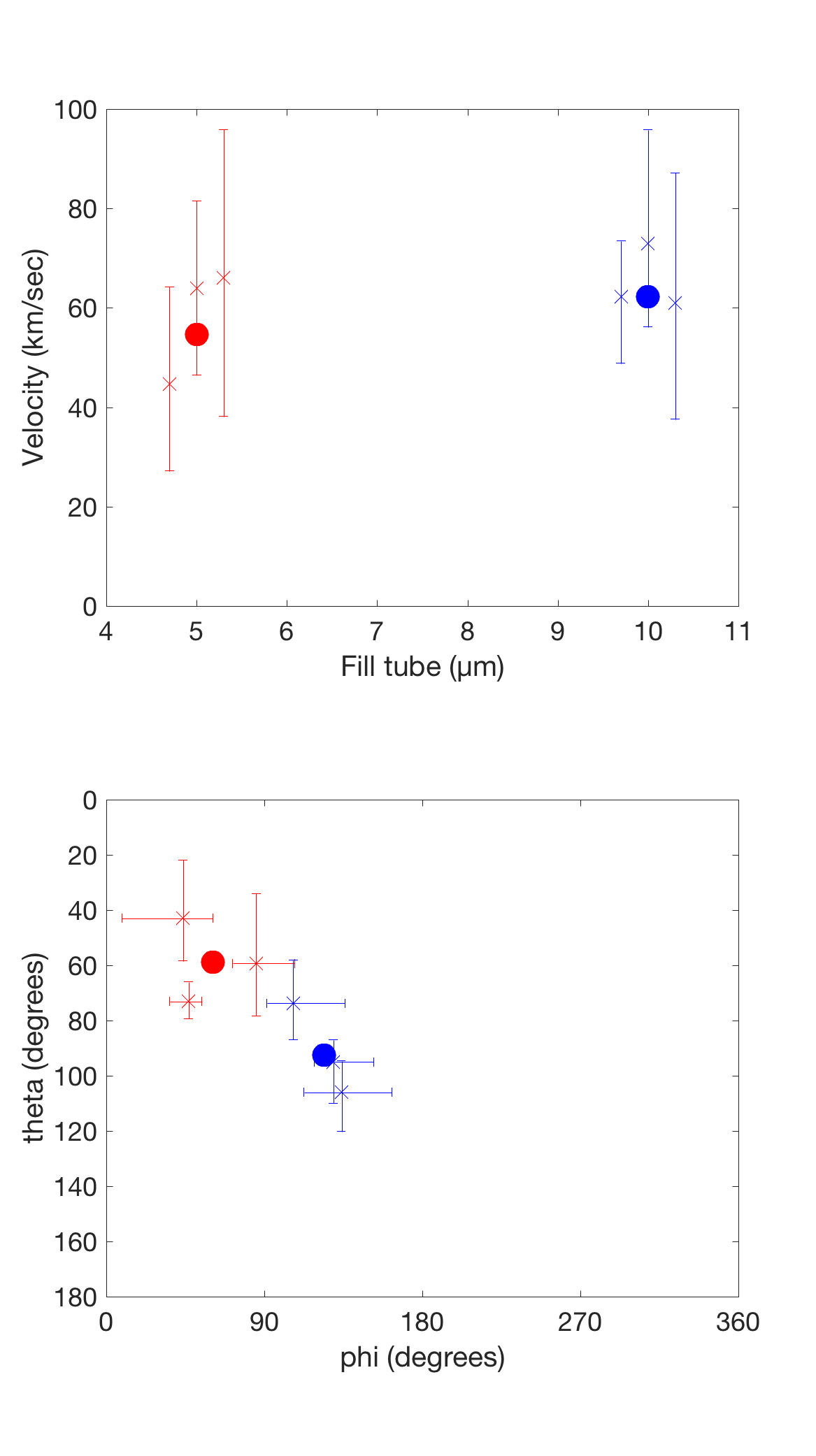 Assuming the weight of the two features is the same, the best fit with this hypothesis is:
VHS = 55 km/sec toward (59˚, 61˚)
Vjet = 66 km/sec toward (118˚, 169˚)
10 µm:
x   data
o   best model
<V> = VHS
VHS
<V> = VHS + Vjet
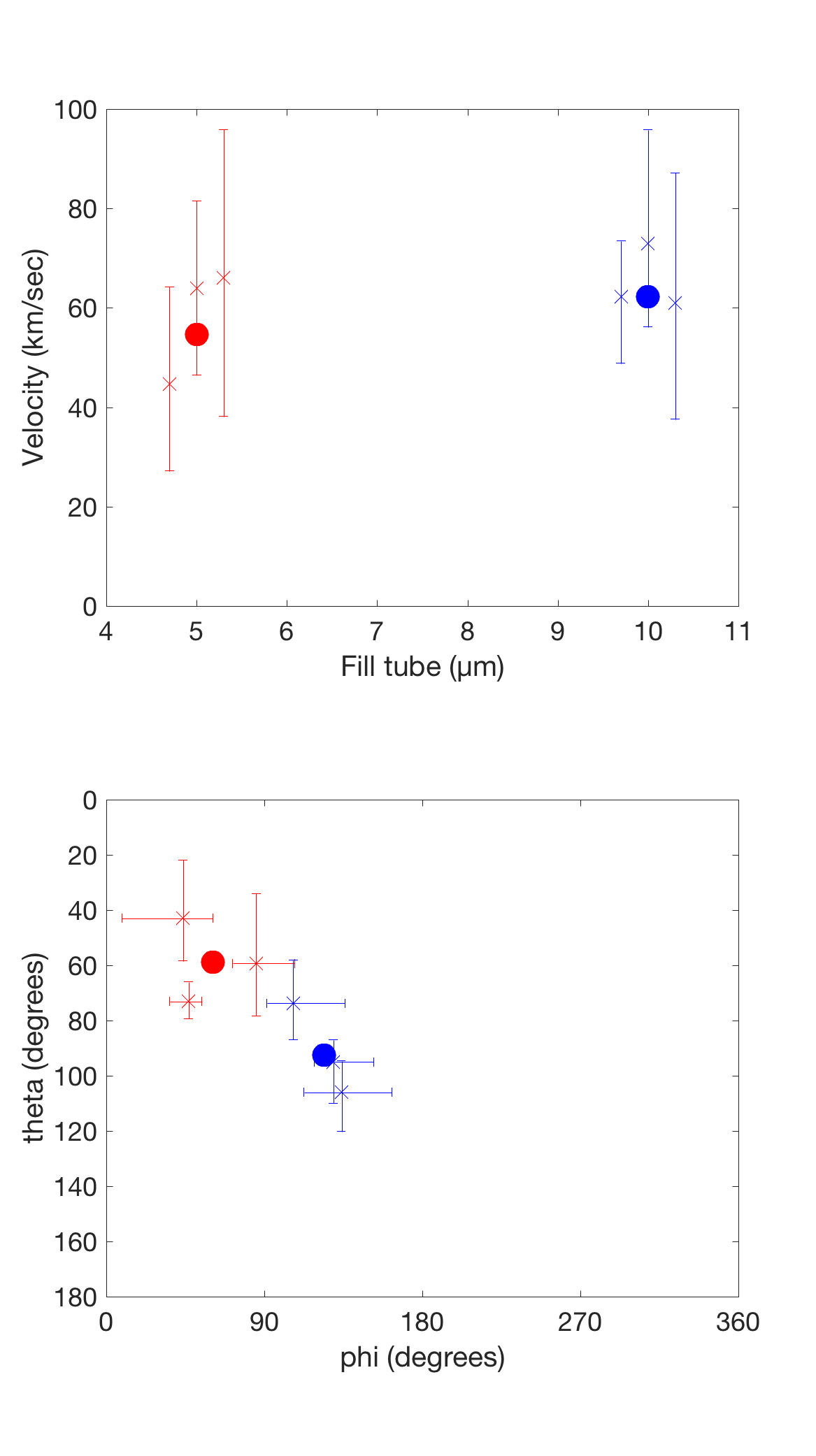 # fit parameters: 6
# datapts:  6 x 3 = 18
Empirical status: highly speculative
Vjet